CS1033 Assignment 1 Slide Show (Group 4)
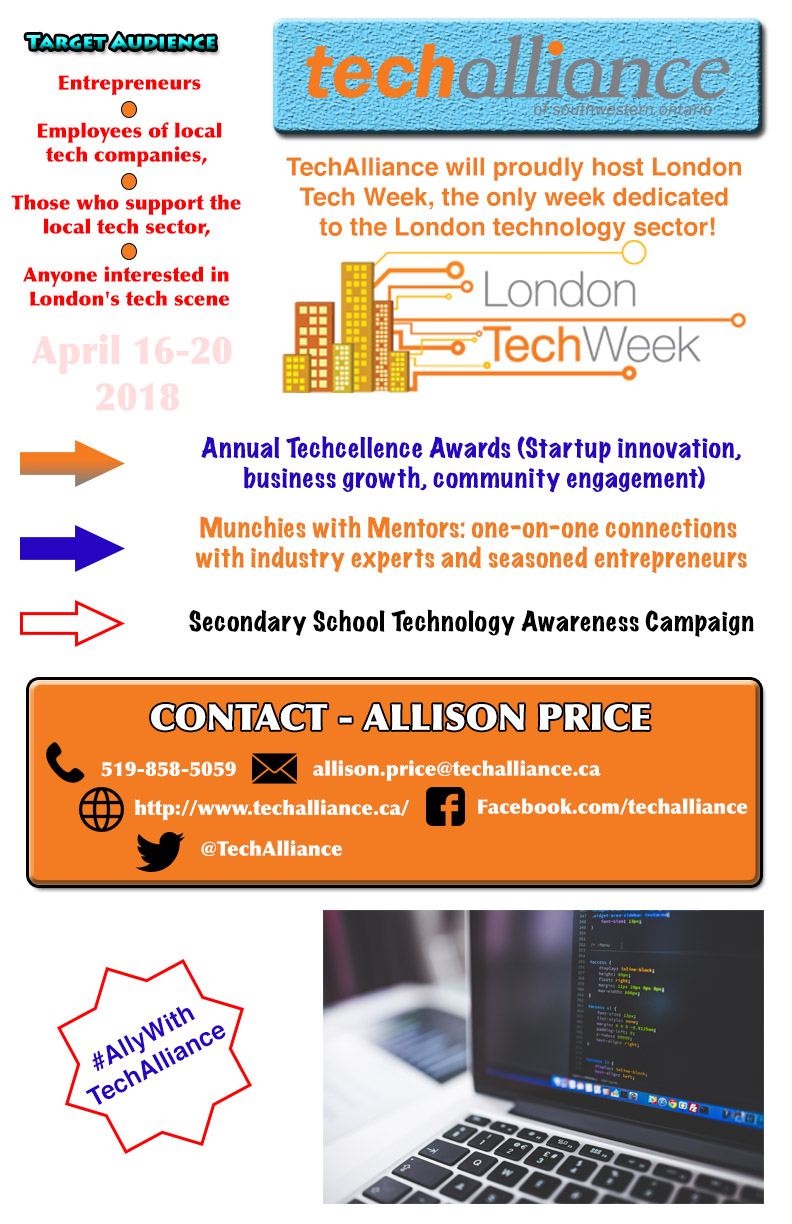 1/130
[Speaker Notes: zrahim5_poster.jpg]
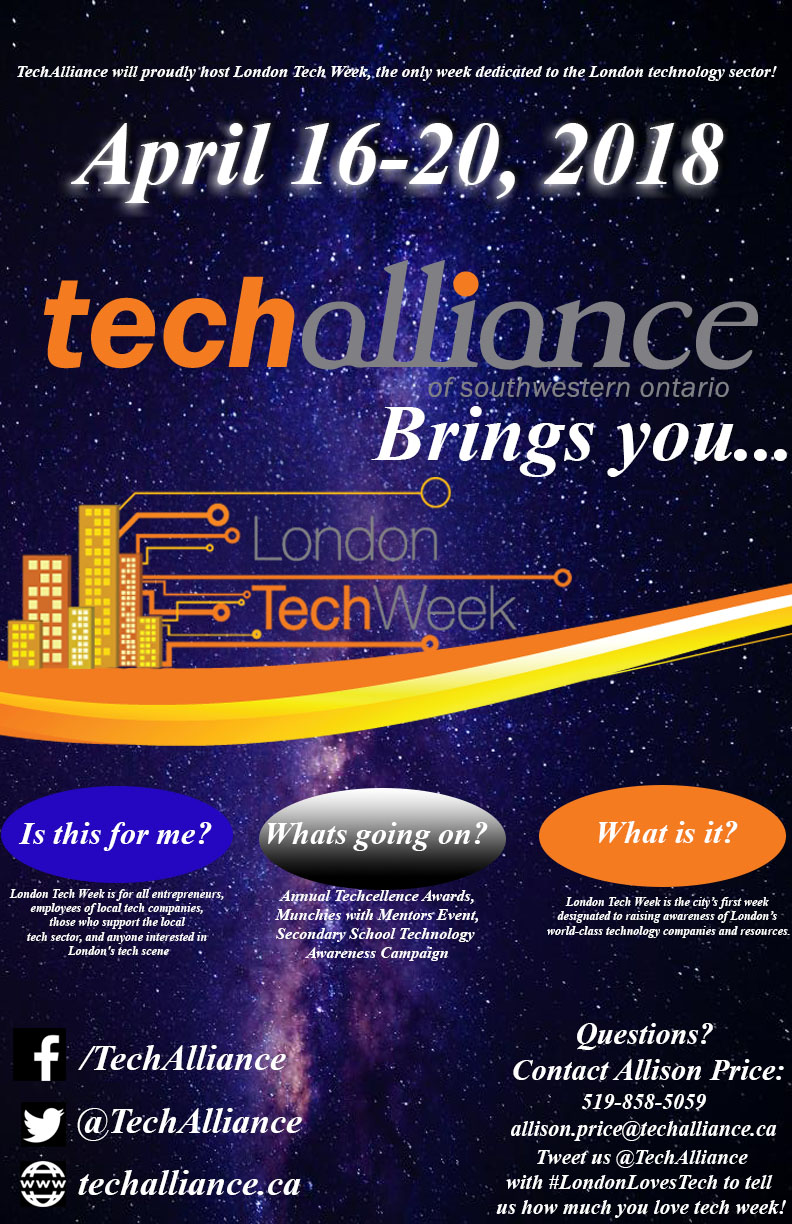 2/130
[Speaker Notes: zphilli2_poster.jpg]
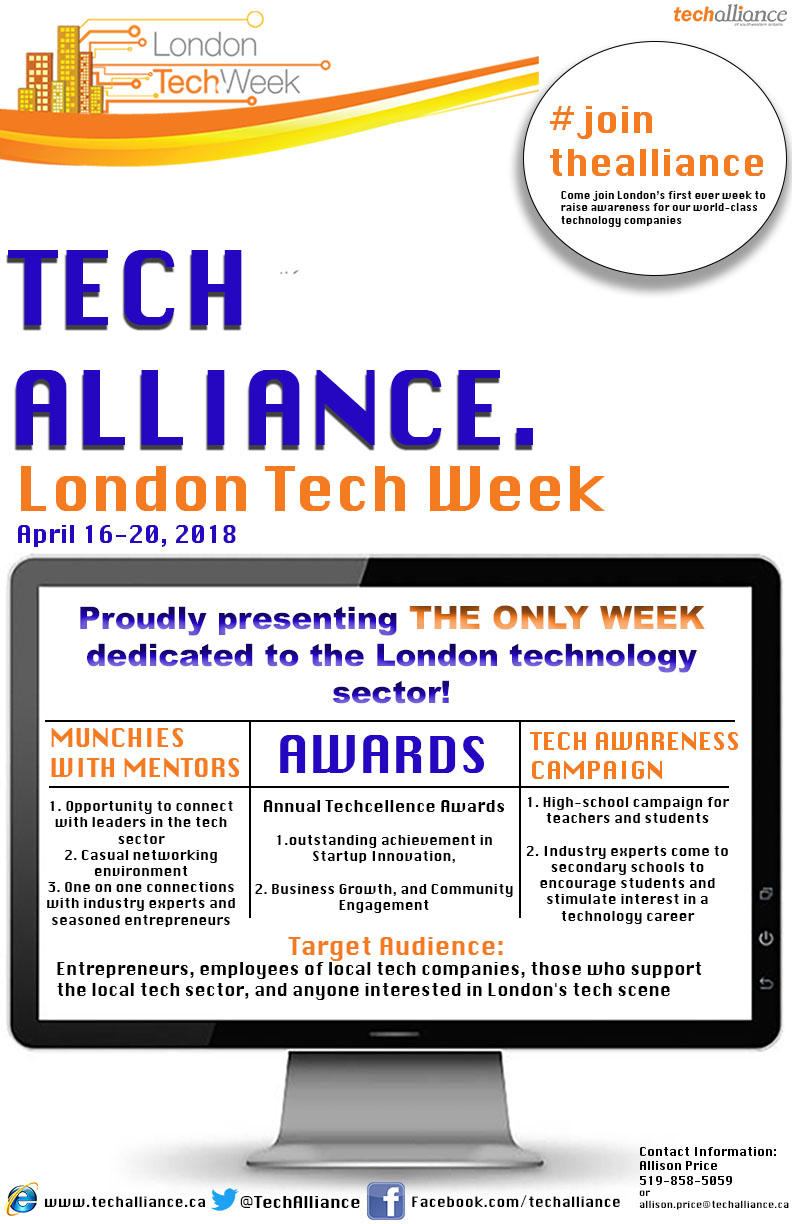 3/130
[Speaker Notes: zmarcus2_poster.jpg]
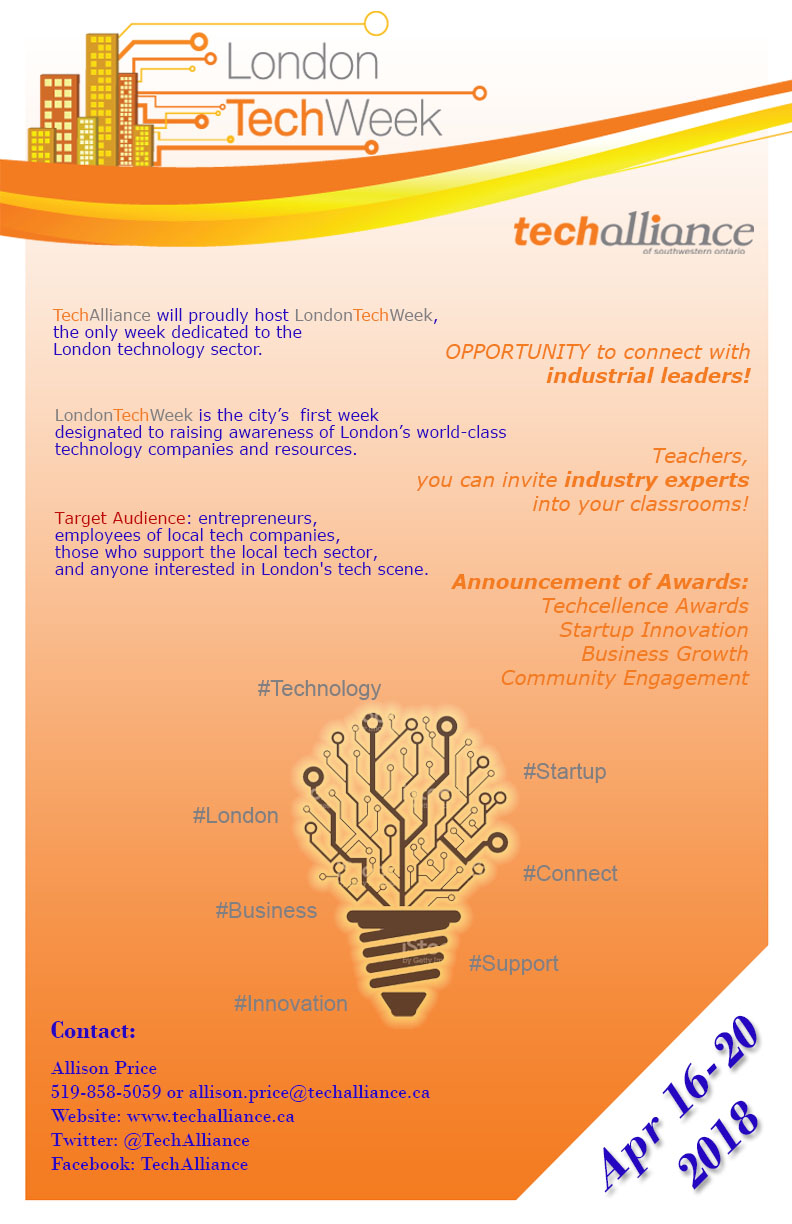 4/130
[Speaker Notes: yqin68_poster.jpg]
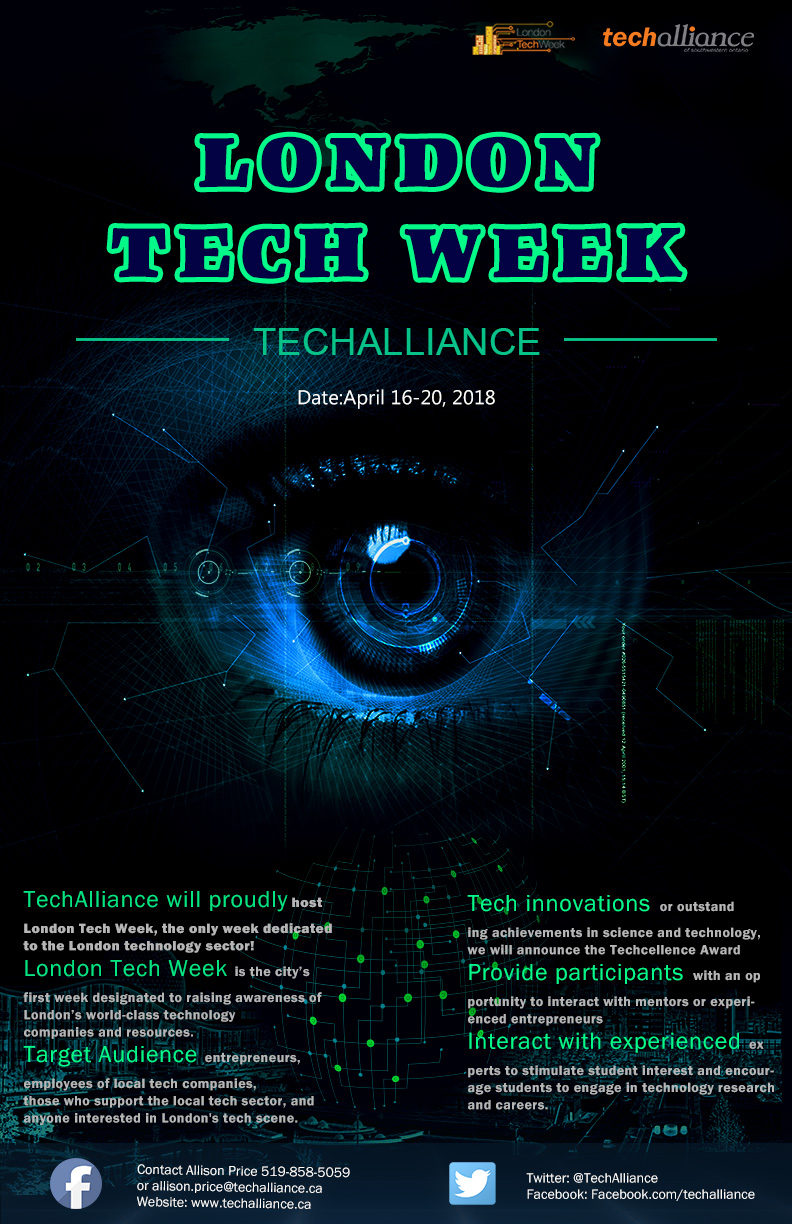 5/130
[Speaker Notes: yqi69_poster.jpg]
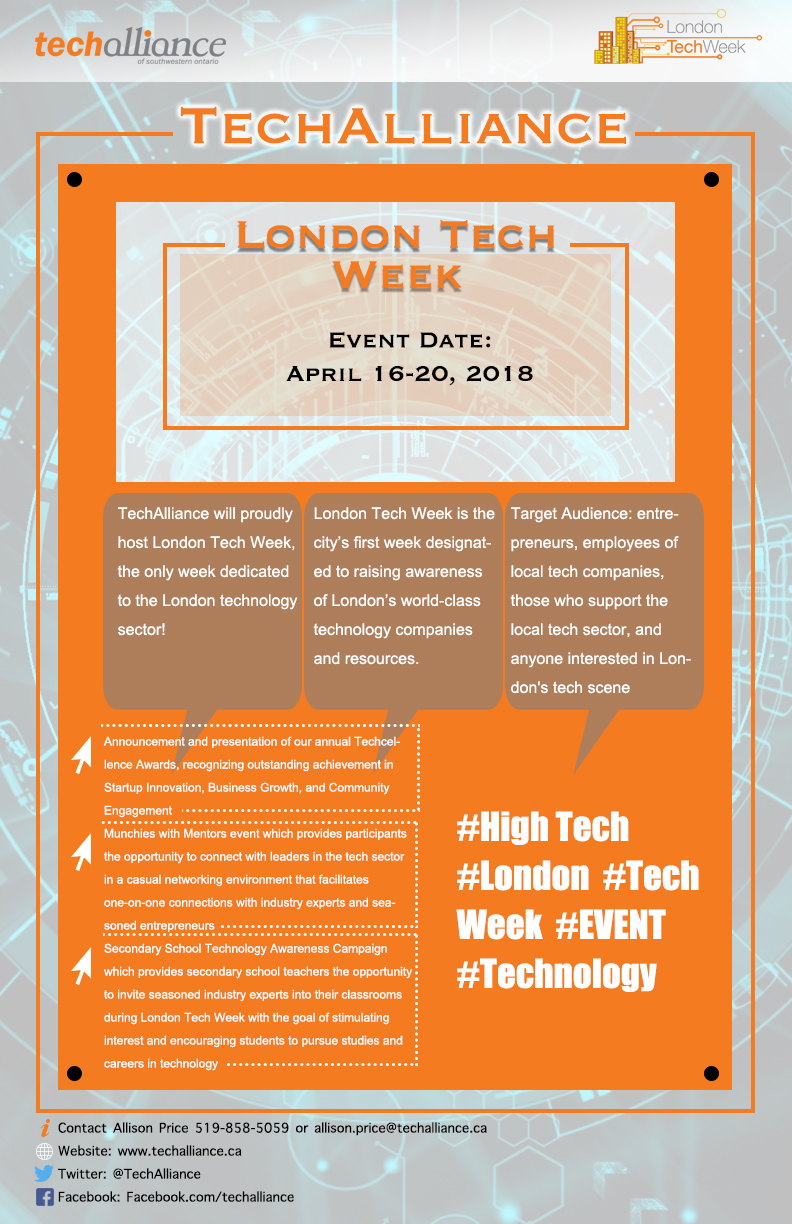 6/130
[Speaker Notes: ypeng223_poster.jpg]
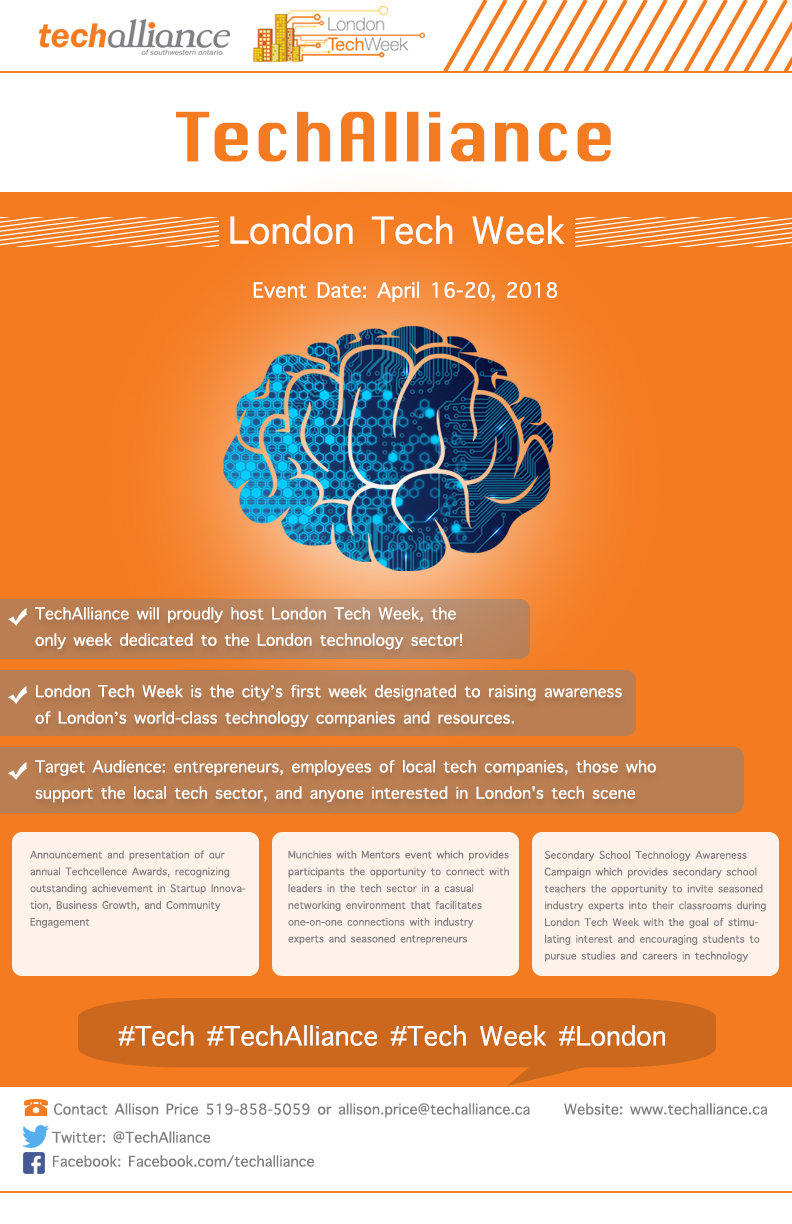 7/130
[Speaker Notes: ypan258_poster.jpg]
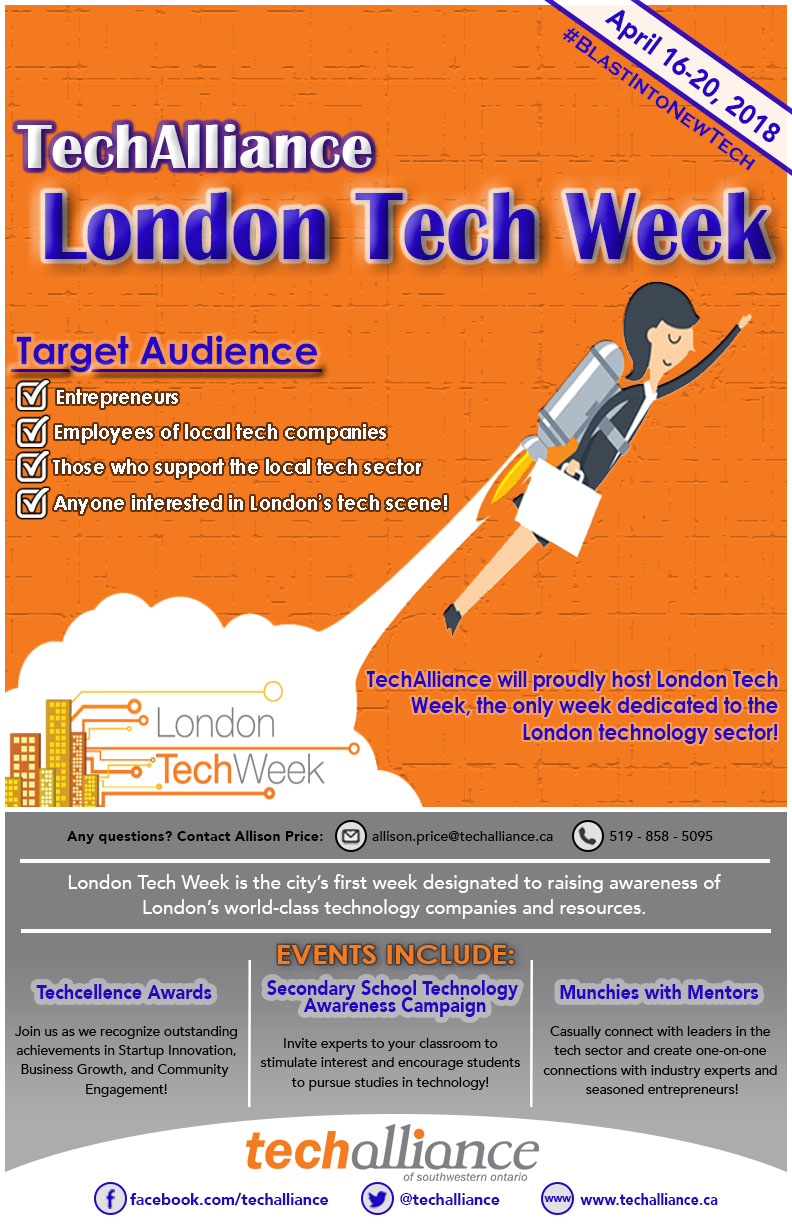 8/130
[Speaker Notes: ymotekal_poster.jpg]
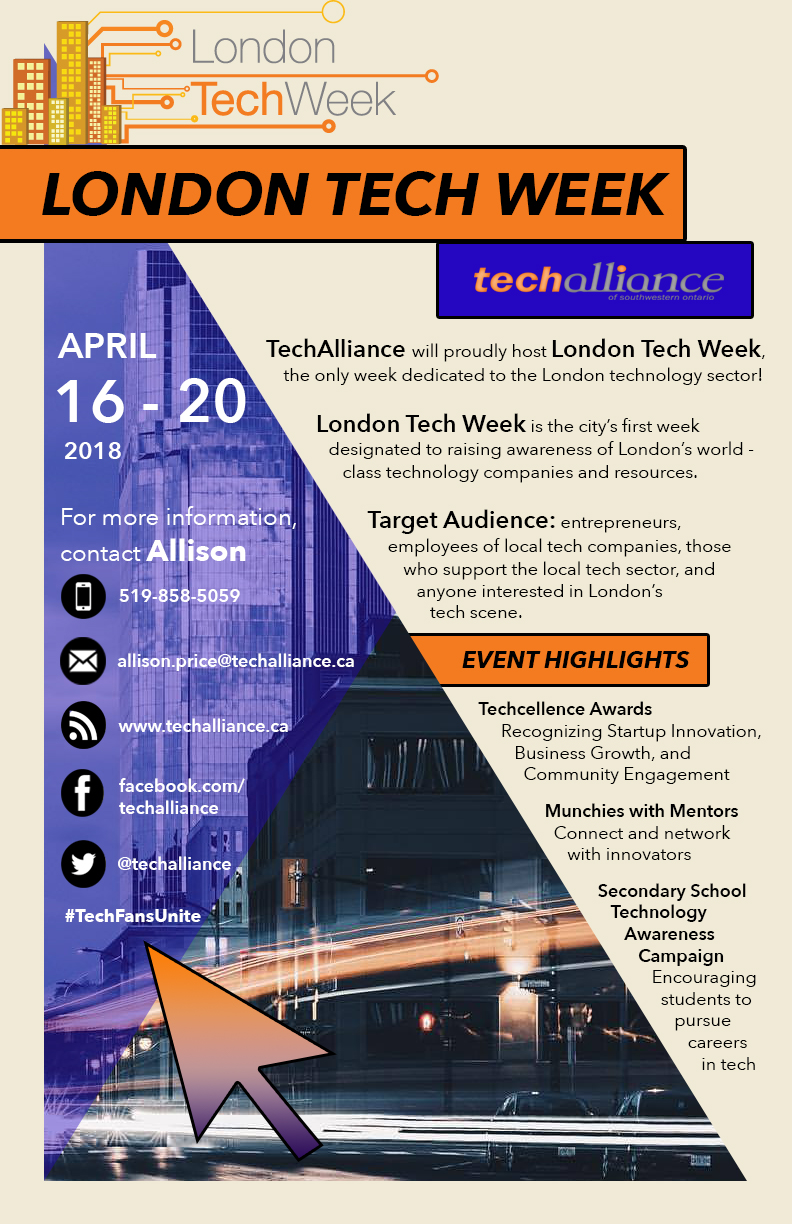 9/130
[Speaker Notes: xqi48_poster.jpg]
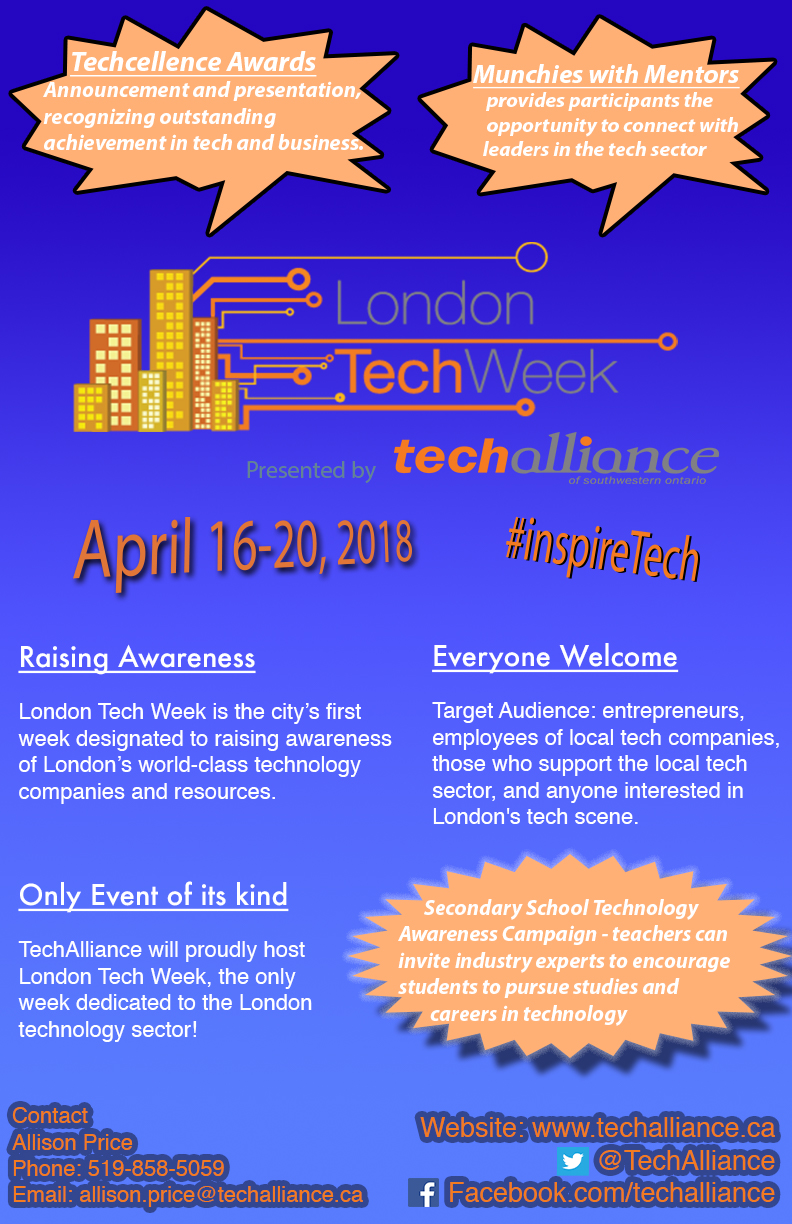 10/130
[Speaker Notes: vrobert6_poster.jpg]
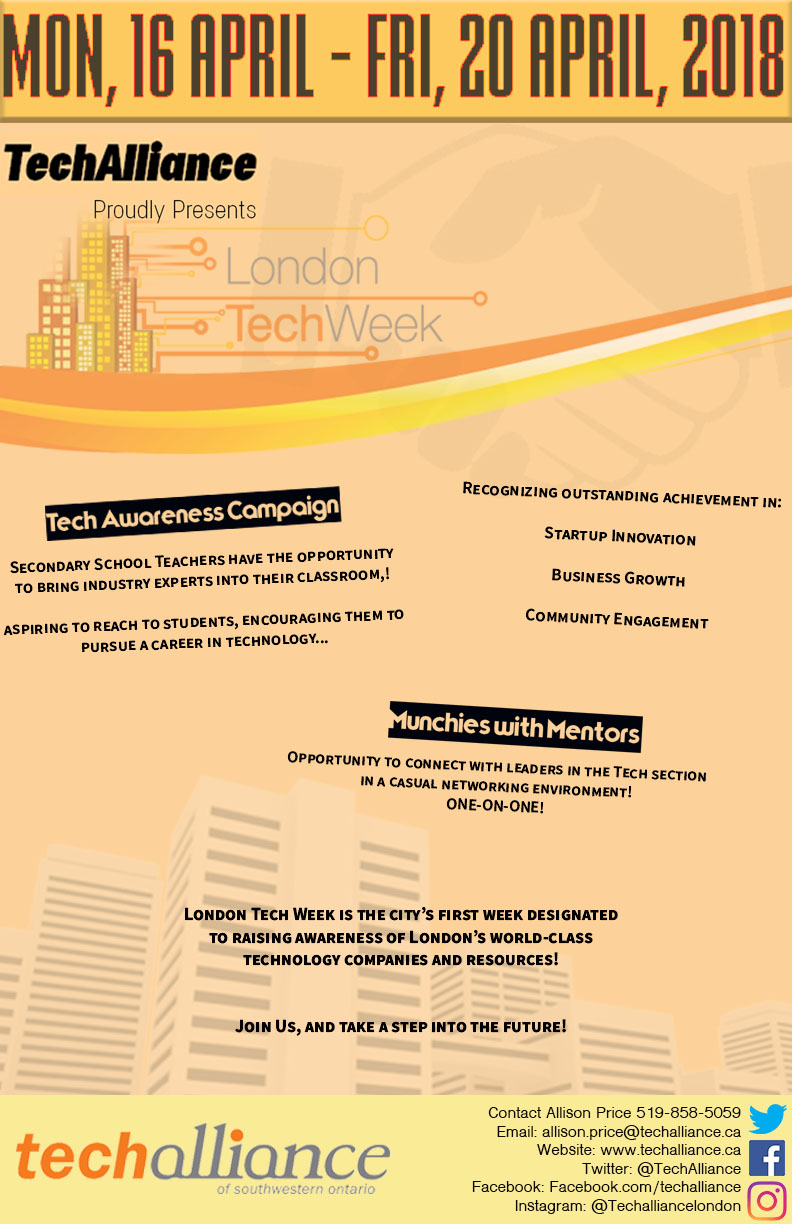 11/130
[Speaker Notes: vrasbasi_poster.jpg]
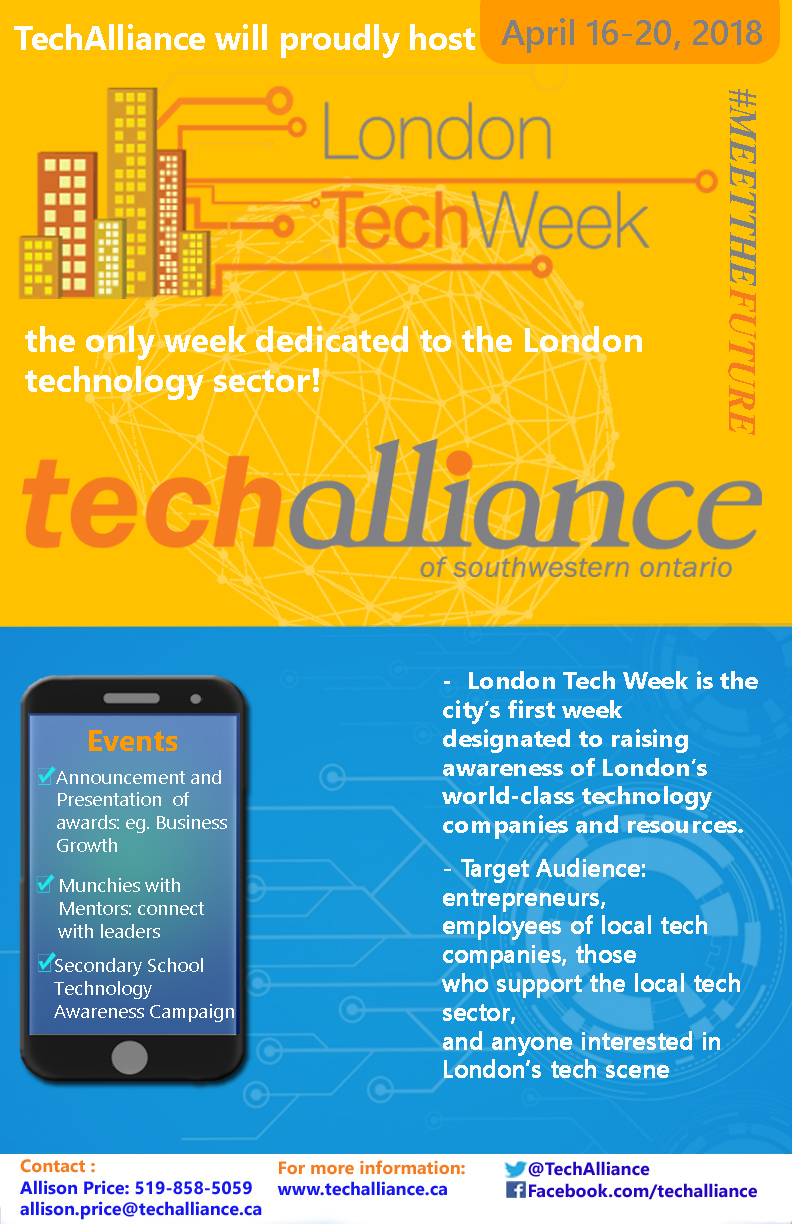 12/130
[Speaker Notes: vpate32_poster.jpg]
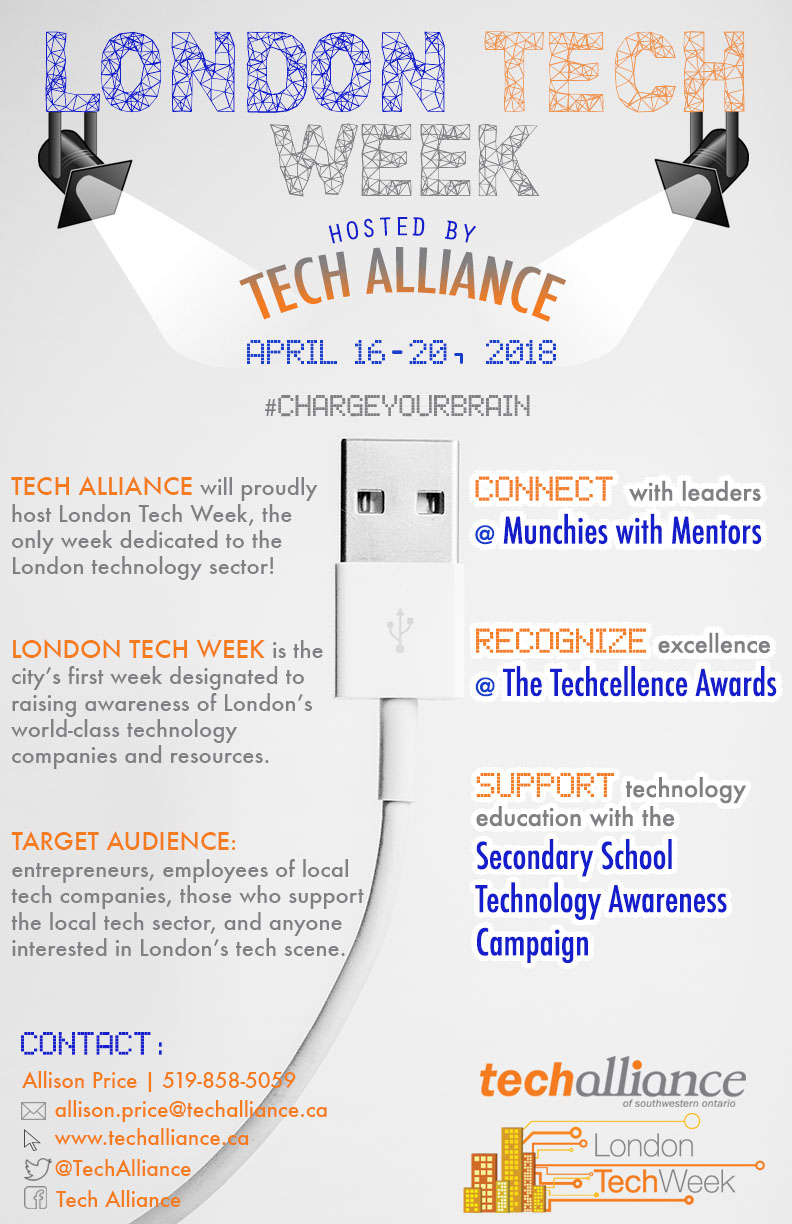 13/130
[Speaker Notes: vpat2_poster.jpg]
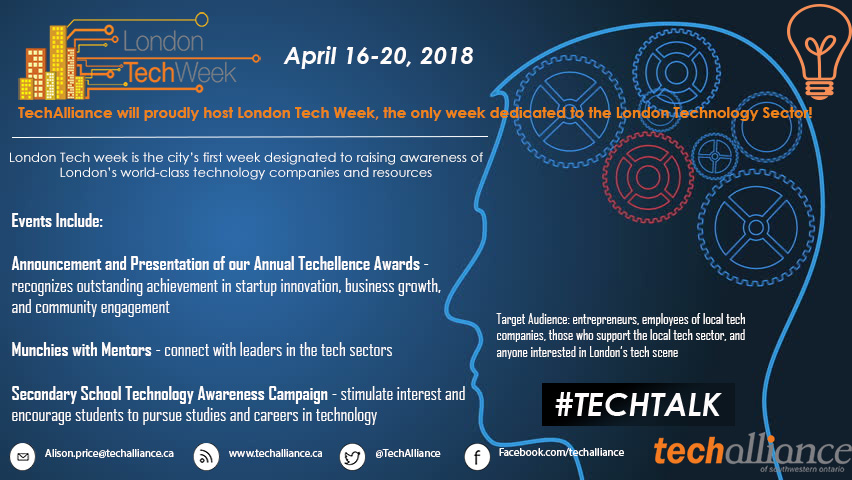 14/130
[Speaker Notes: tni4_poster.jpg]
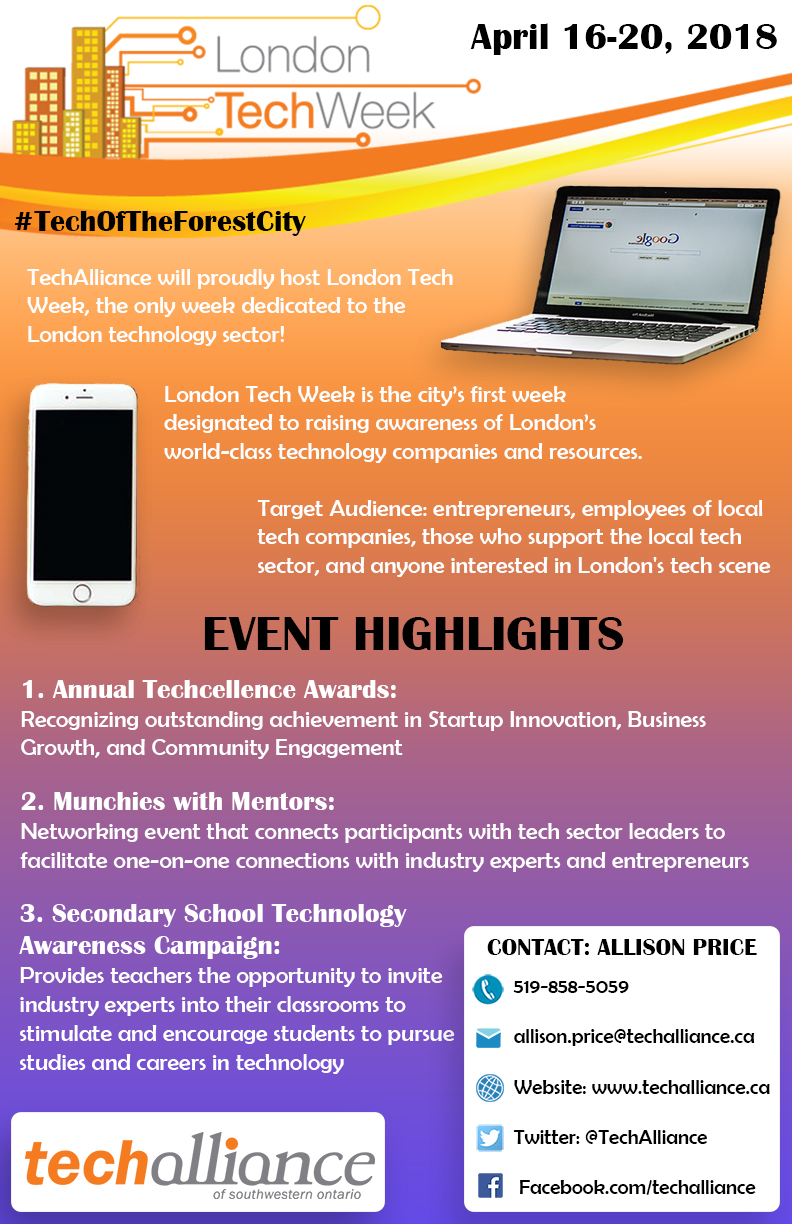 15/130
[Speaker Notes: tnguy286_poster.jpg]
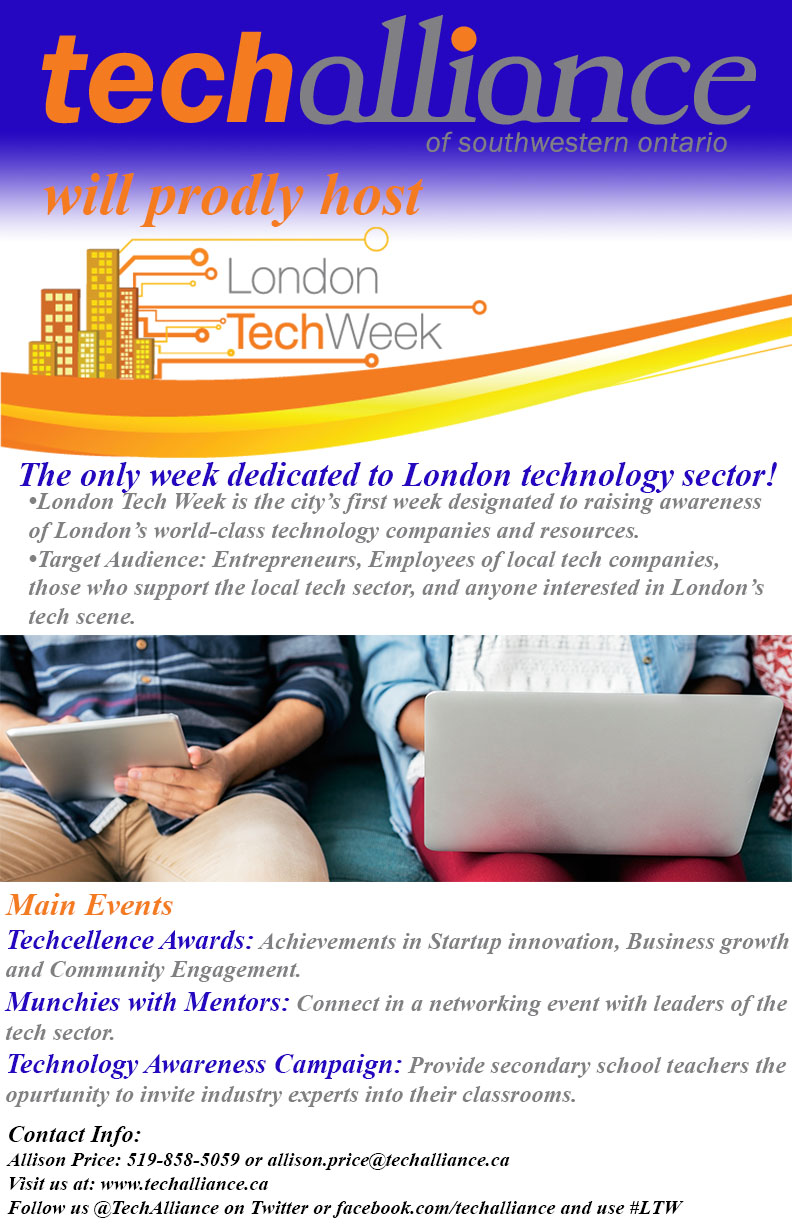 16/130
[Speaker Notes: tneedham_poster.jpg]
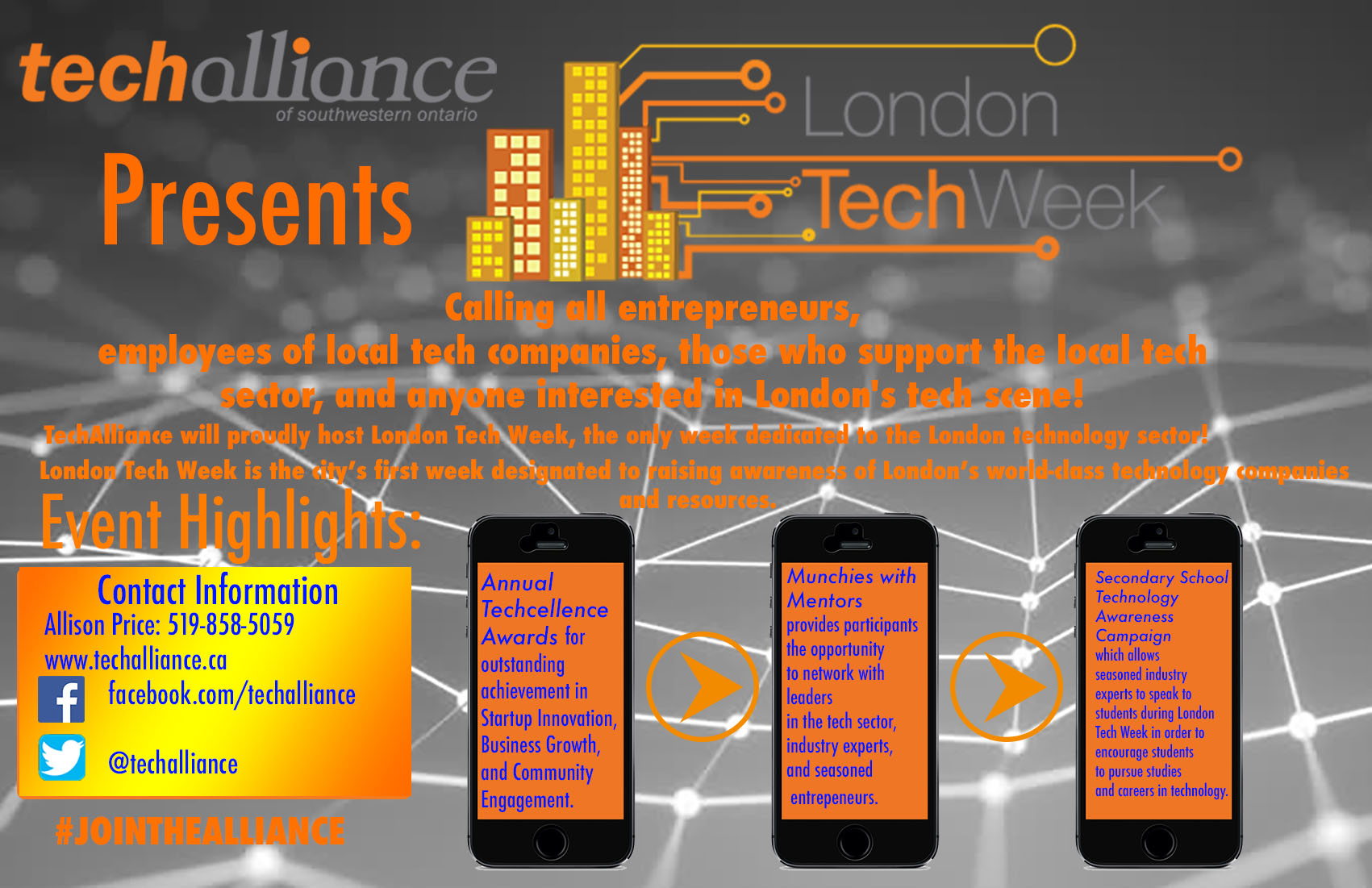 17/130
[Speaker Notes: tnamer_poster.jpg]
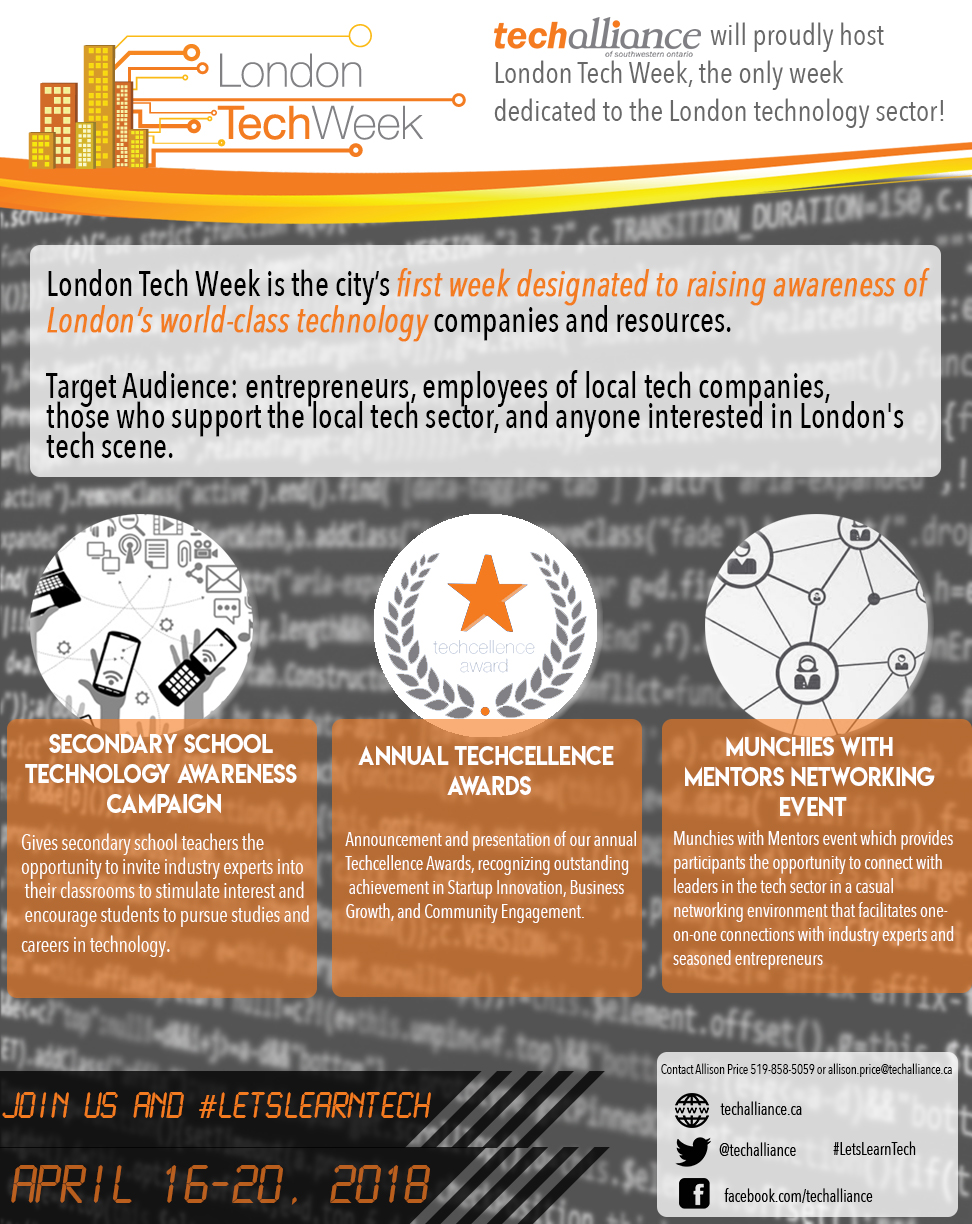 18/130
[Speaker Notes: tmoore58_poster.jpg]
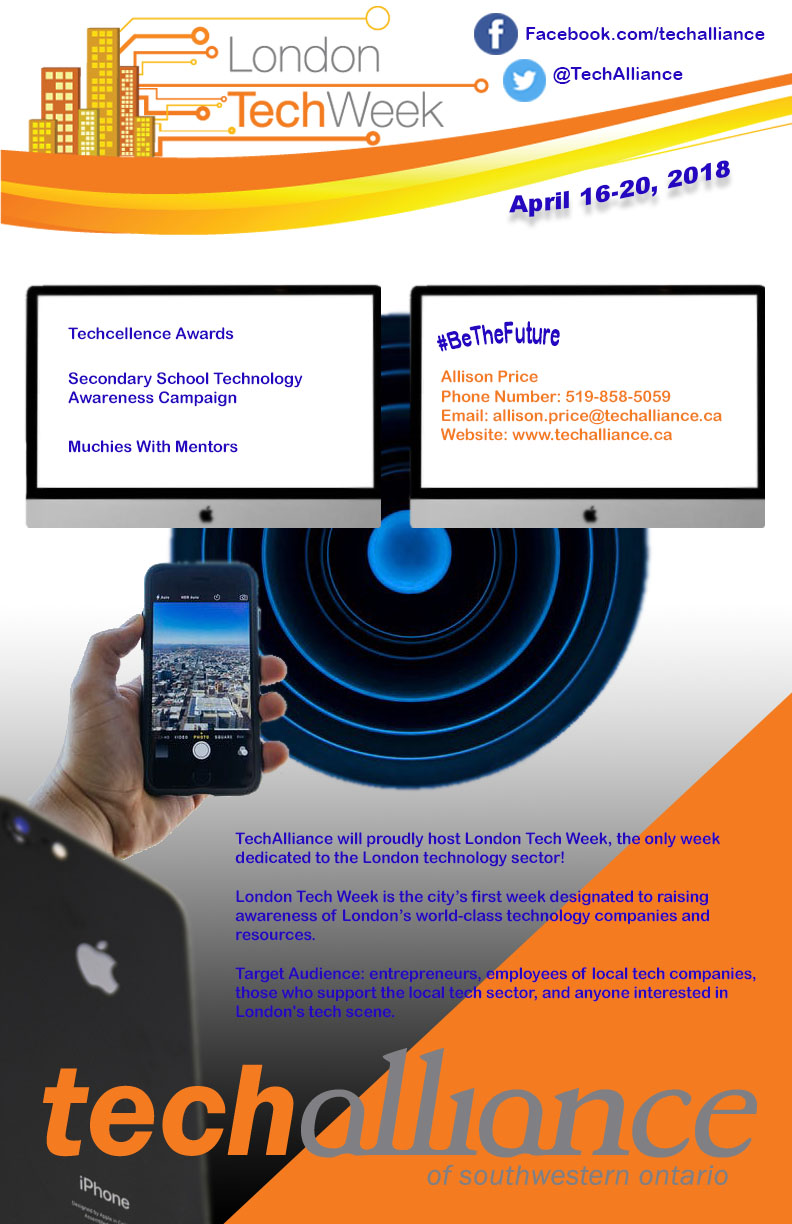 19/130
[Speaker Notes: tmclea29_poster.jpg]
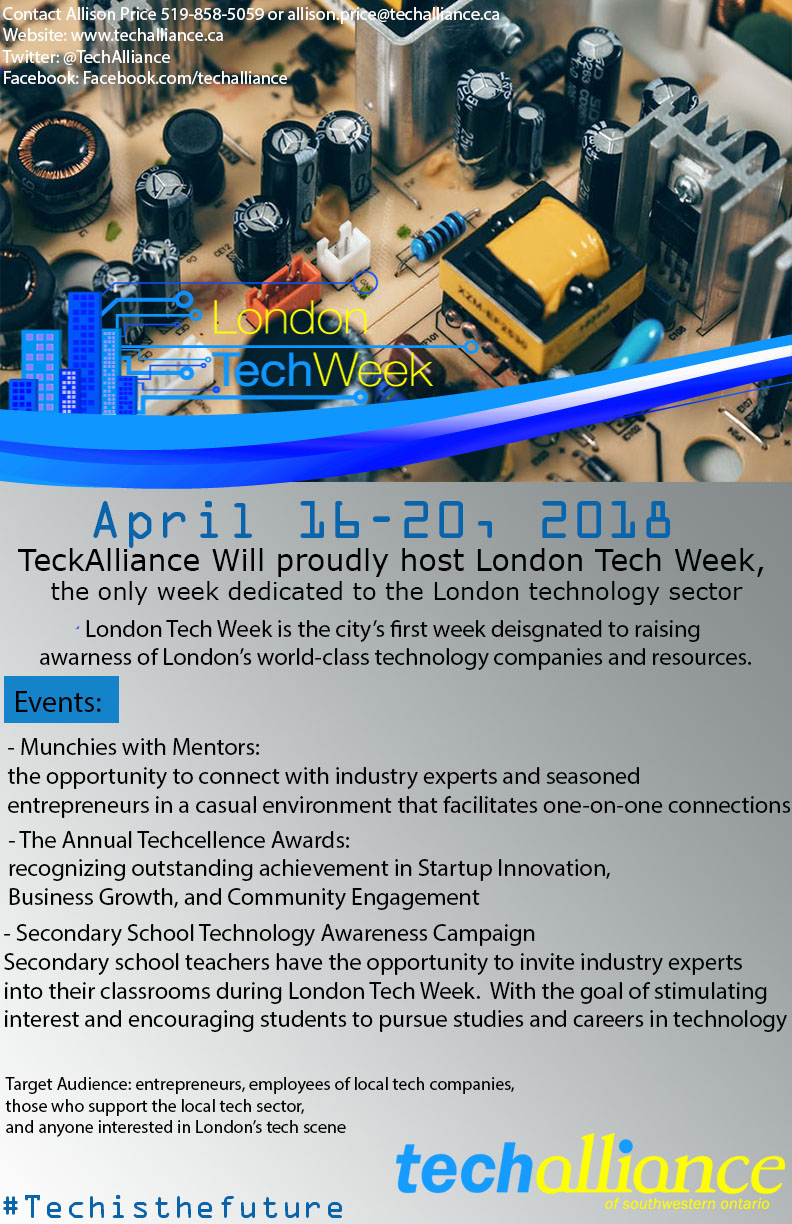 20/130
[Speaker Notes: sroger62_poster.jpg]
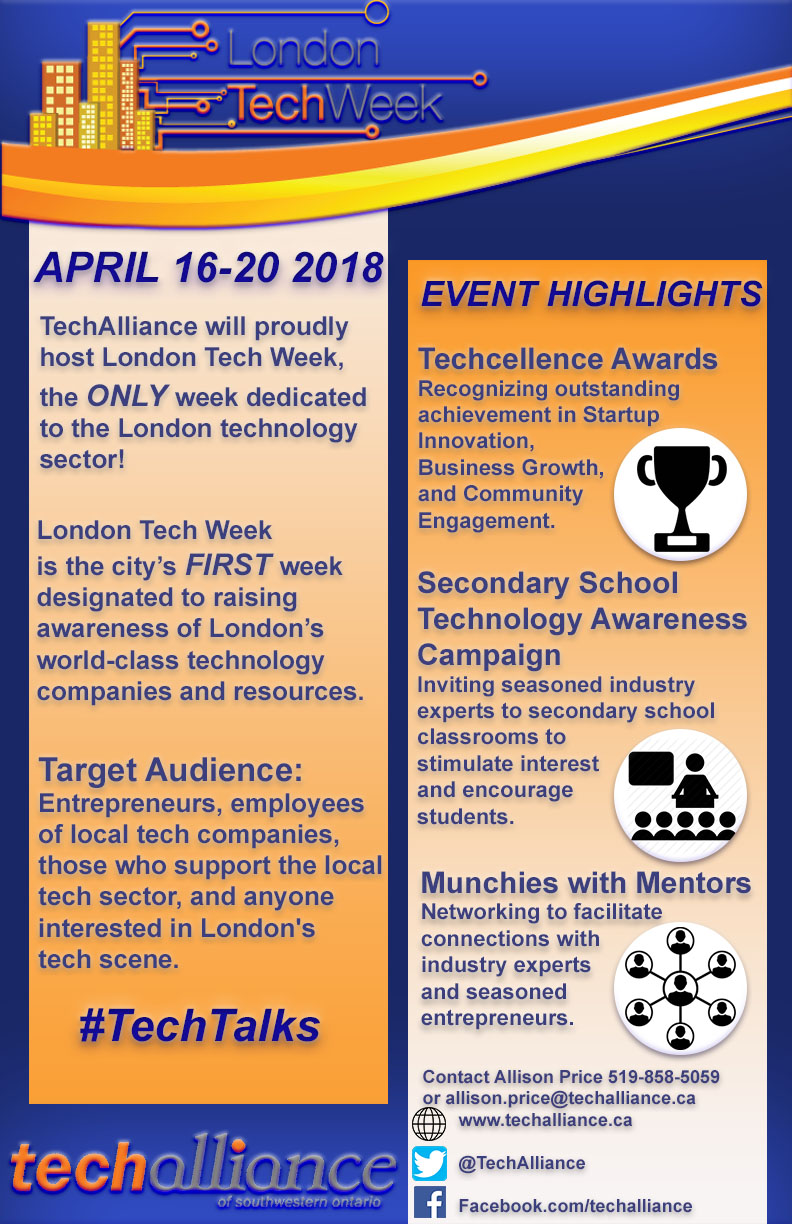 21/130
[Speaker Notes: srizzi2_poster.jpg]
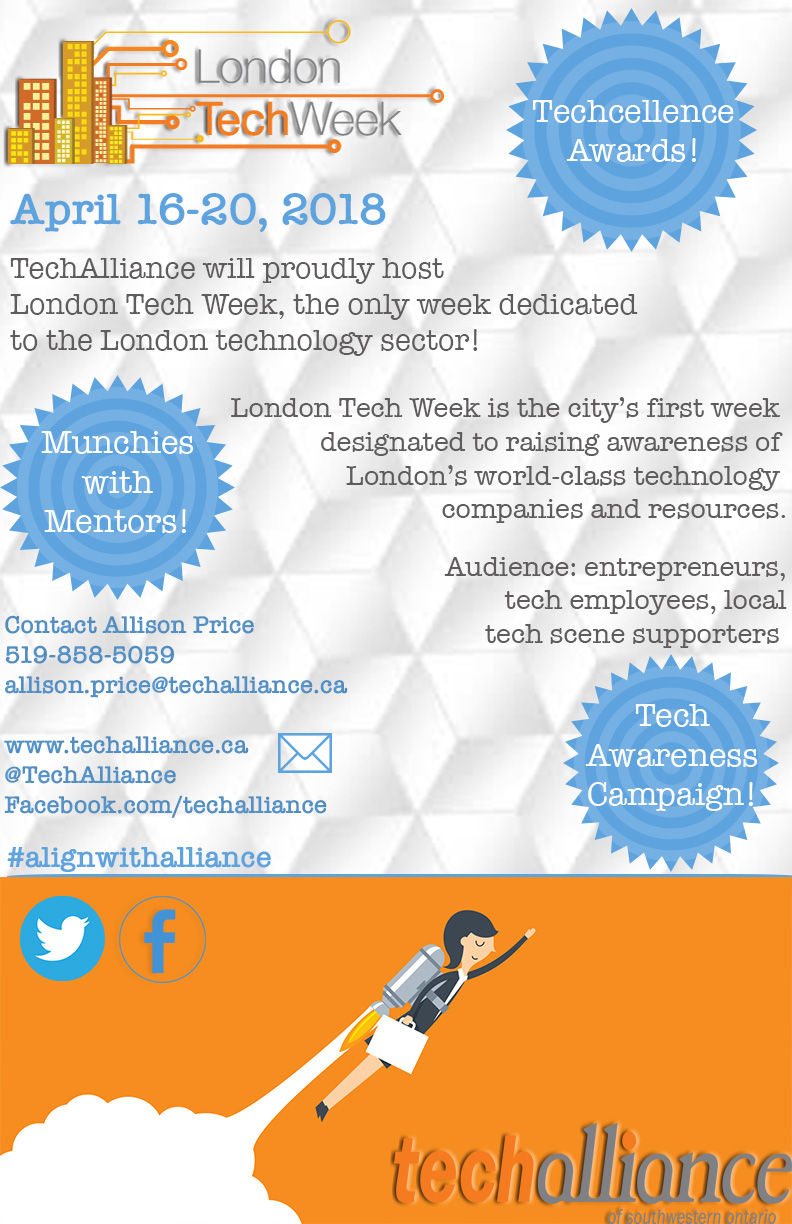 22/130
[Speaker Notes: srich8_poster.jpg]
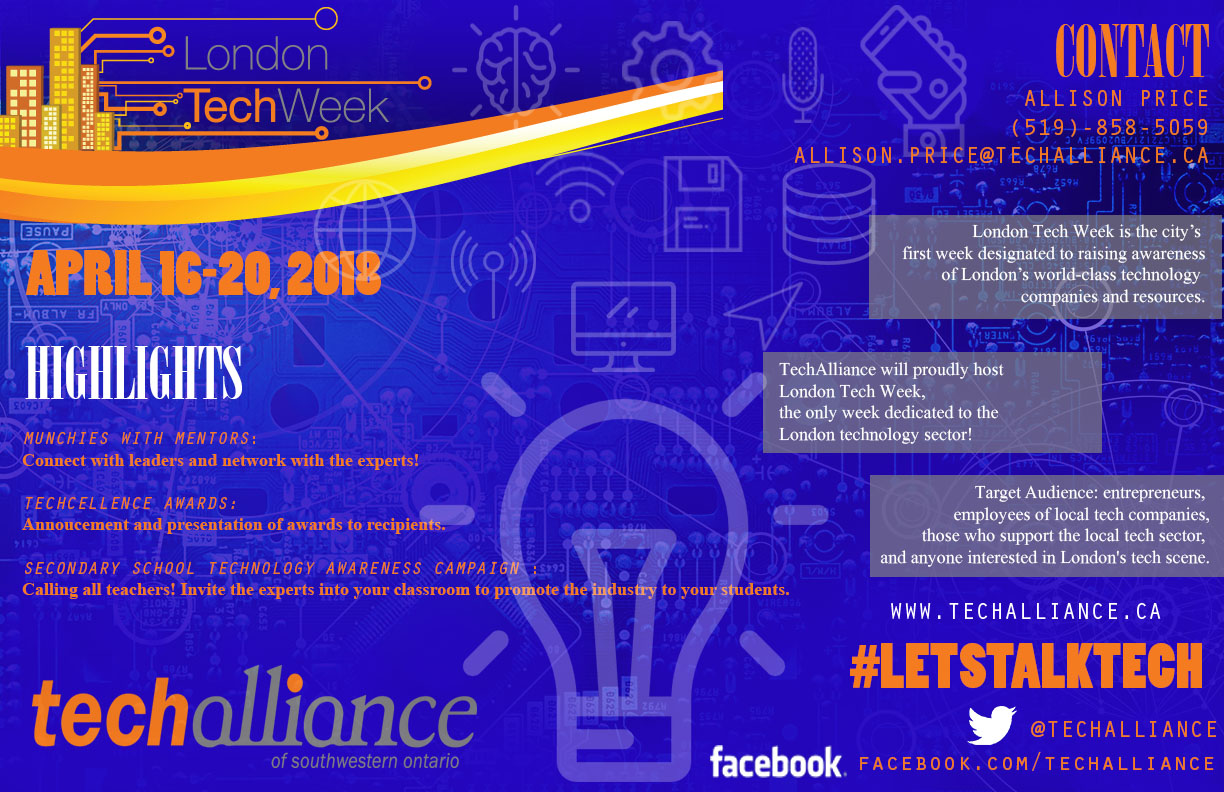 23/130
[Speaker Notes: speccia_poster.jpg]
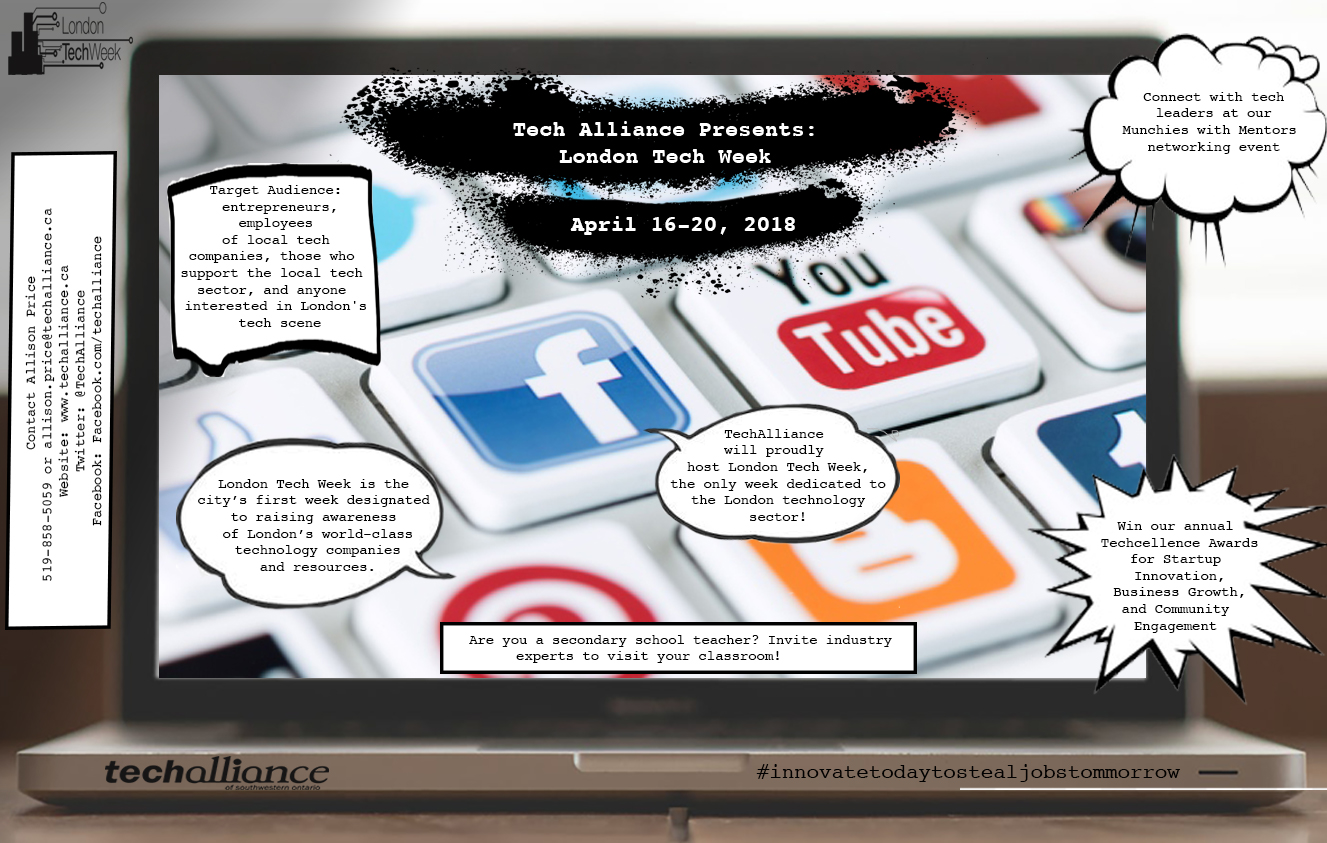 24/130
[Speaker Notes: sparmarf_poster.jpg]
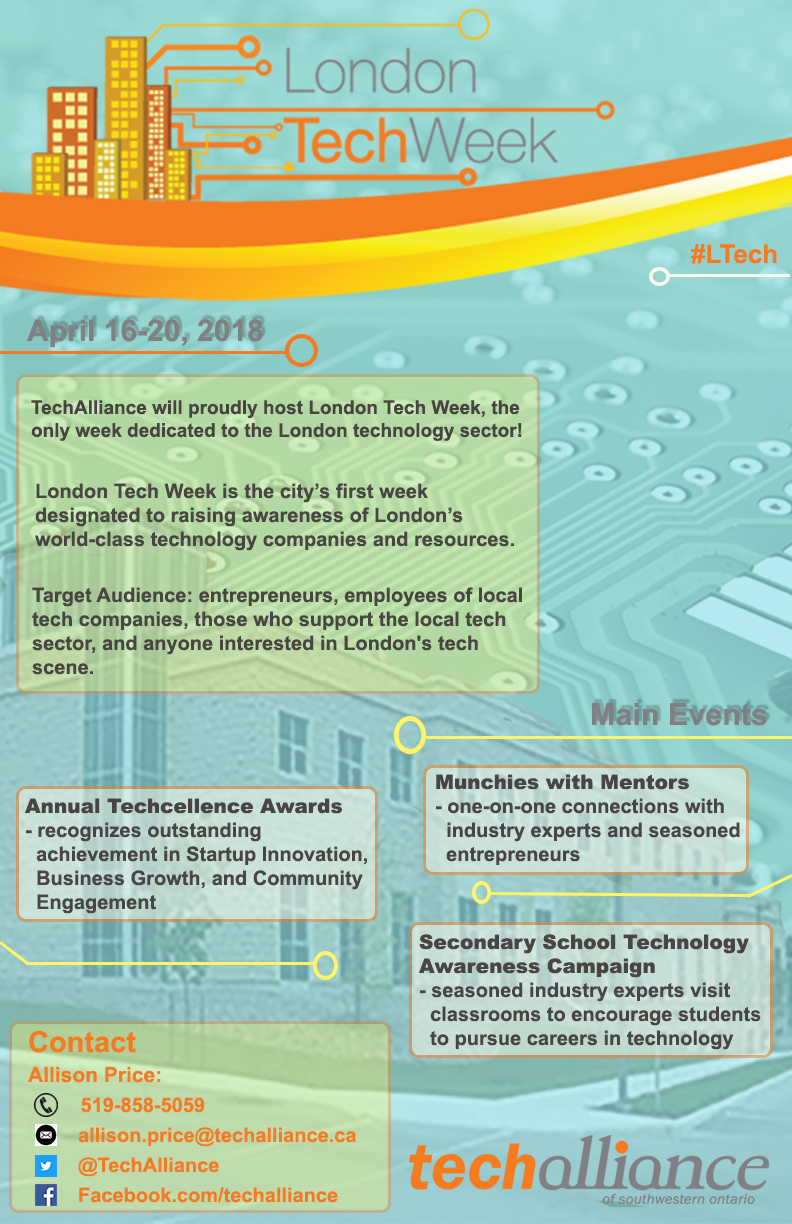 25/130
[Speaker Notes: snigli_poster.jpg]
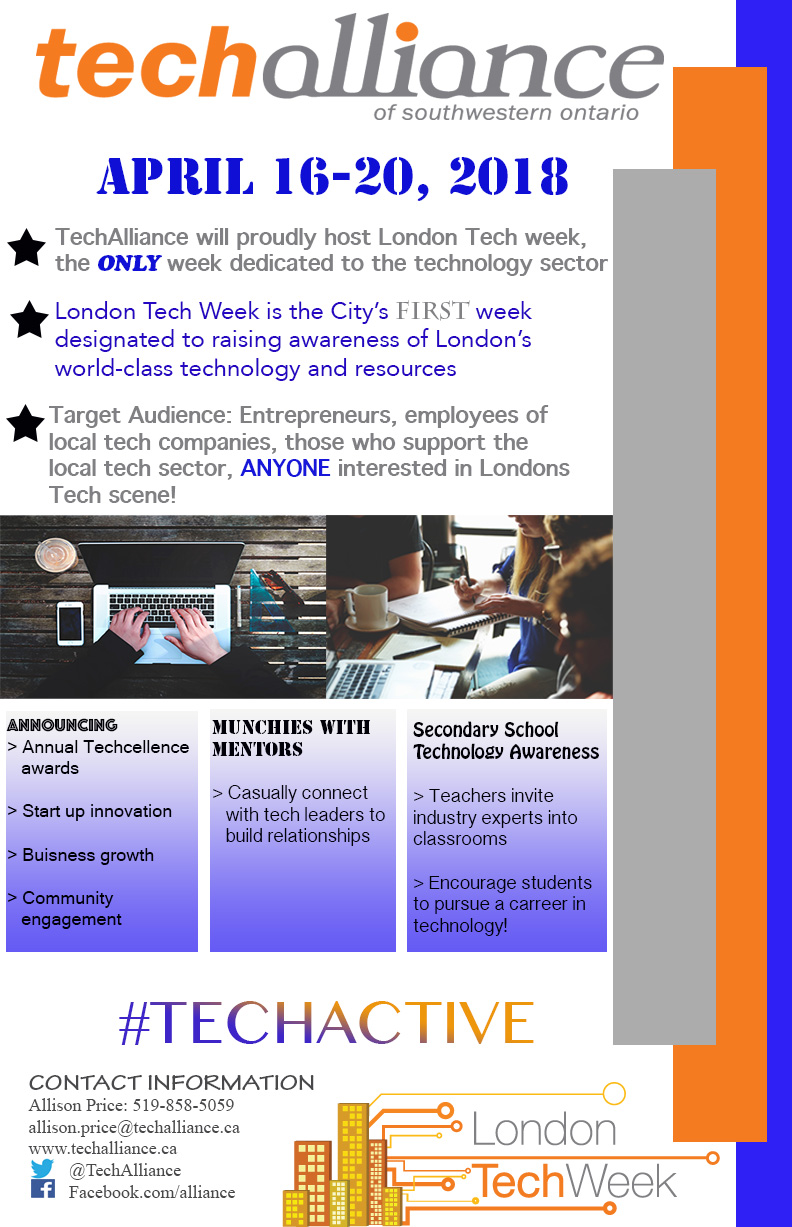 26/130
[Speaker Notes: smeneze5_poster.jpg]
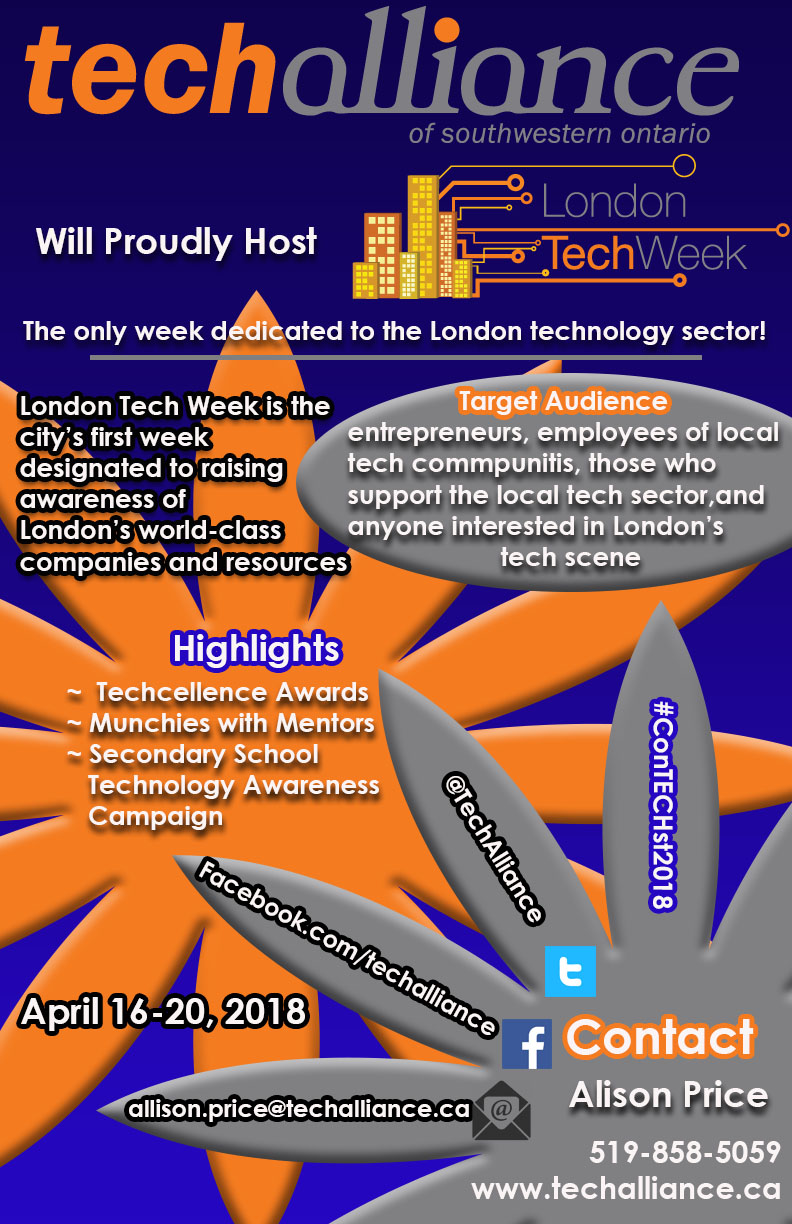 27/130
[Speaker Notes: smart84_poster.jpg]
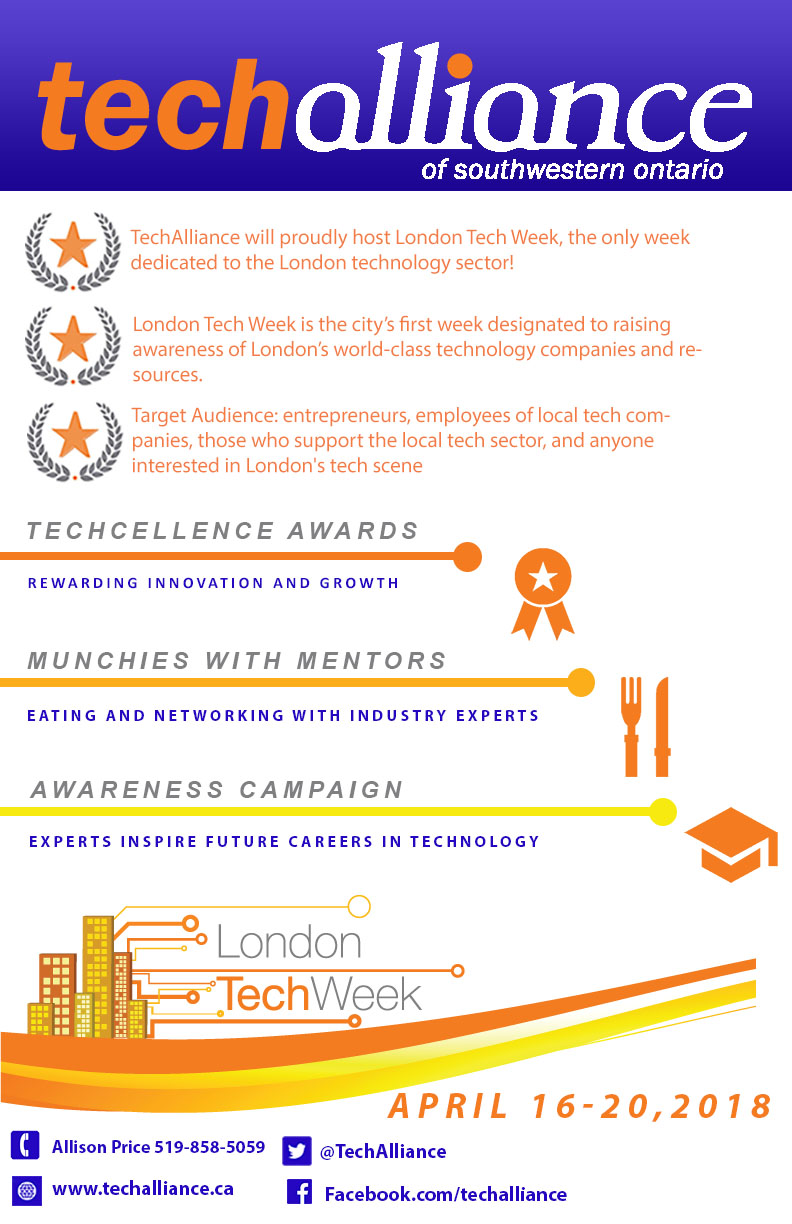 28/130
[Speaker Notes: rquach4_poster.jpg]
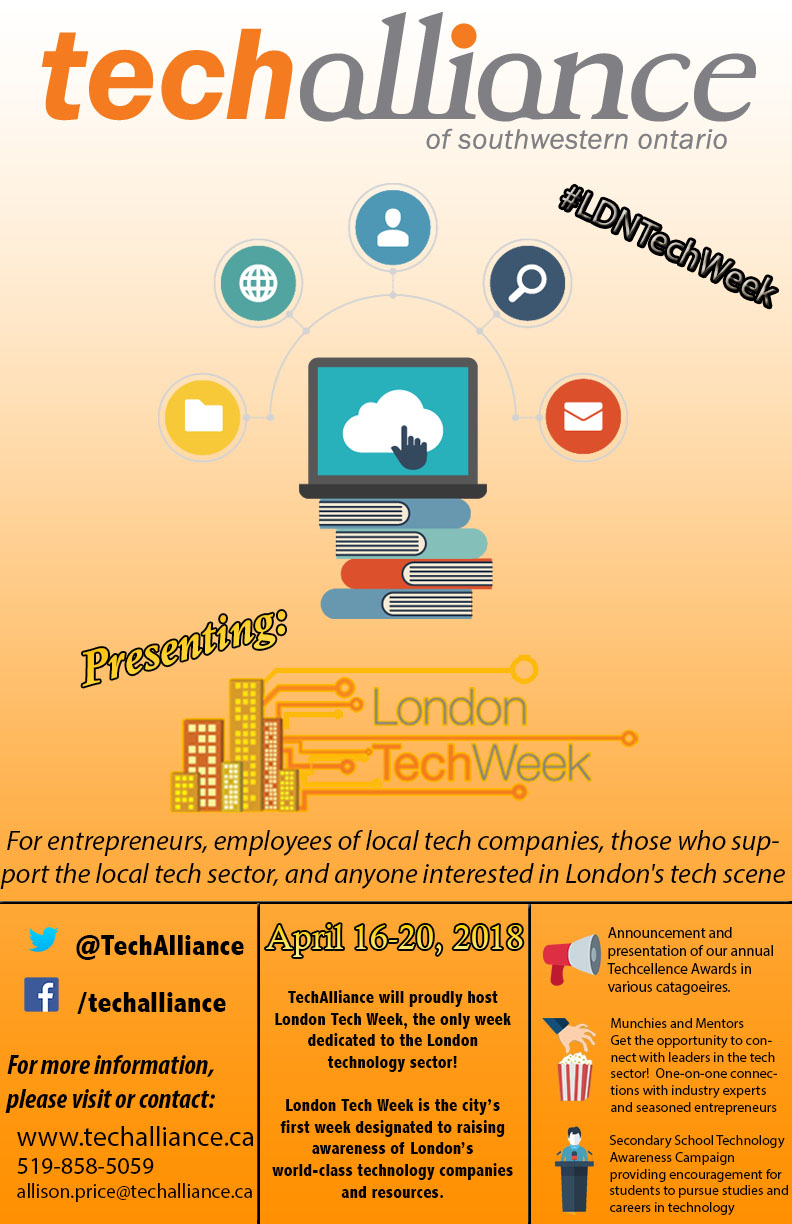 29/130
[Speaker Notes: rpate296_poster.jpg]
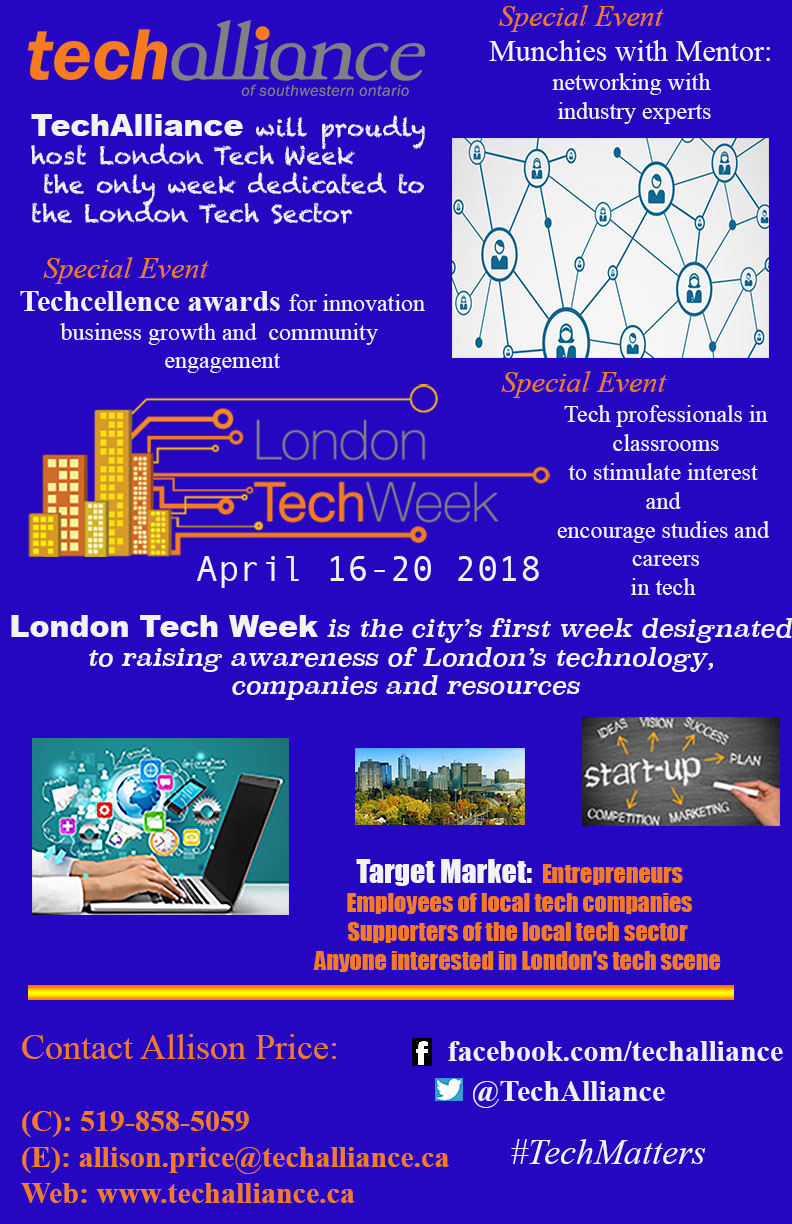 30/130
[Speaker Notes: rnoronh3_poster.jpg]
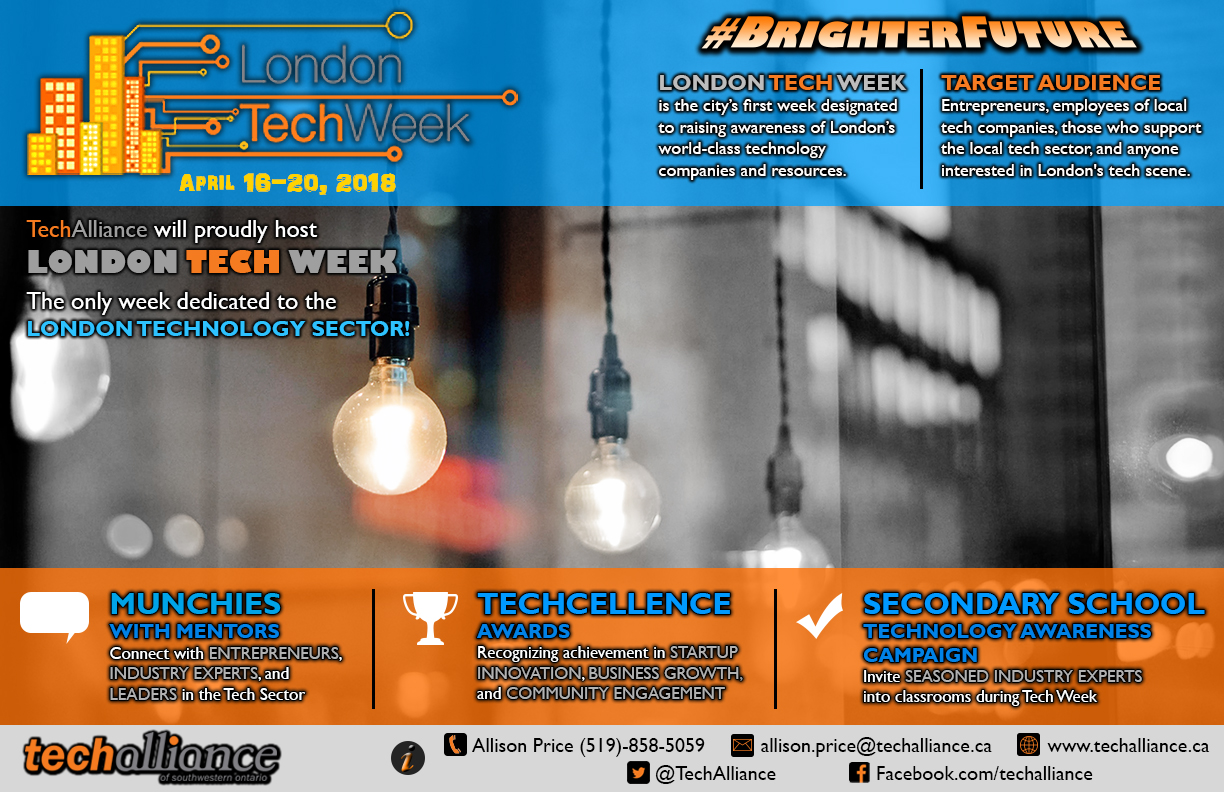 31/130
[Speaker Notes: rng64_poster.jpg]
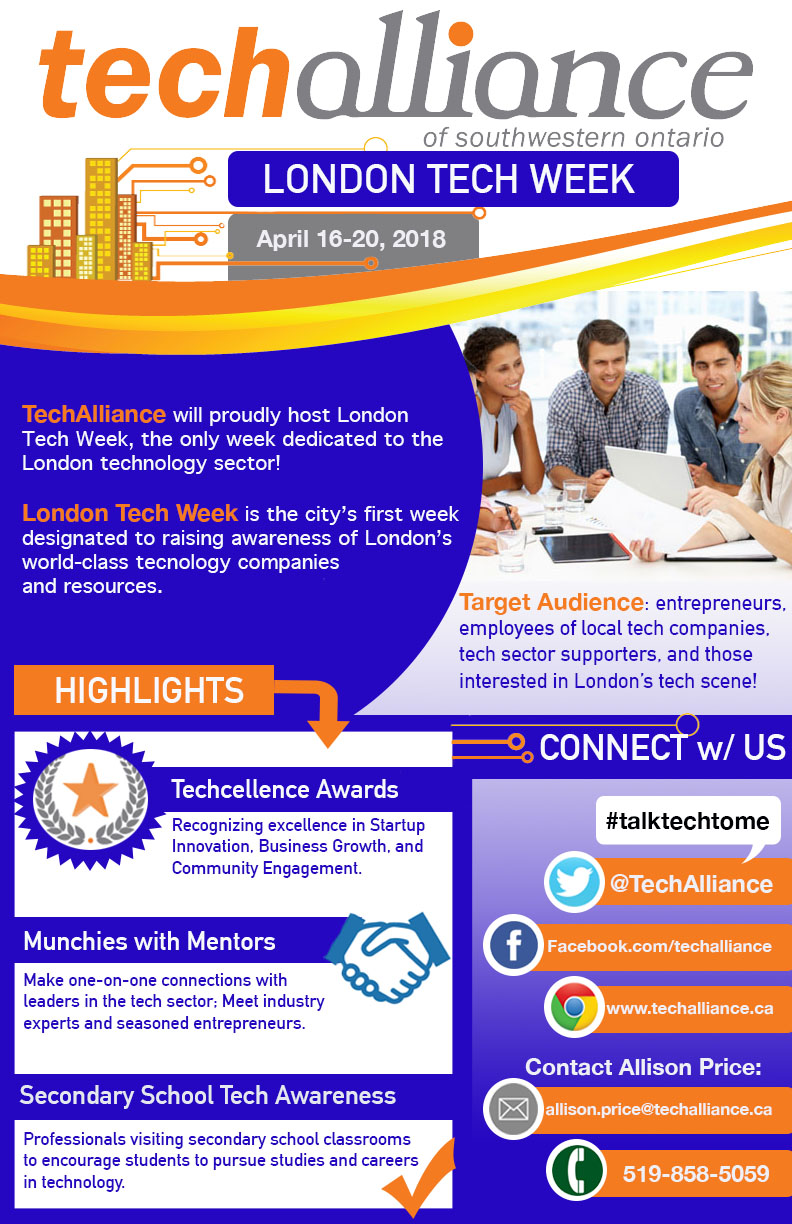 32/130
[Speaker Notes: rneuman4_poster.jpg]
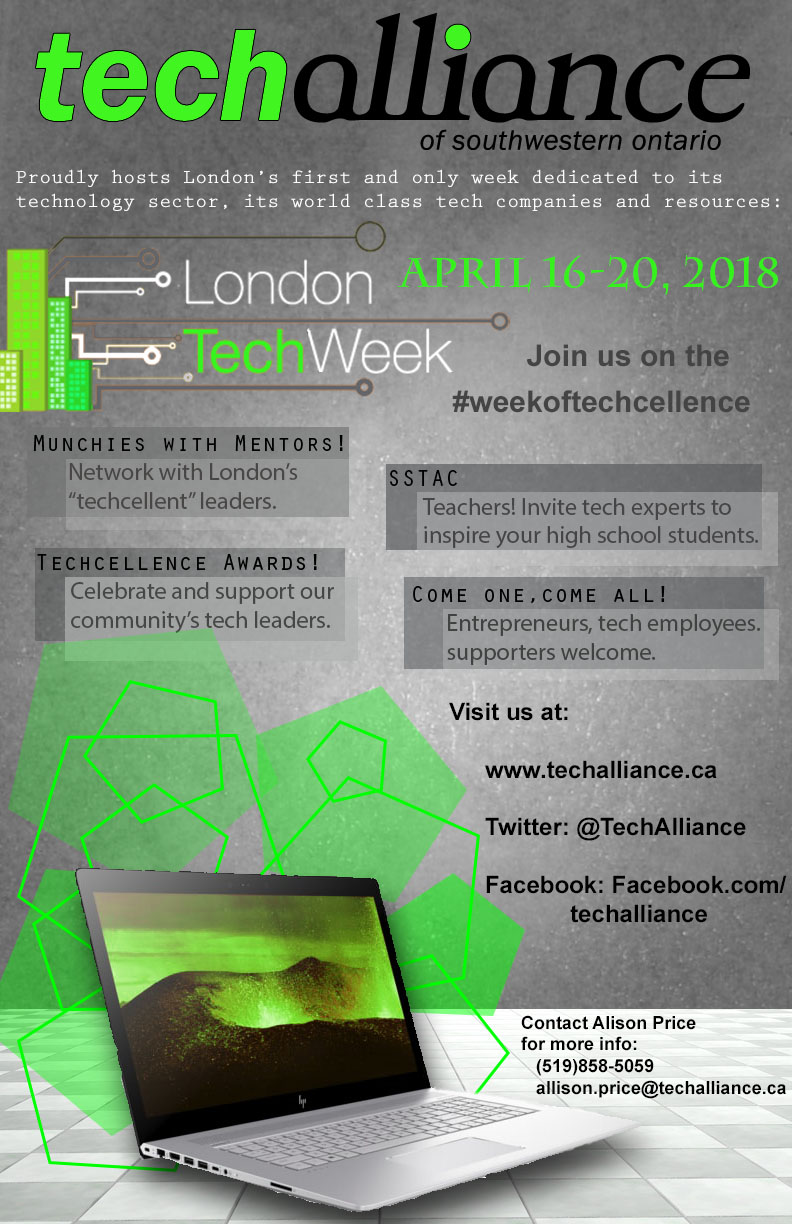 33/130
[Speaker Notes: rmundada_poster.jpg]
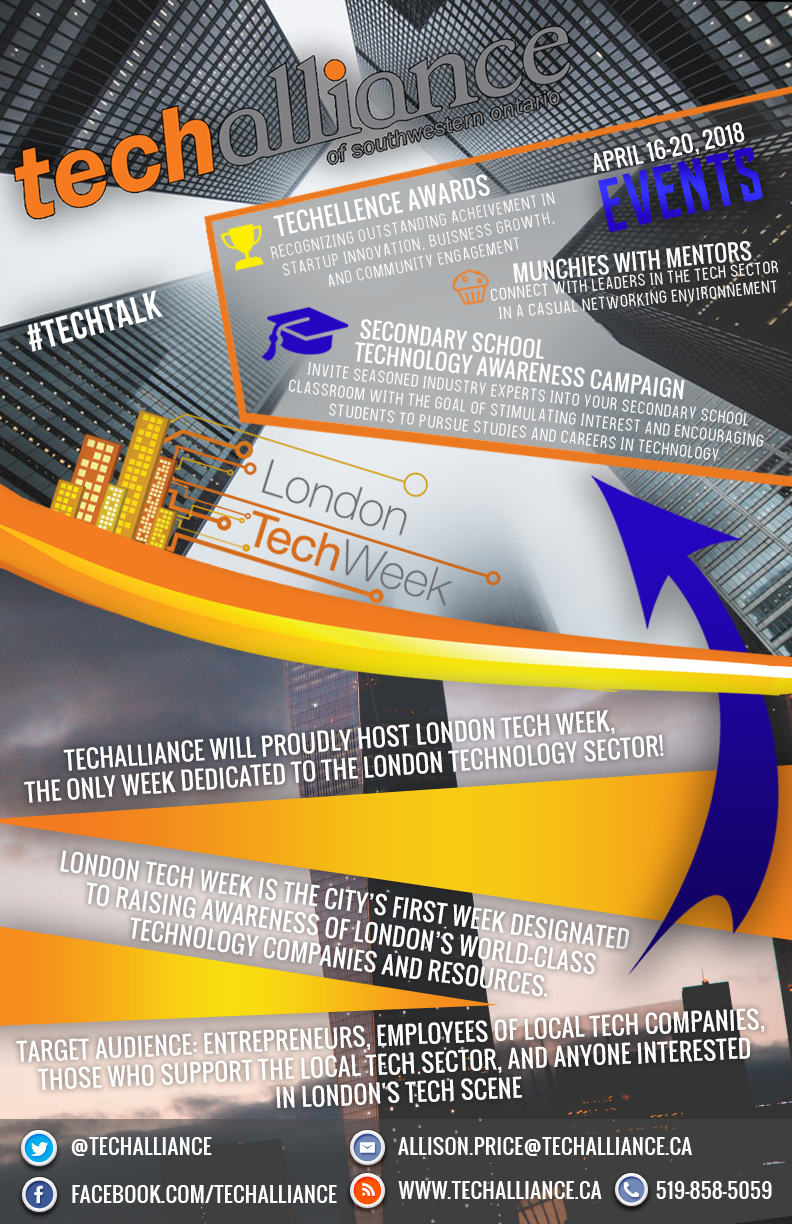 34/130
[Speaker Notes: rmoric_poster.jpg]
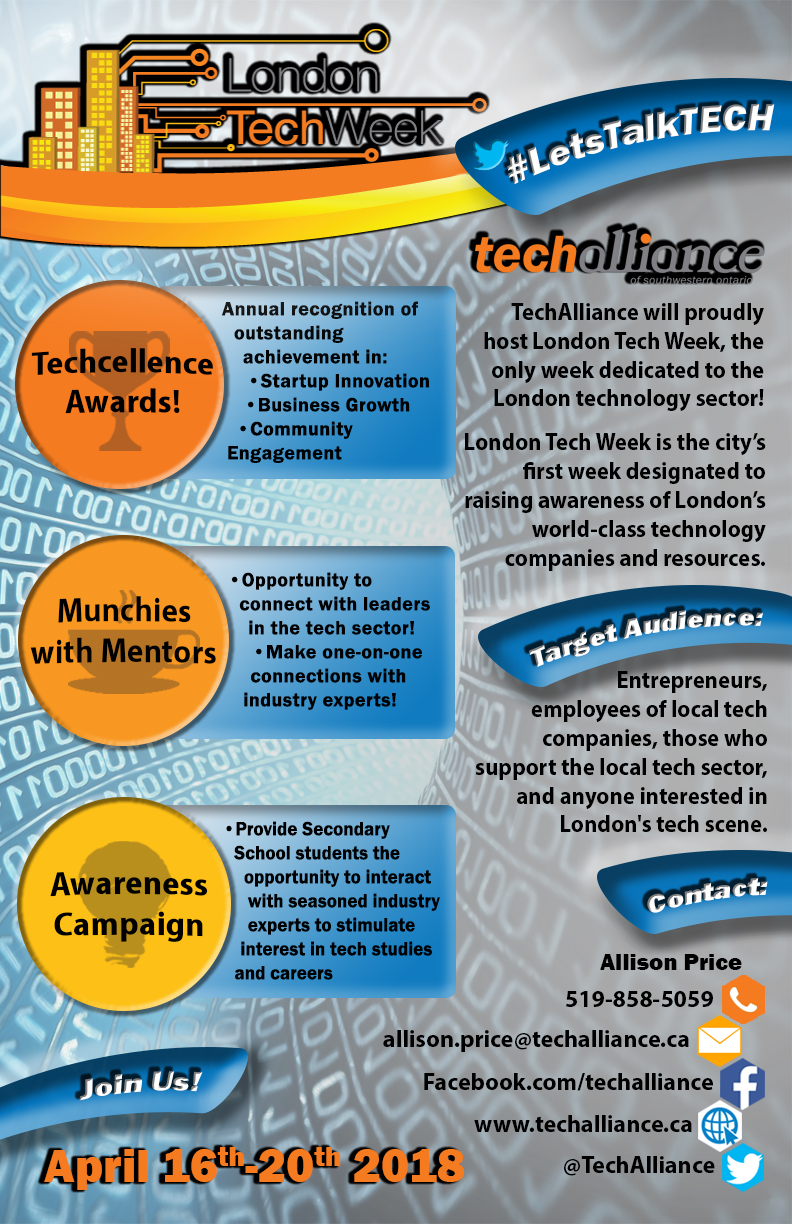 35/130
[Speaker Notes: rmilitar_poster.jpg]
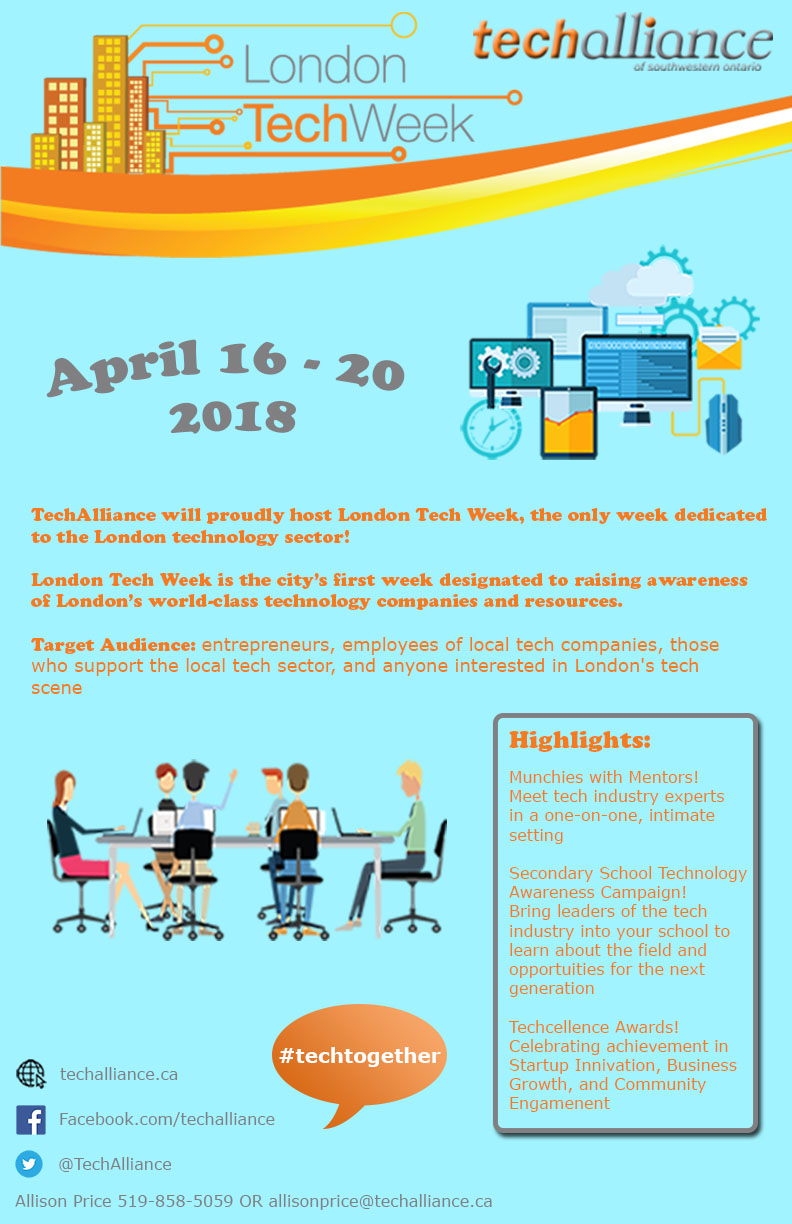 36/130
[Speaker Notes: rmclau6_poster.jpg]
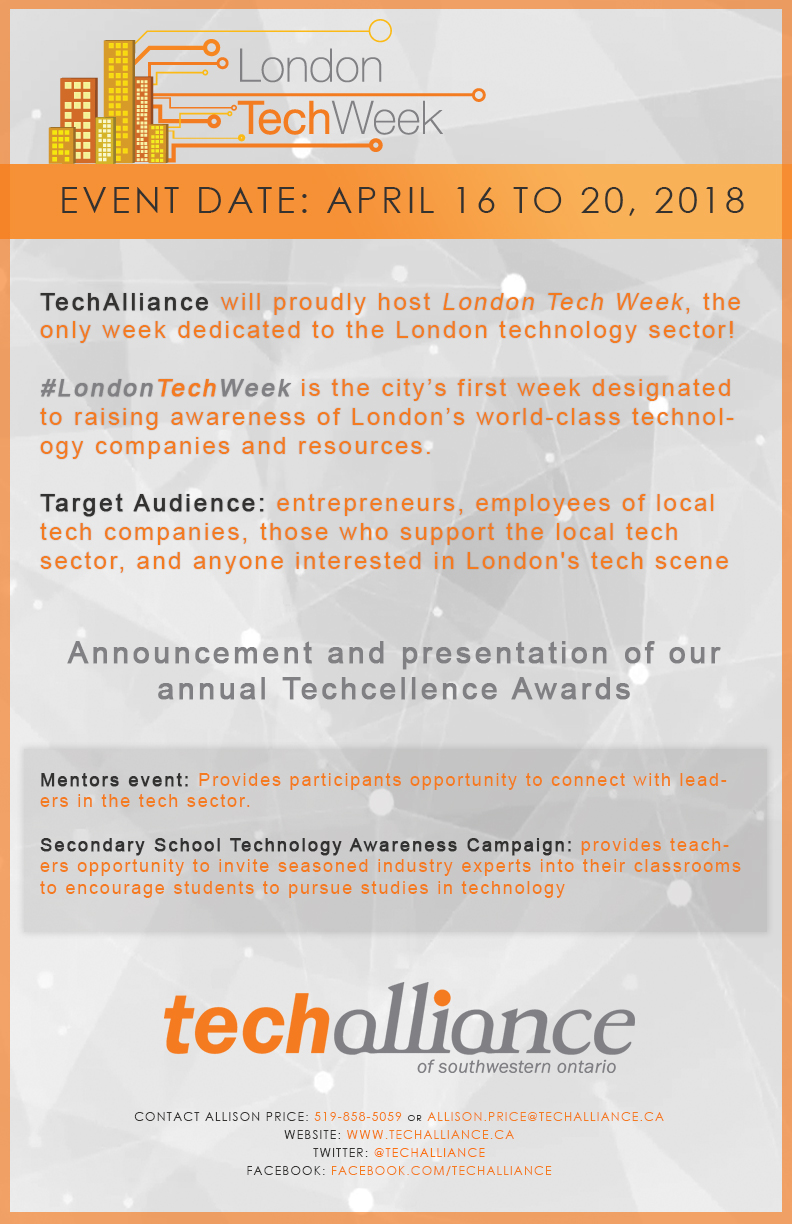 37/130
[Speaker Notes: ppaul25_poster.jpg]
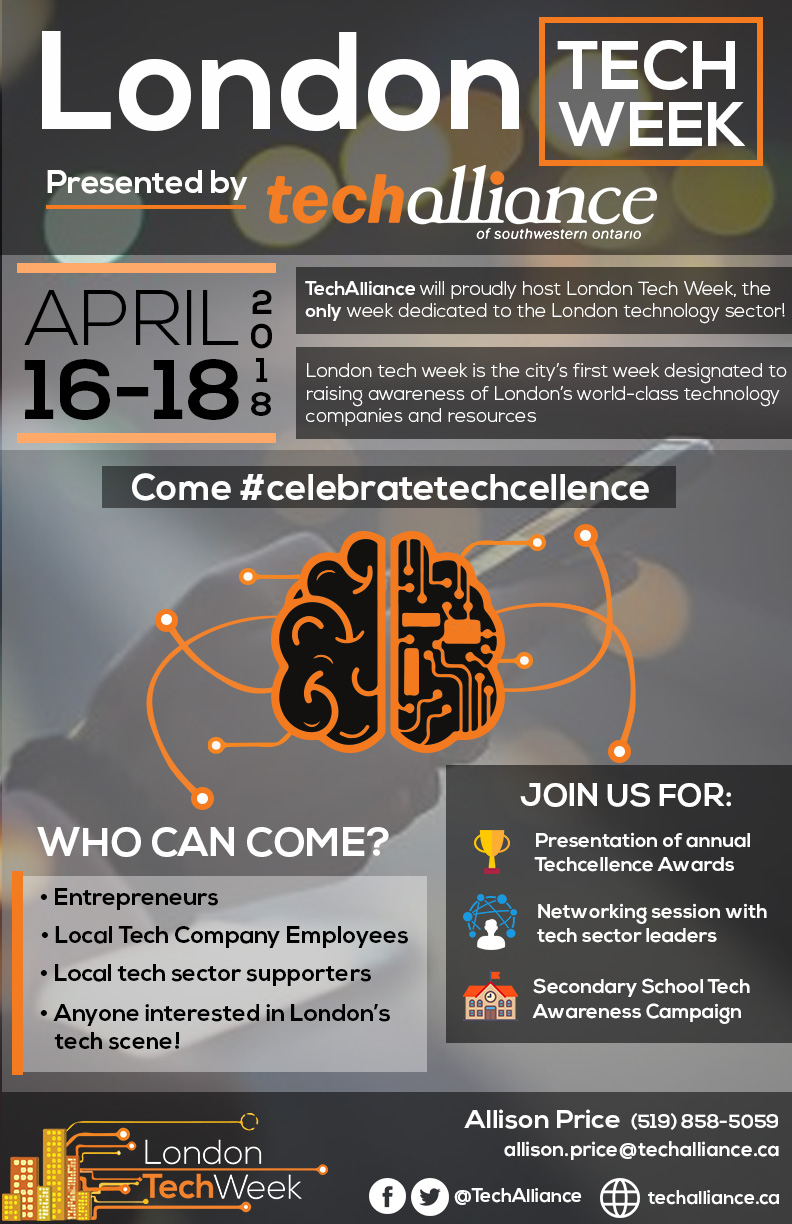 38/130
[Speaker Notes: pnagpal_poster.jpg]
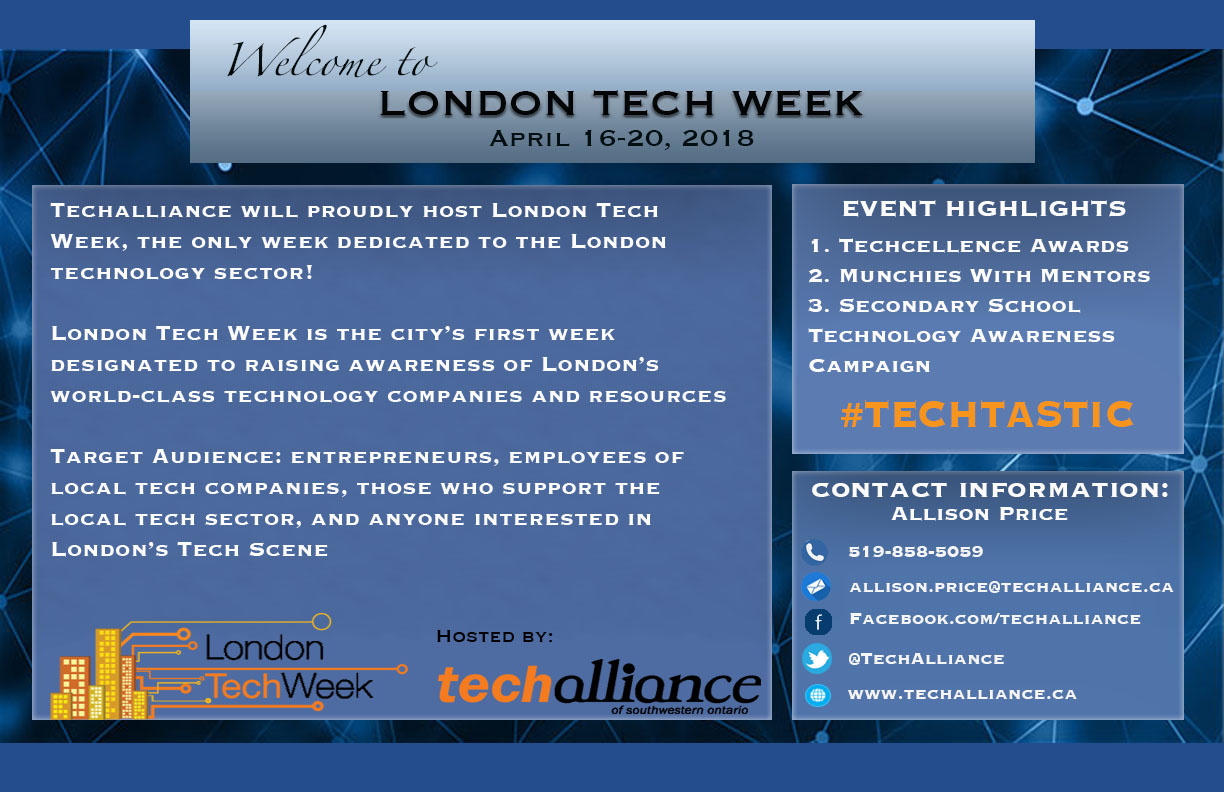 39/130
[Speaker Notes: pmatthe4_poster.jpg]
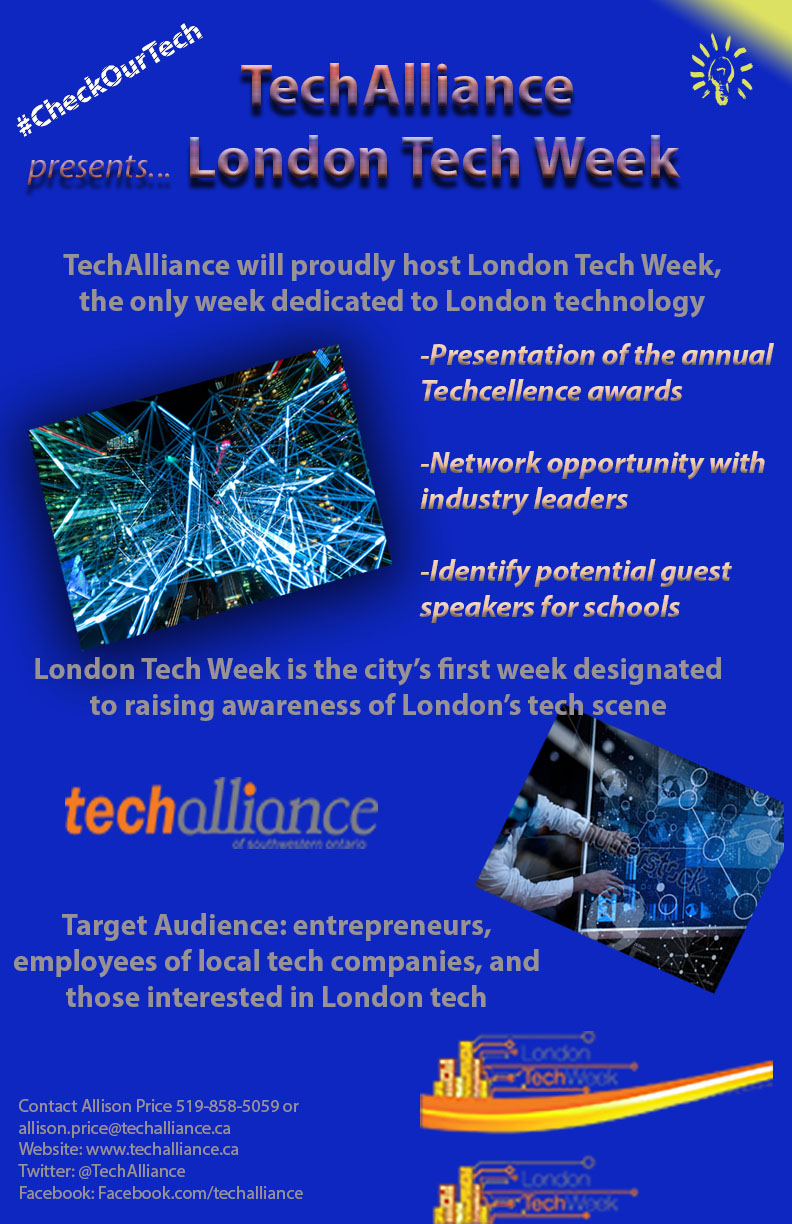 40/130
[Speaker Notes: pazra_poster.jpg]
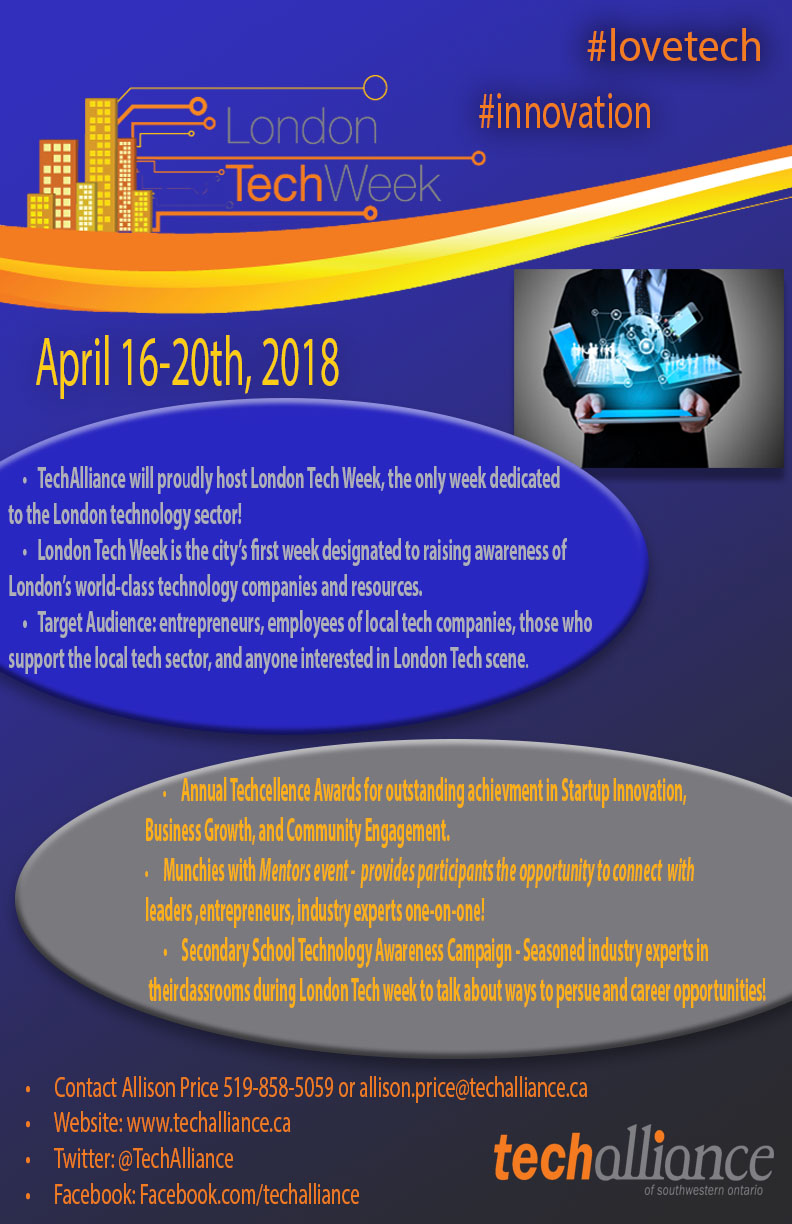 41/130
[Speaker Notes: oquinlan_poster.jpg]
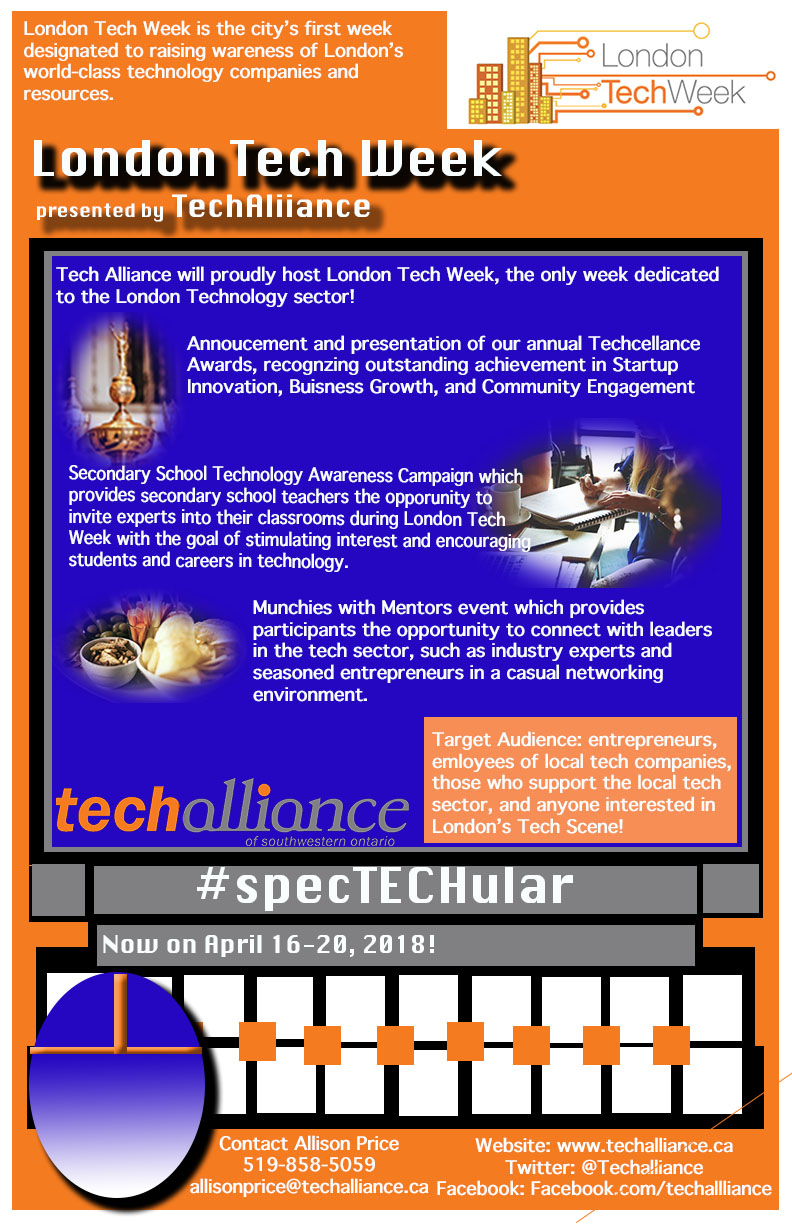 42/130
[Speaker Notes: nrrafshi_poster.jpg]
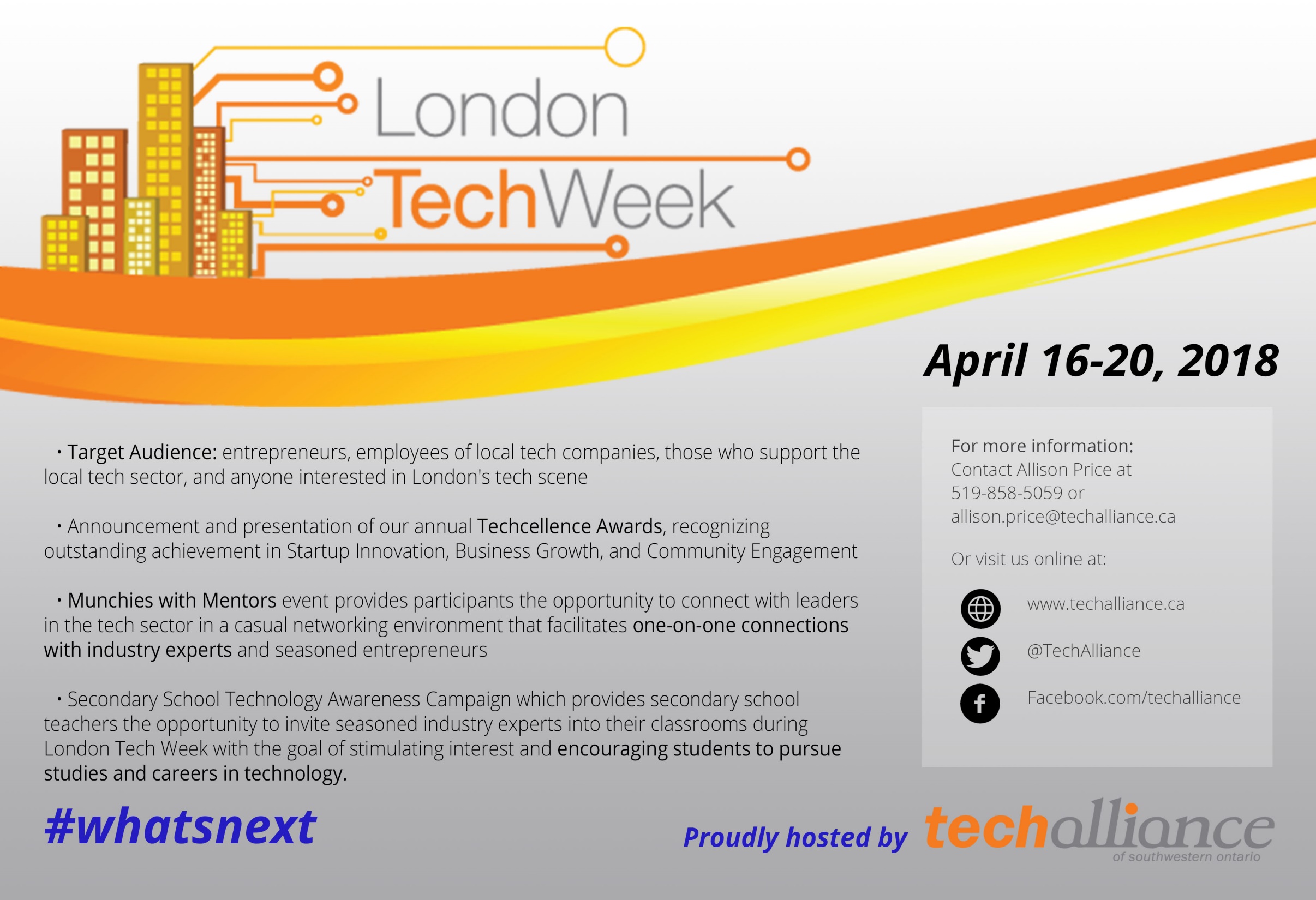 43/130
[Speaker Notes: nproust_poster.jpg]
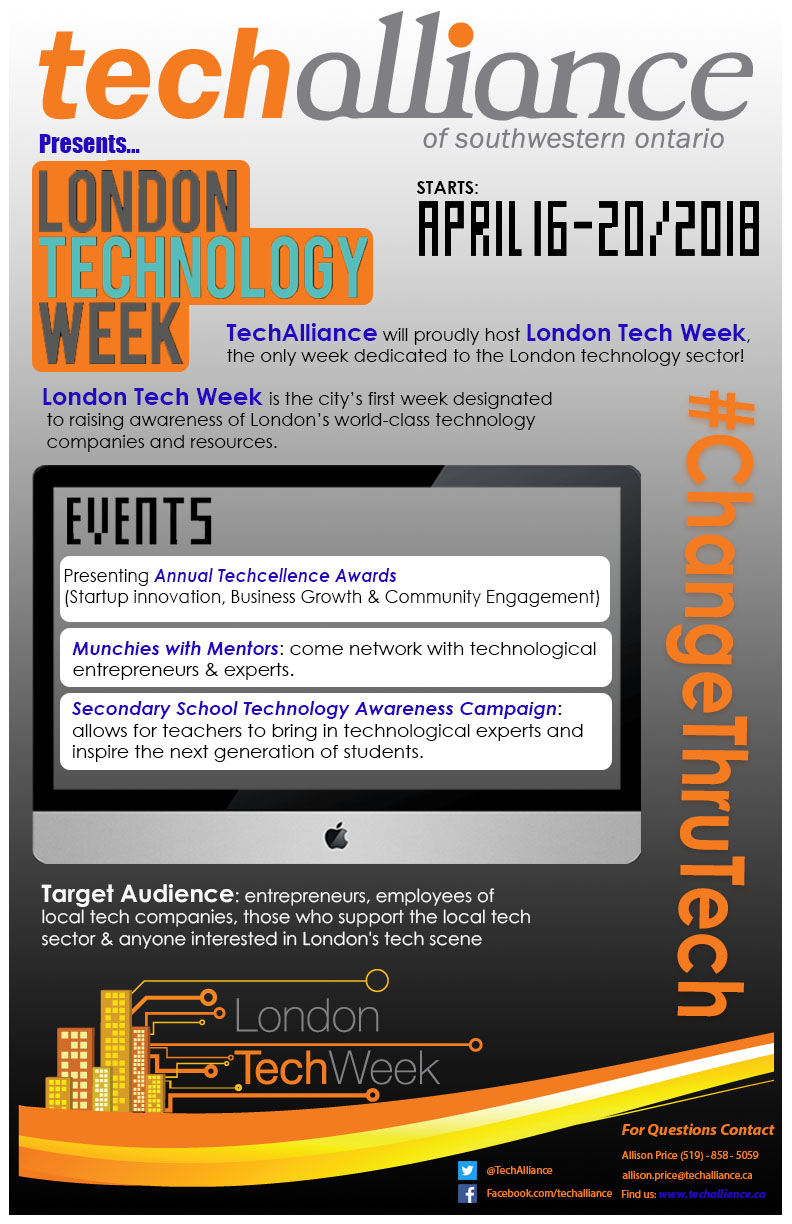 44/130
[Speaker Notes: npon2_poster.jpg]
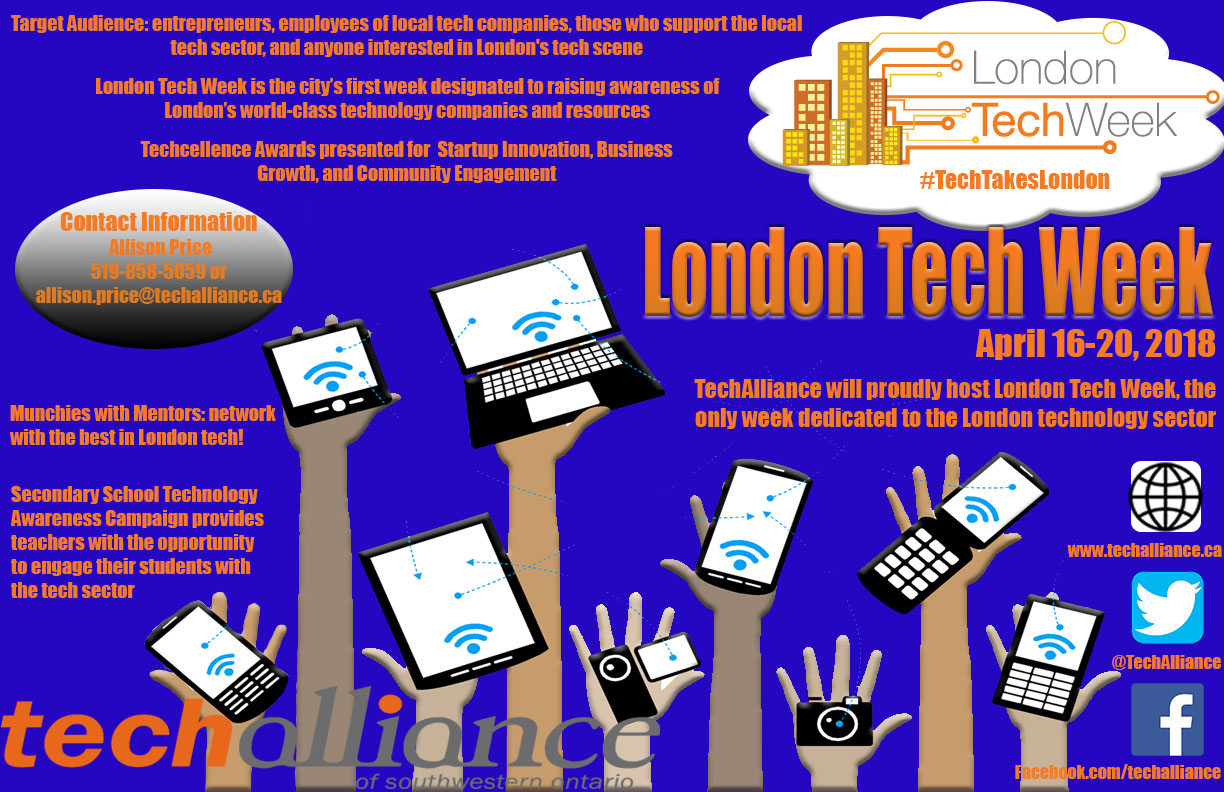 45/130
[Speaker Notes: nmoss4_poster.jpg]
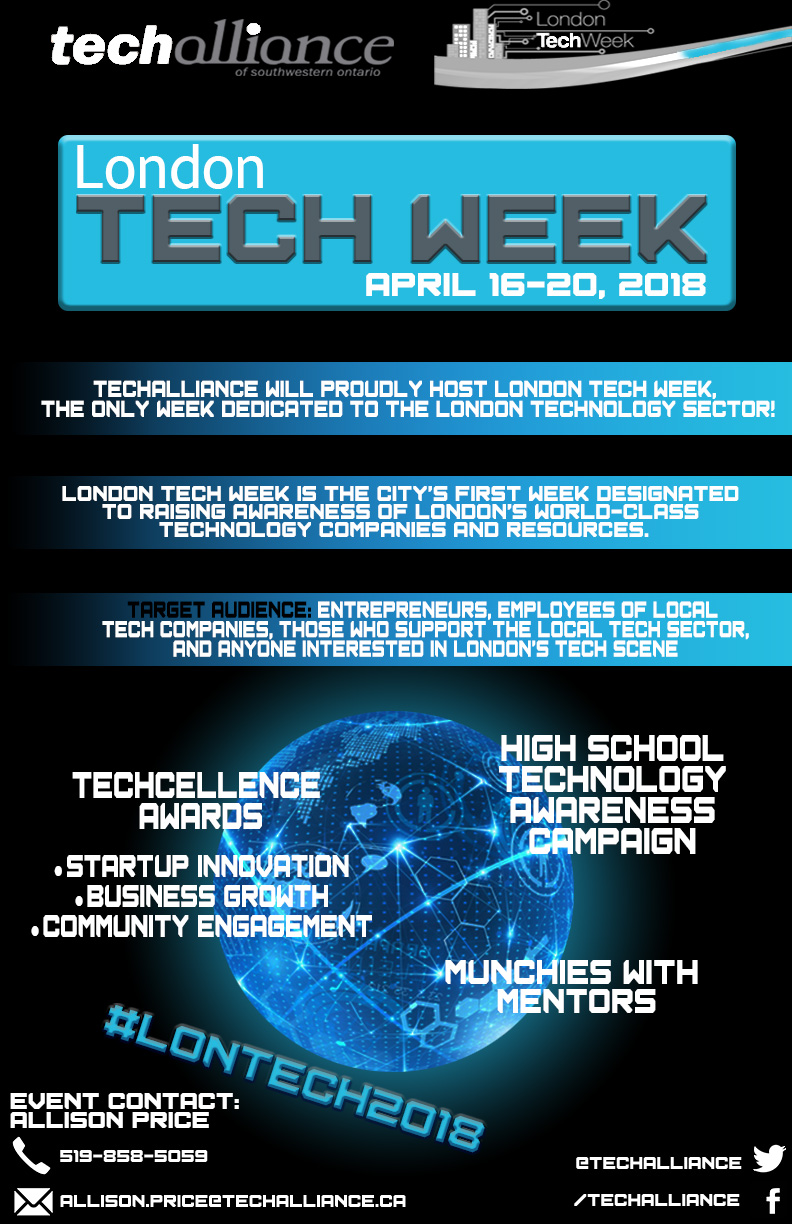 46/130
[Speaker Notes: mroman22_poster.jpg]
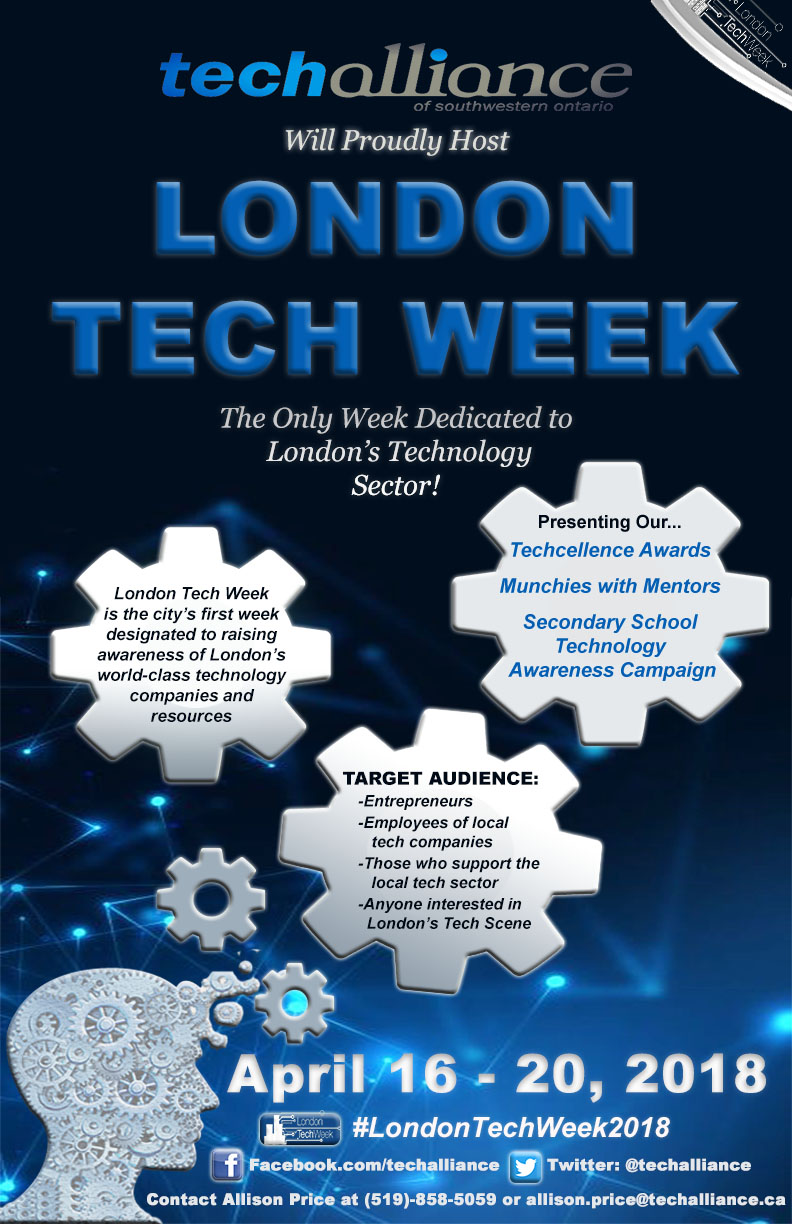 47/130
[Speaker Notes: mrobi52_poster.jpg]
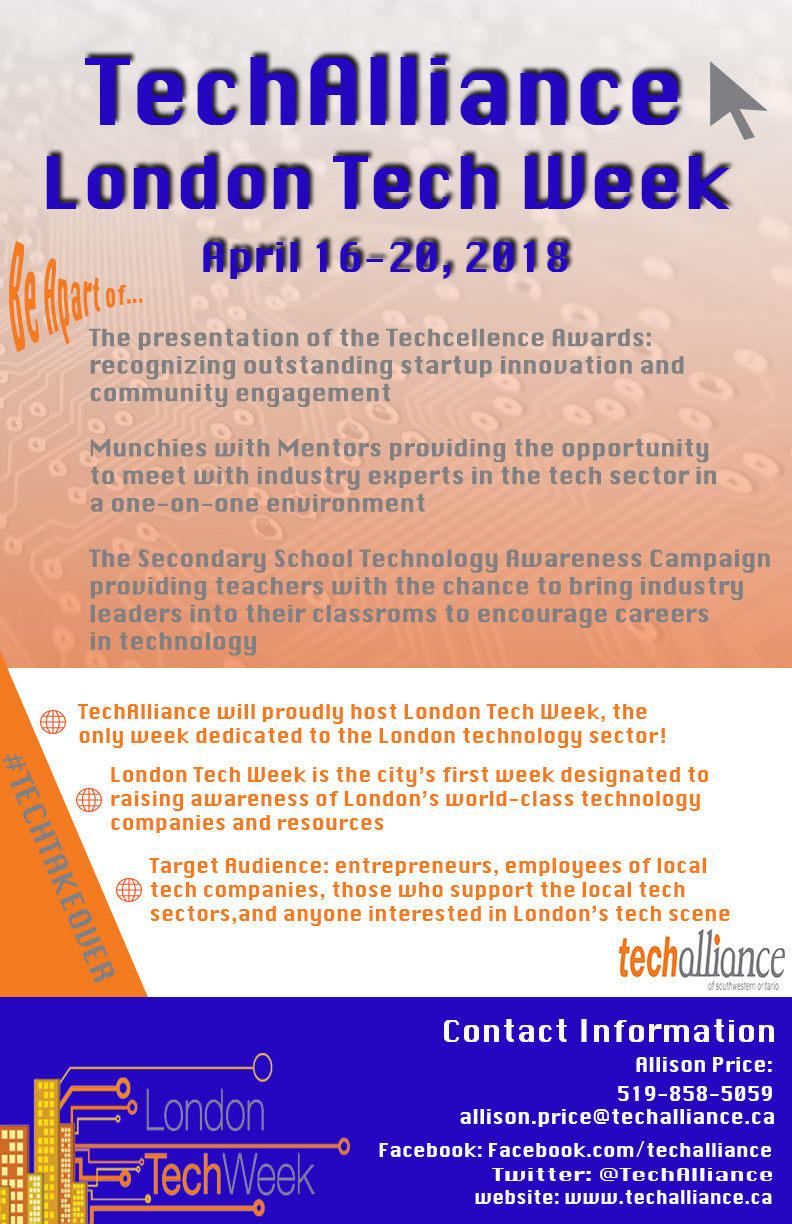 48/130
[Speaker Notes: mrich45_poster.jpg]
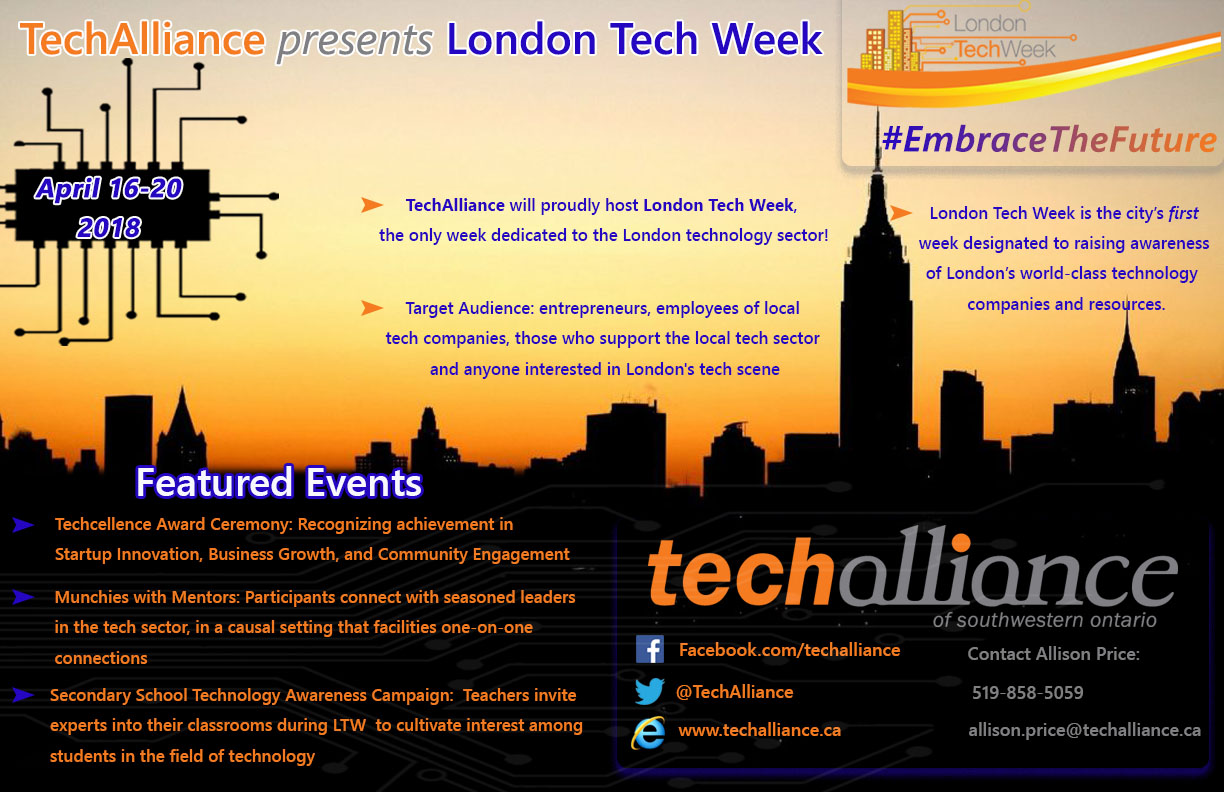 49/130
[Speaker Notes: mrao25_poster.jpg]
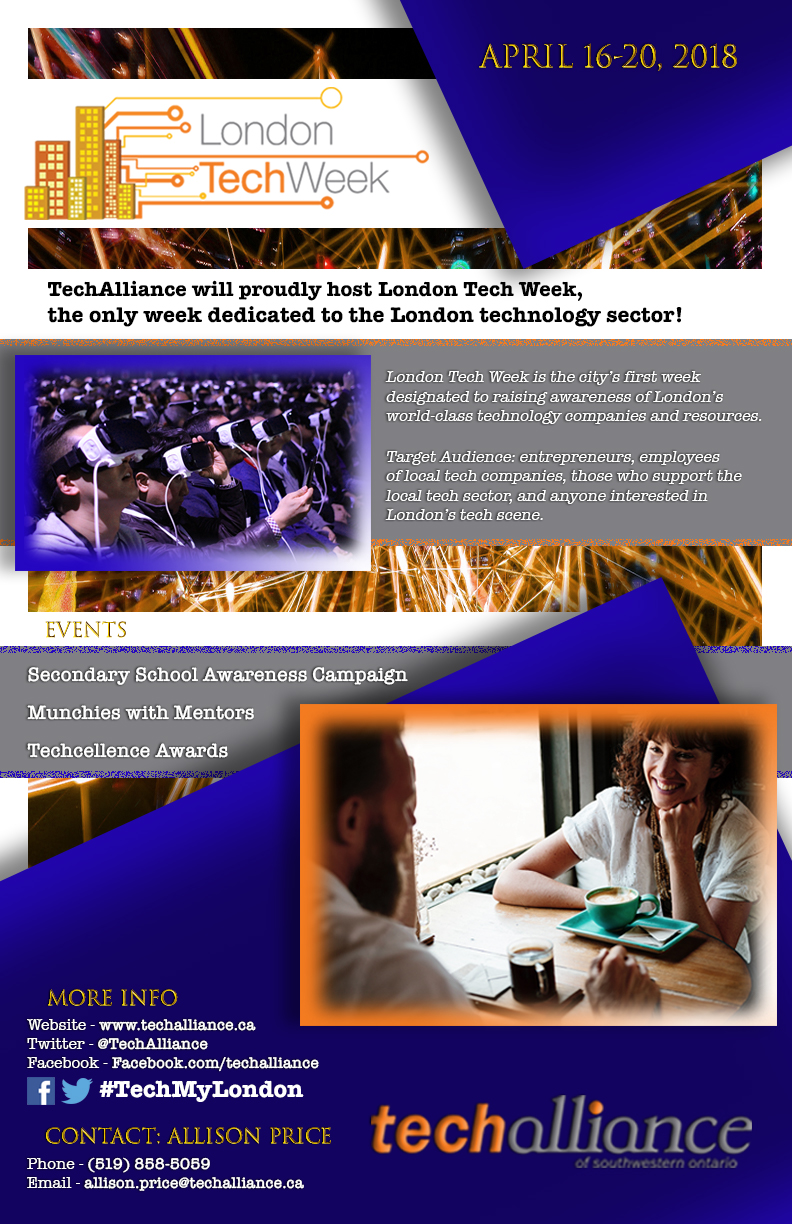 50/130
[Speaker Notes: mpostma3_poster.jpg]
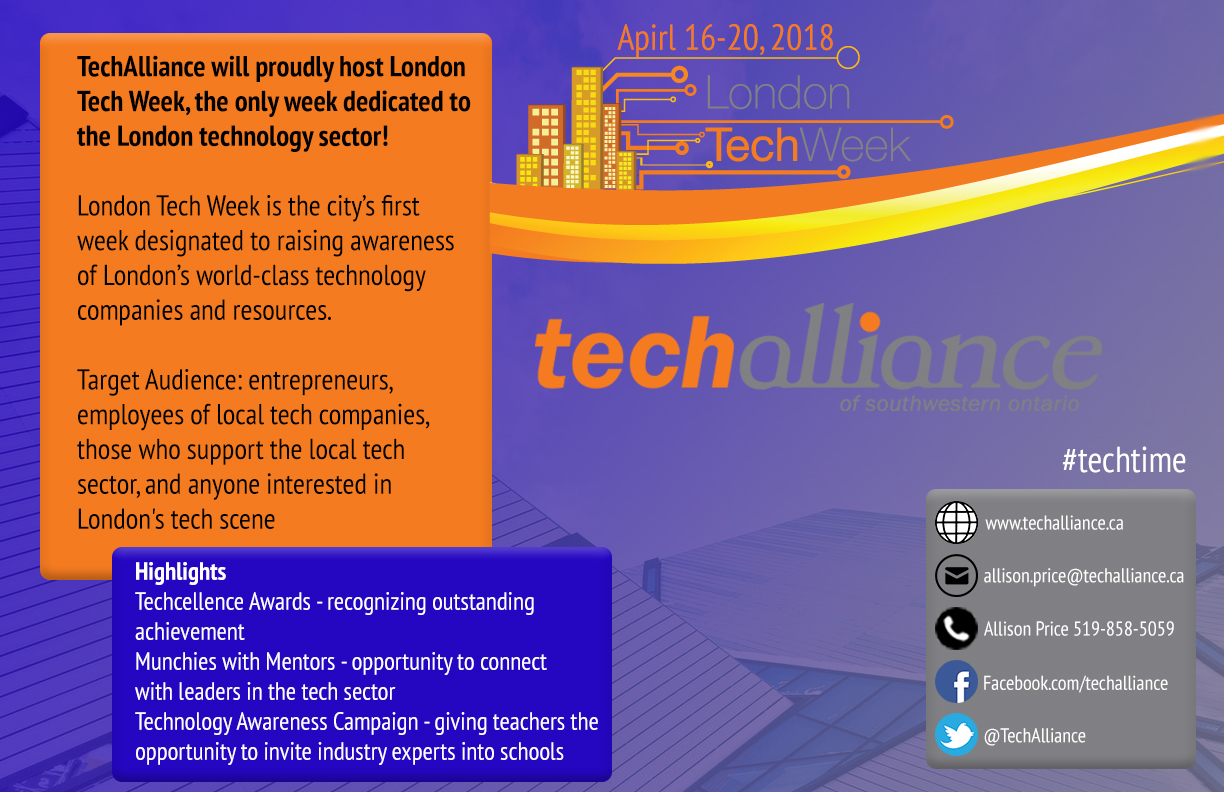 51/130
[Speaker Notes: mperei48_poster.jpg]
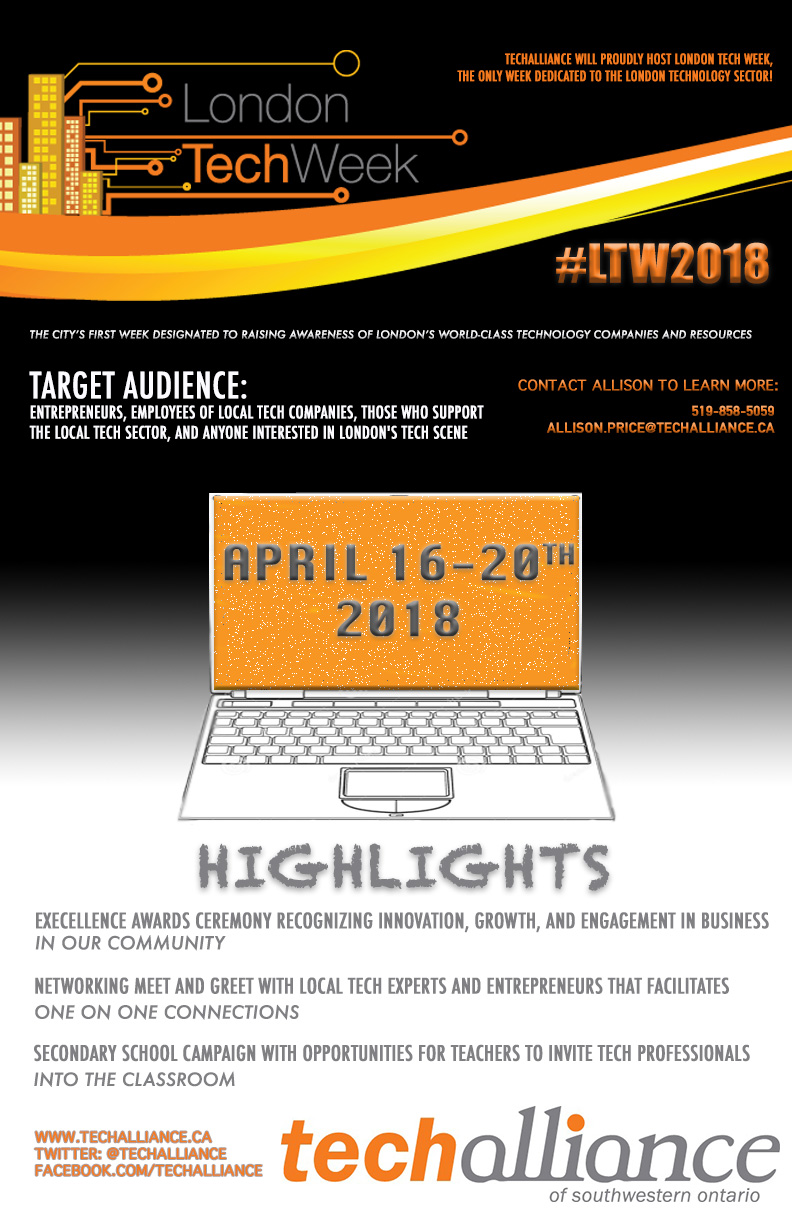 52/130
[Speaker Notes: mpeddle5_poster.jpg]
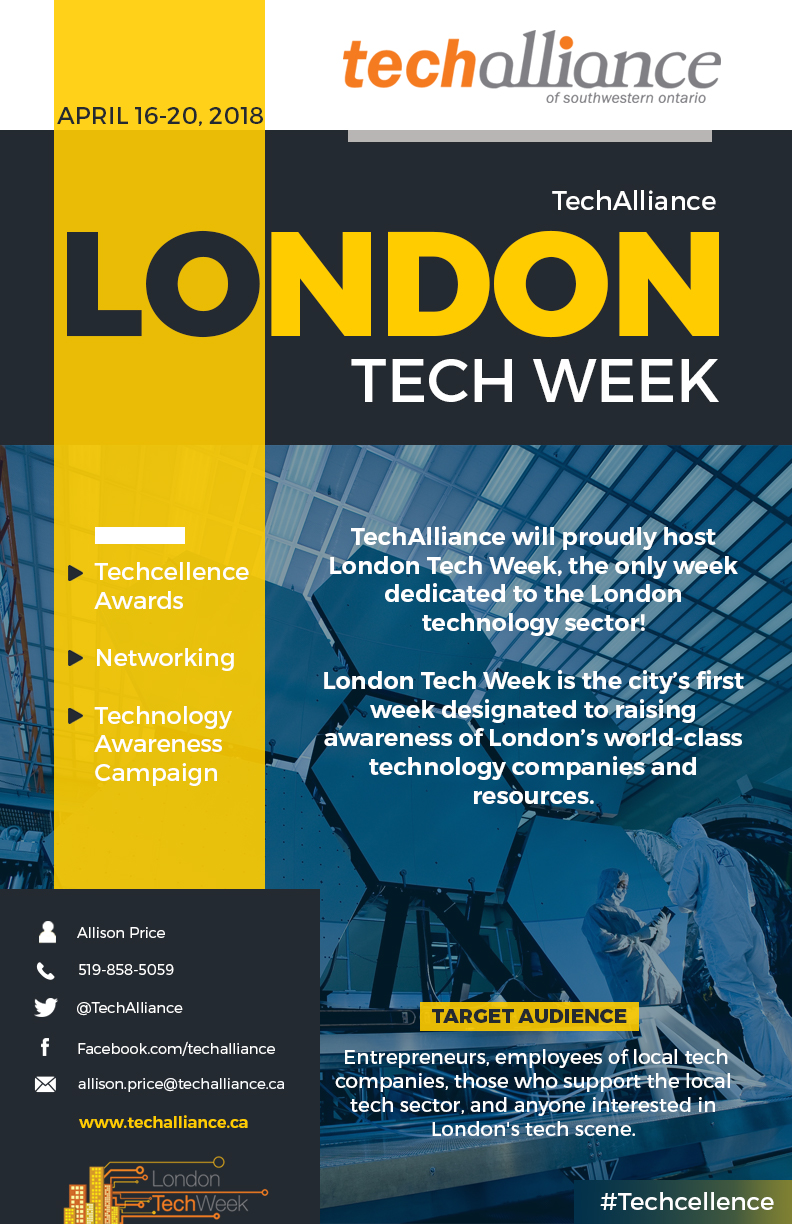 53/130
[Speaker Notes: motobo_poster.jpg]
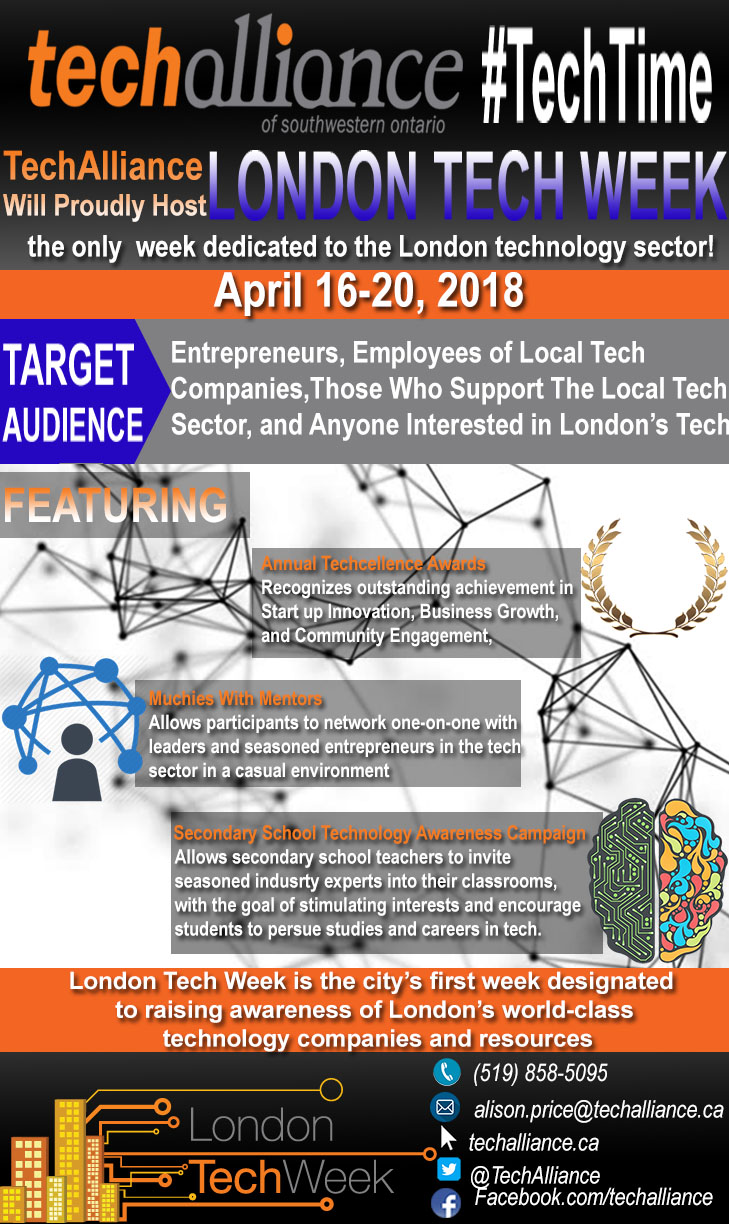 54/130
[Speaker Notes: mnuguid_poster.jpg]
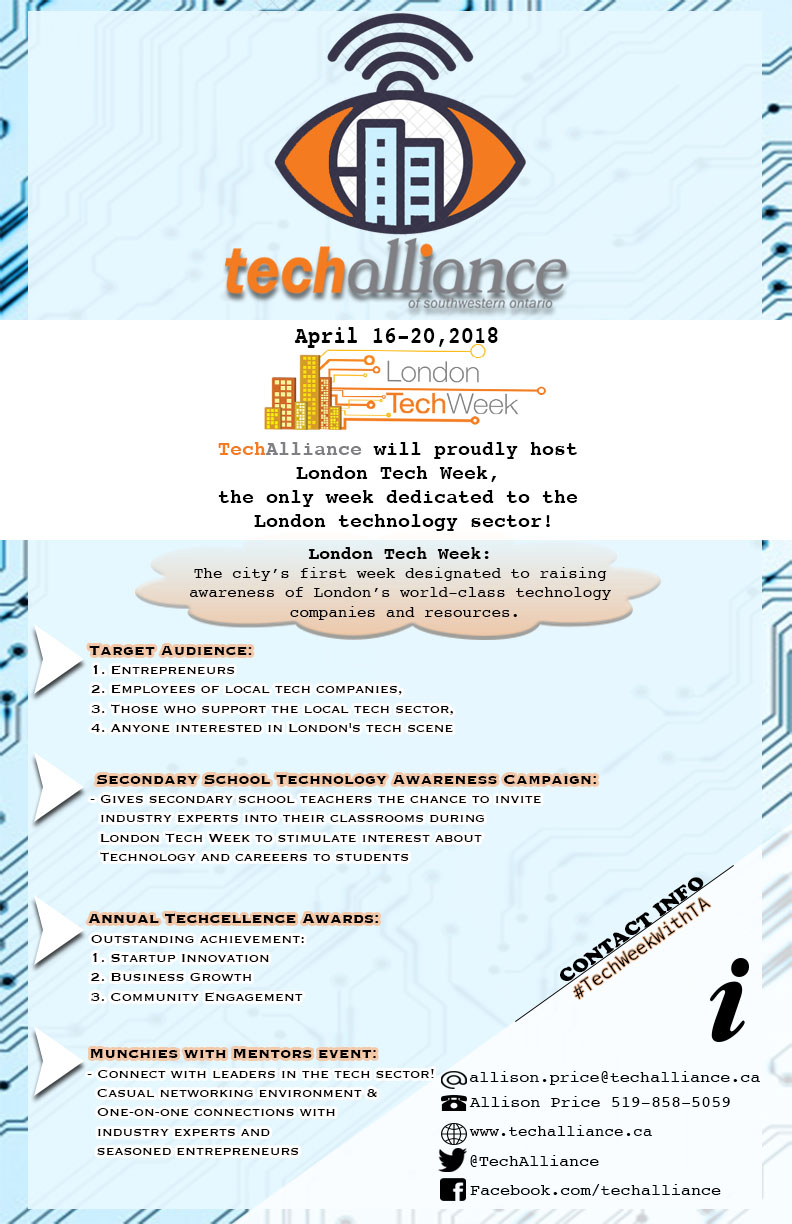 55/130
[Speaker Notes: mnoble44_poster.jpg]
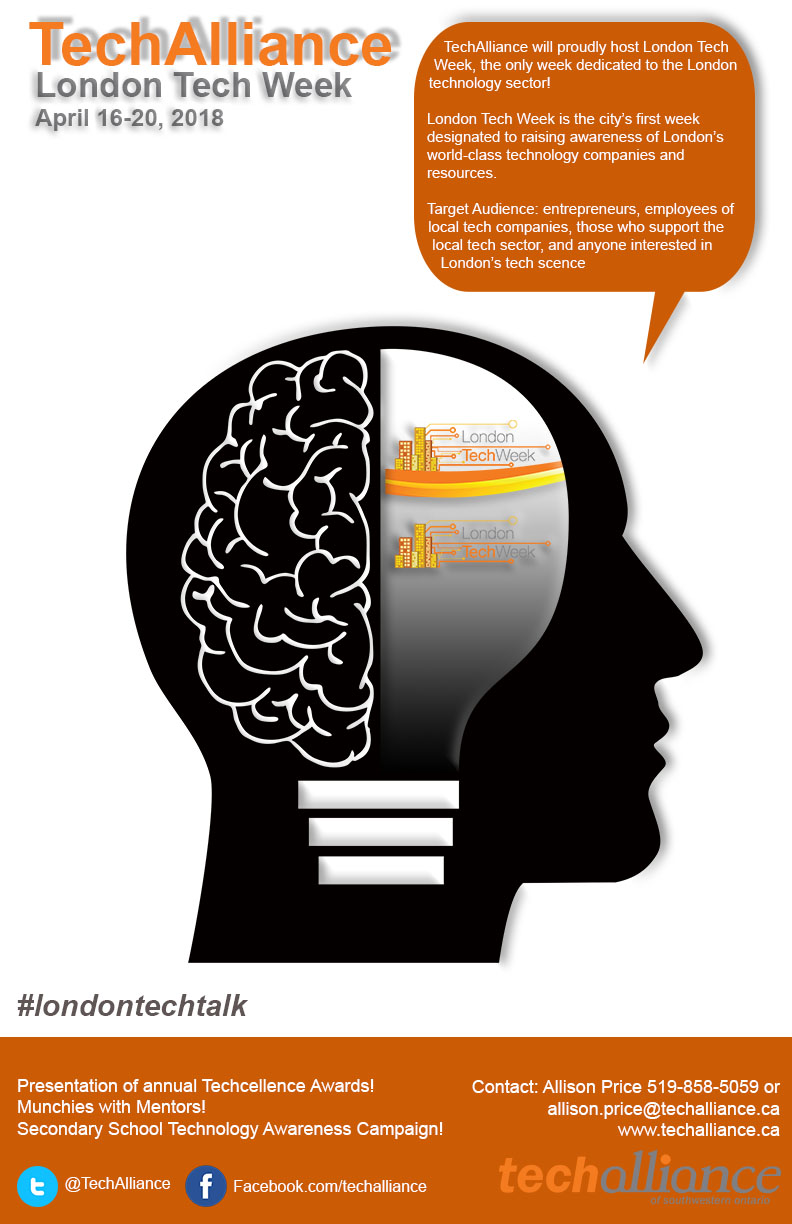 56/130
[Speaker Notes: mnissan_poster.jpg]
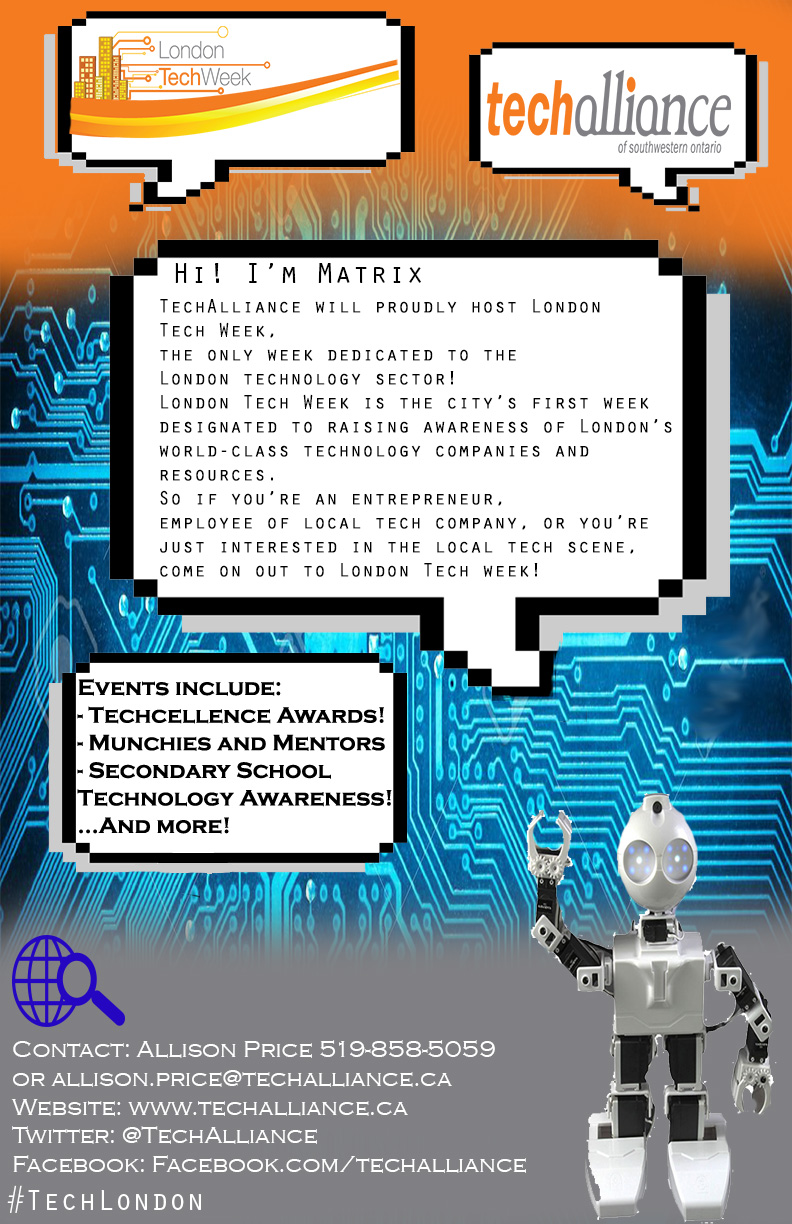 57/130
[Speaker Notes: mmitc23_poster.jpg]
58/130
[Speaker Notes: mminor2_poster.jpg]
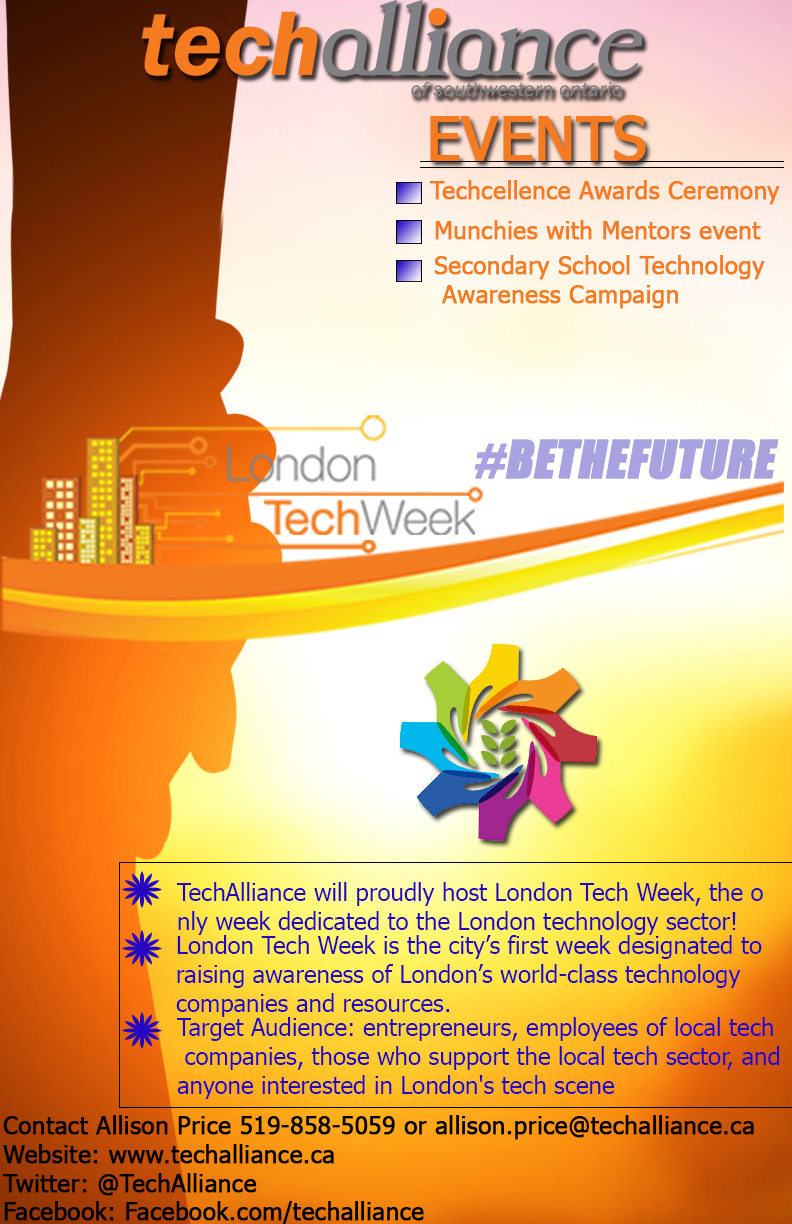 59/130
[Speaker Notes: mmeta_poster.jpg]
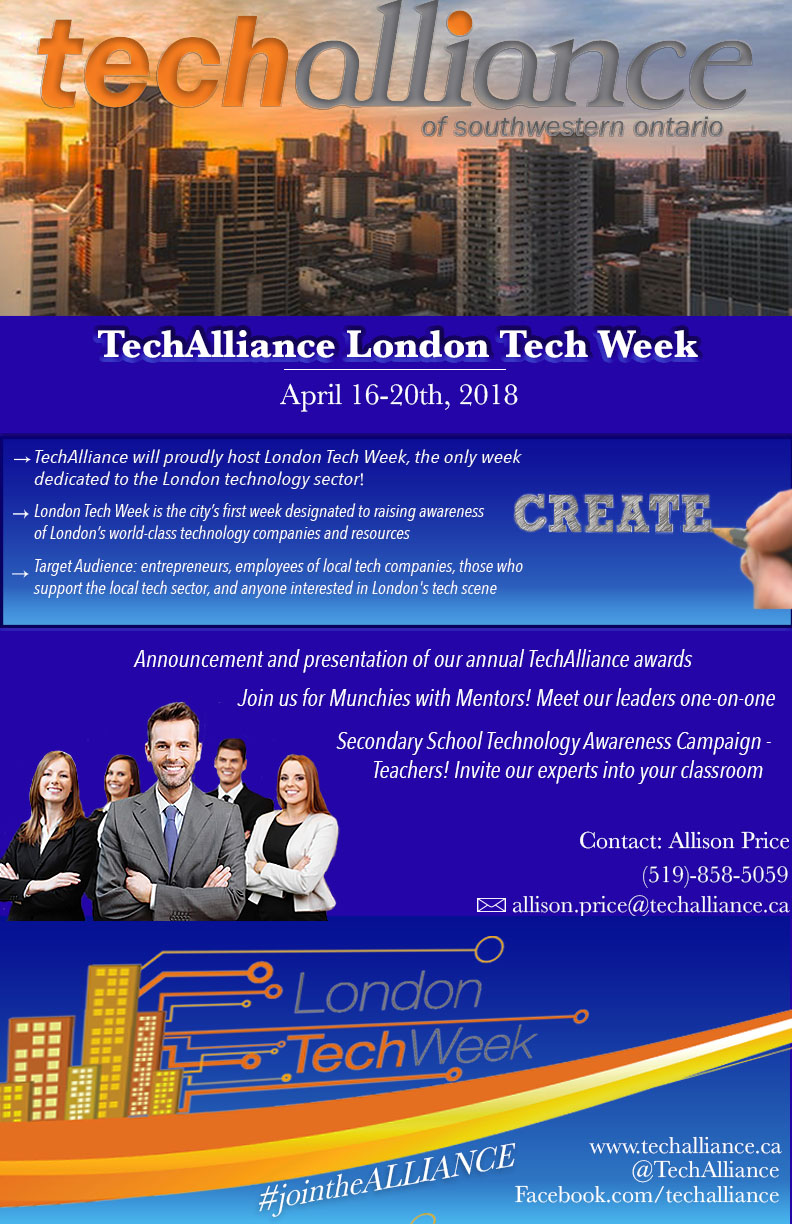 60/130
[Speaker Notes: mmarent5_poster.jpg]
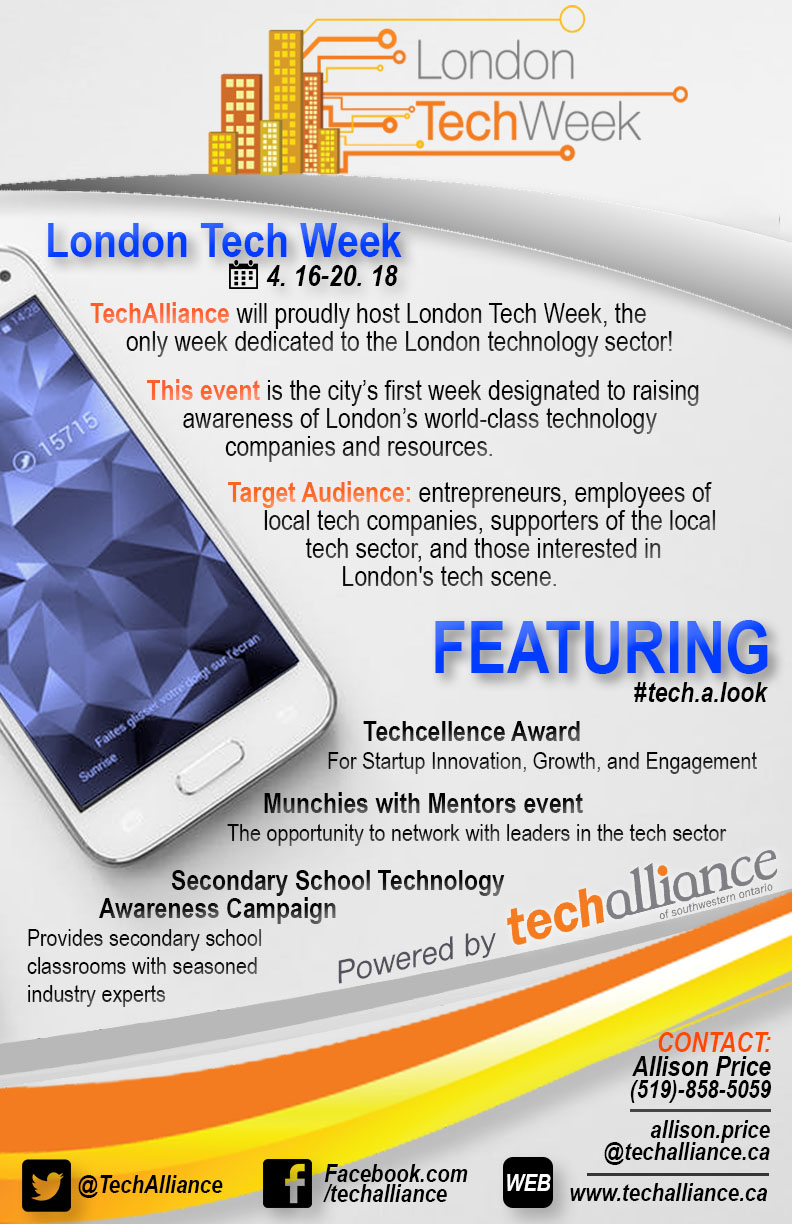 61/130
[Speaker Notes: lrapapor_poster.jpg]
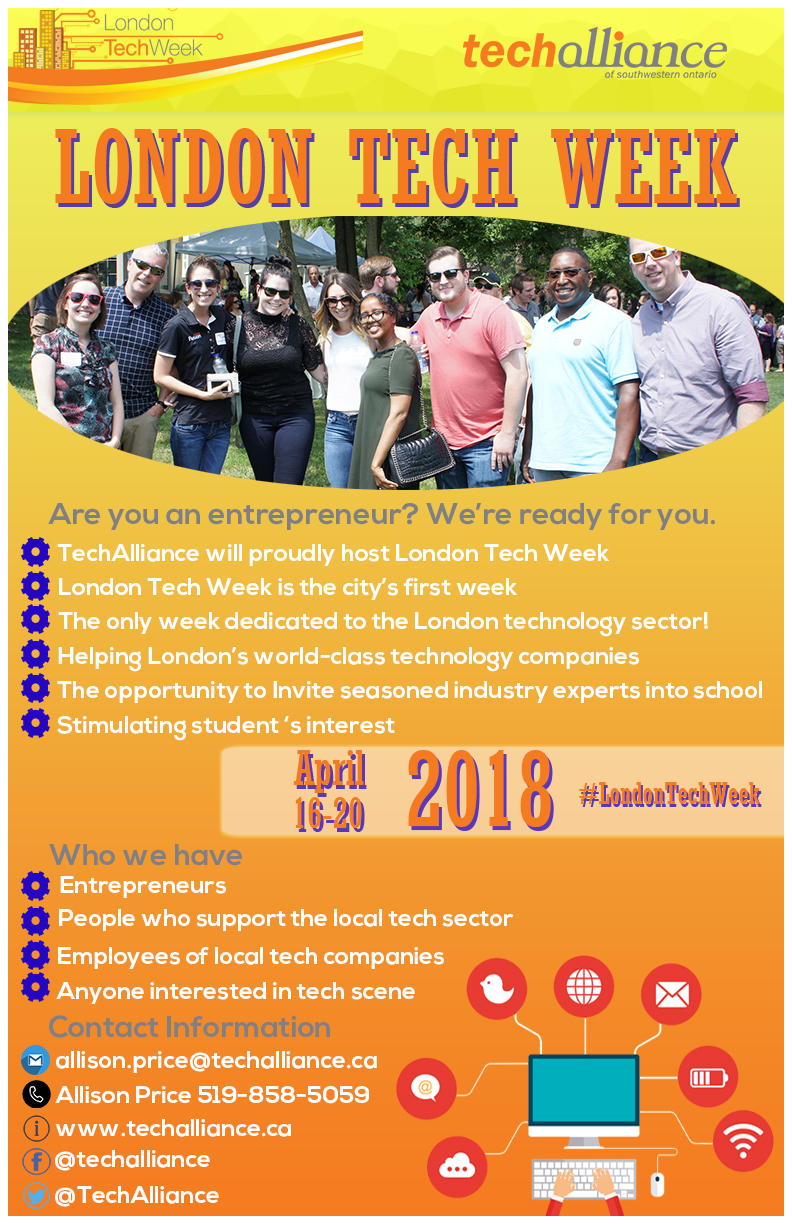 62/130
[Speaker Notes: lqi29_poster.jpg]
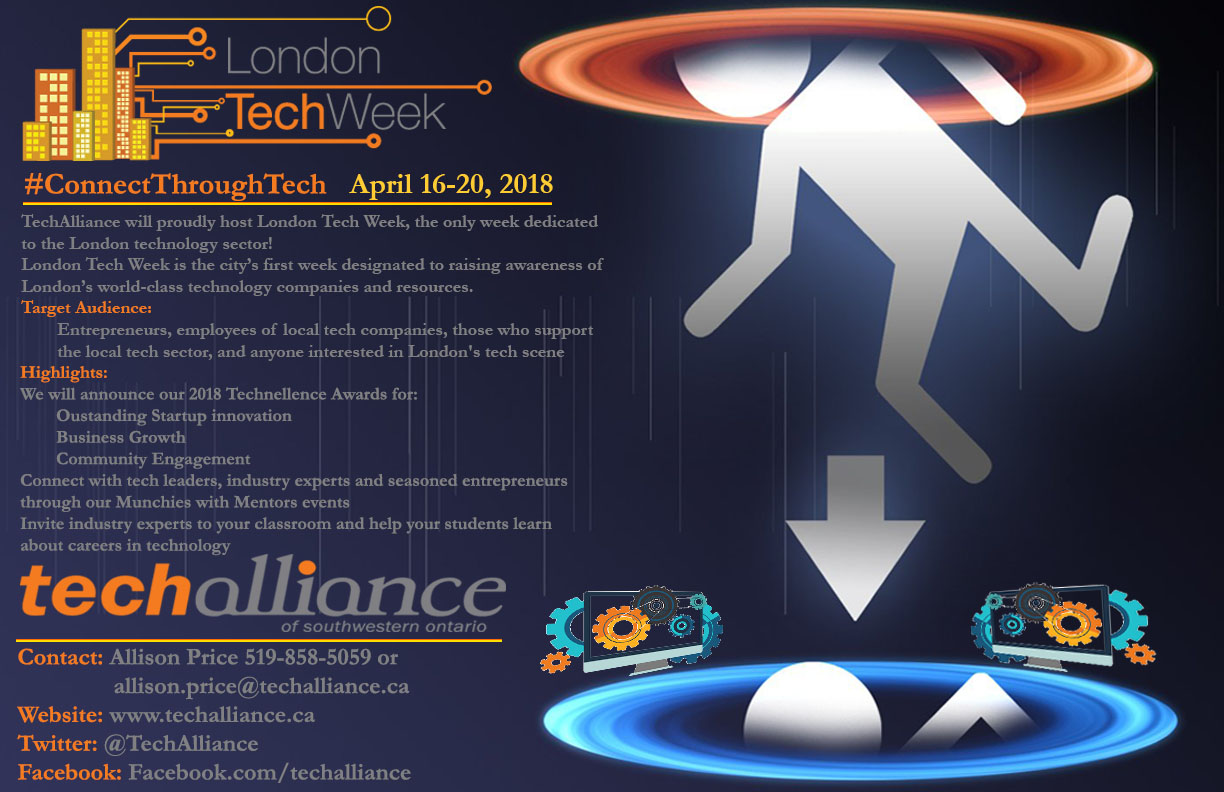 63/130
[Speaker Notes: lpark29_poster.jpg]
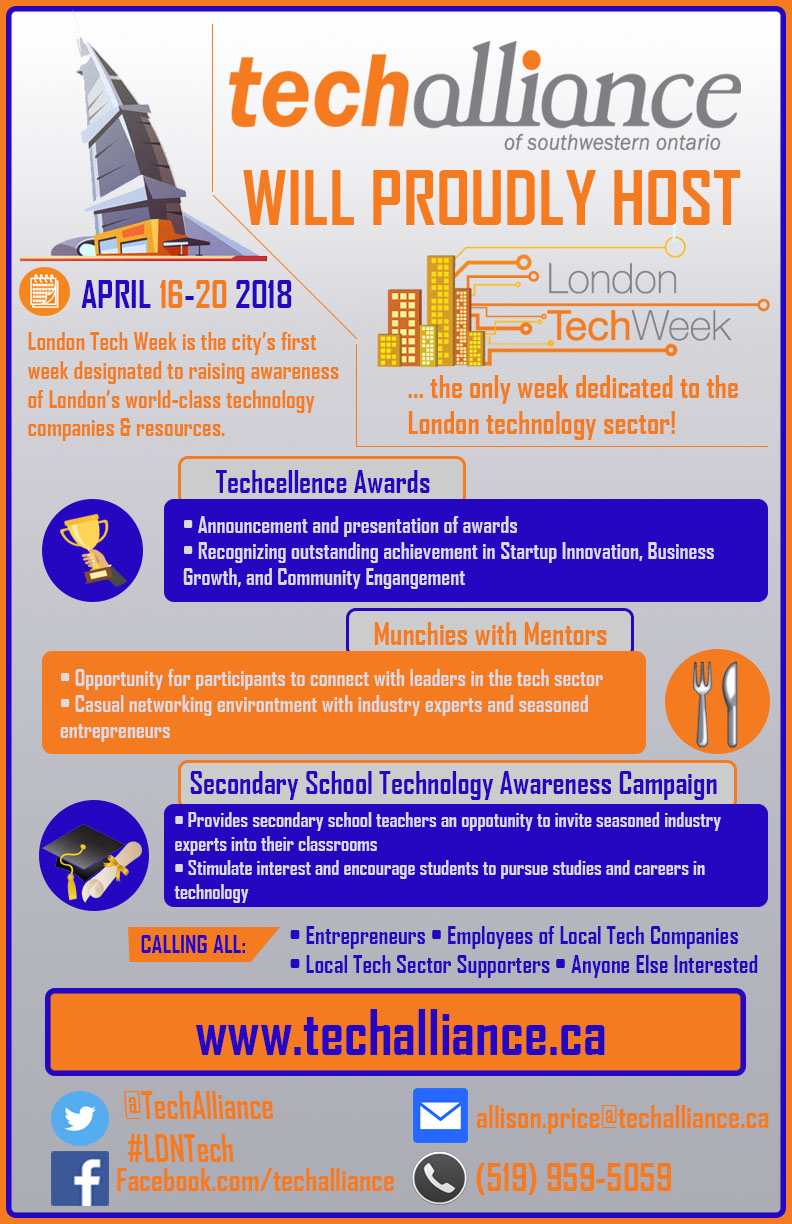 64/130
[Speaker Notes: lojero_poster.jpg]
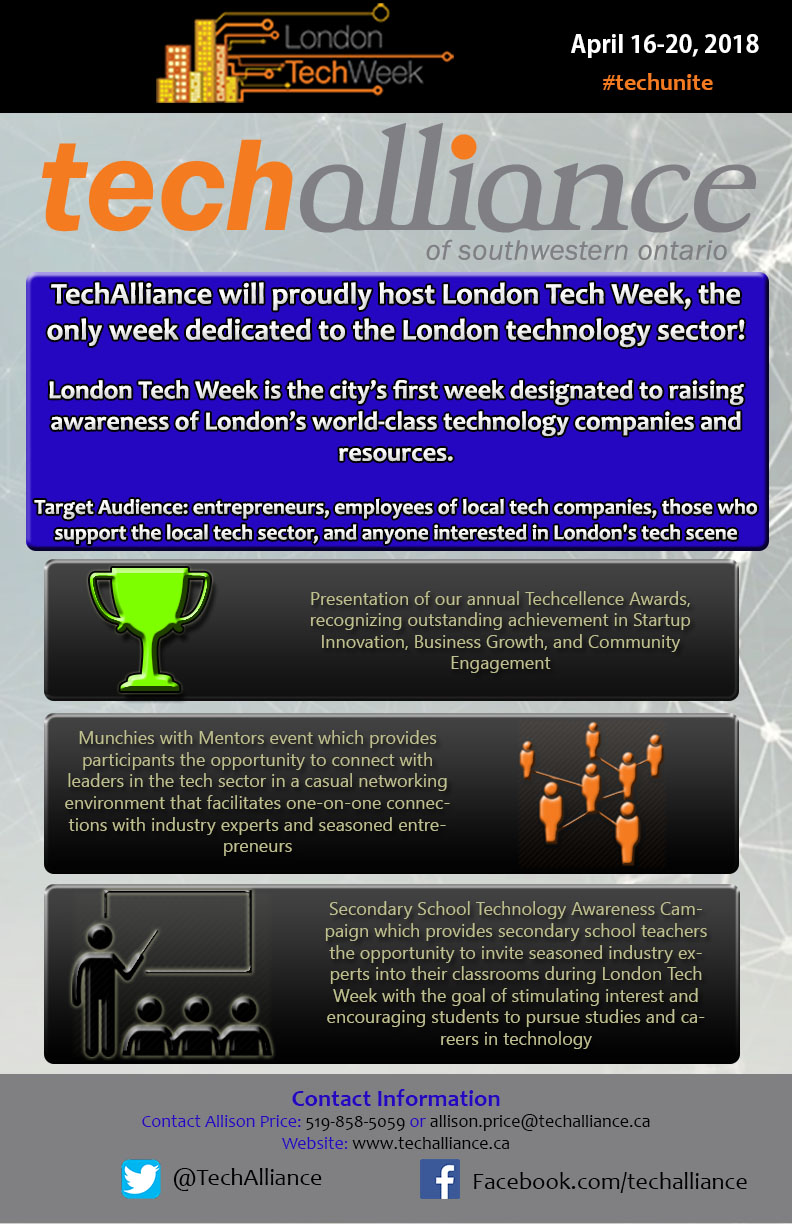 65/130
[Speaker Notes: kryu4_poster.jpg]
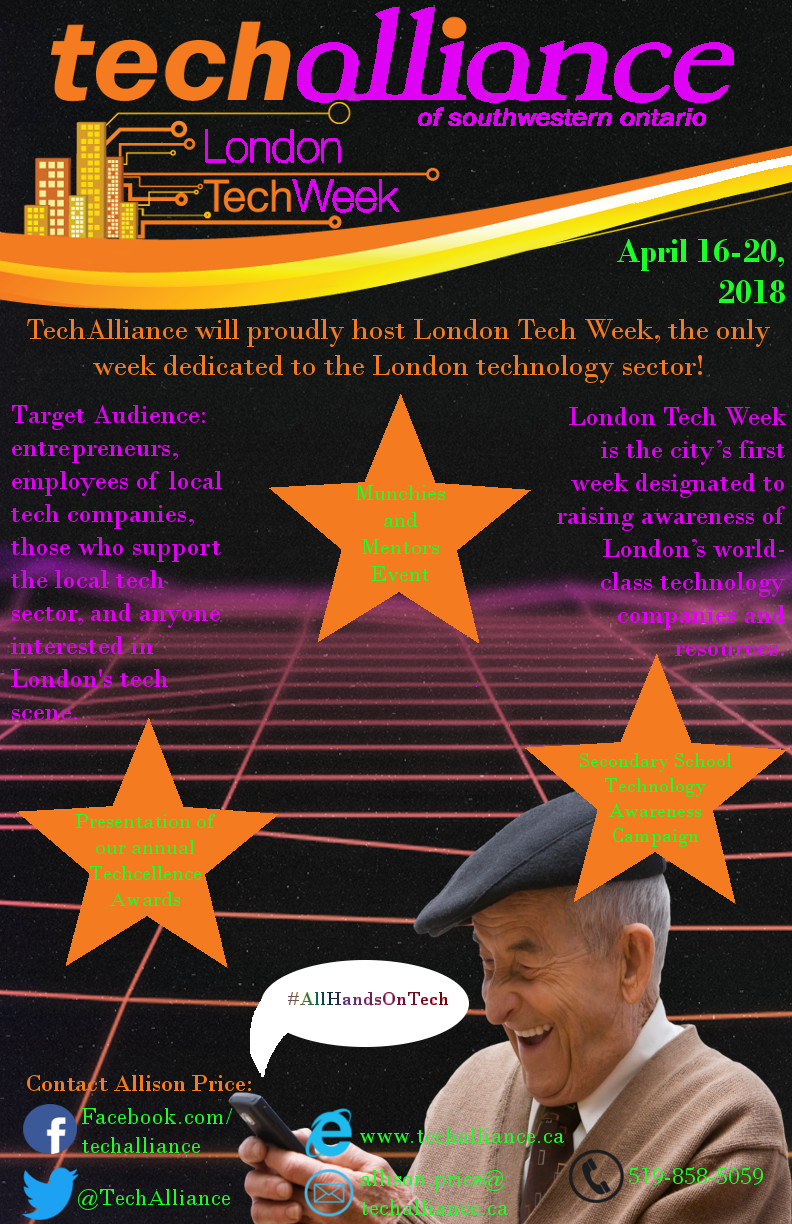 66/130
[Speaker Notes: kramsoon_poster.jpg]
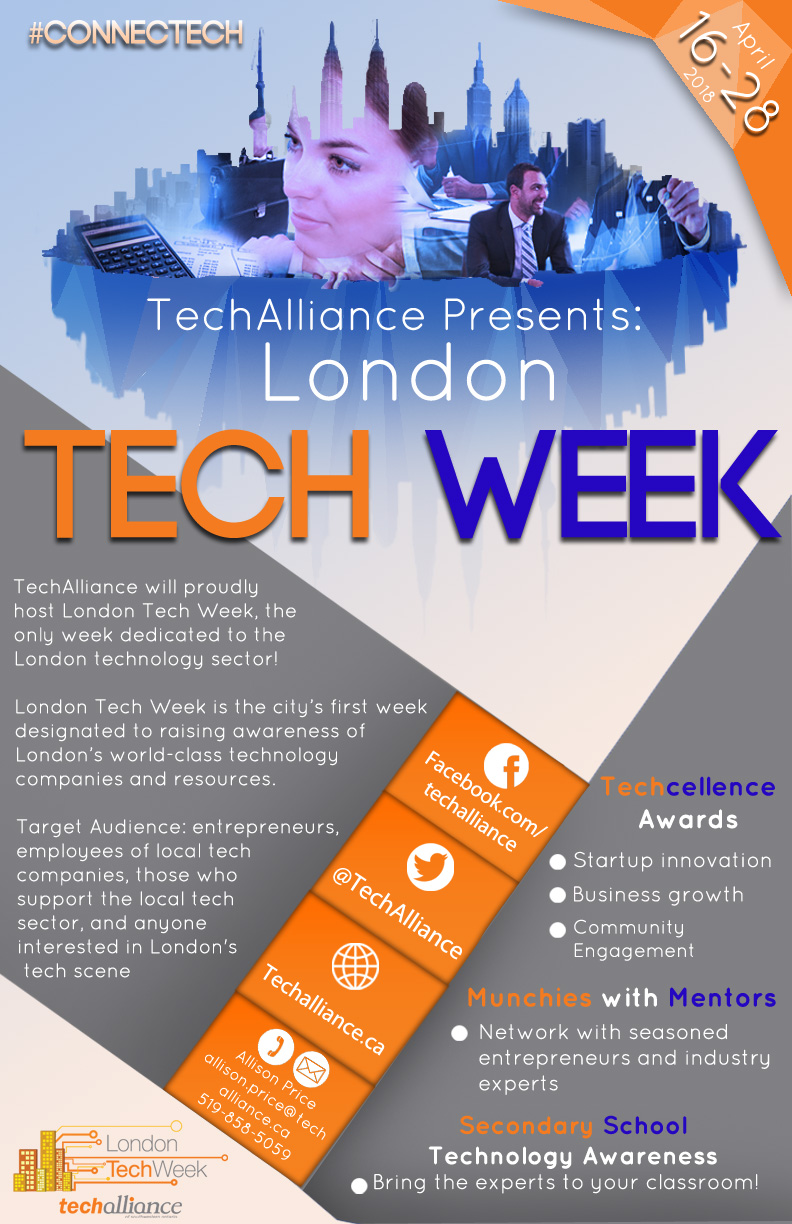 67/130
[Speaker Notes: kraahem_poster.jpg]
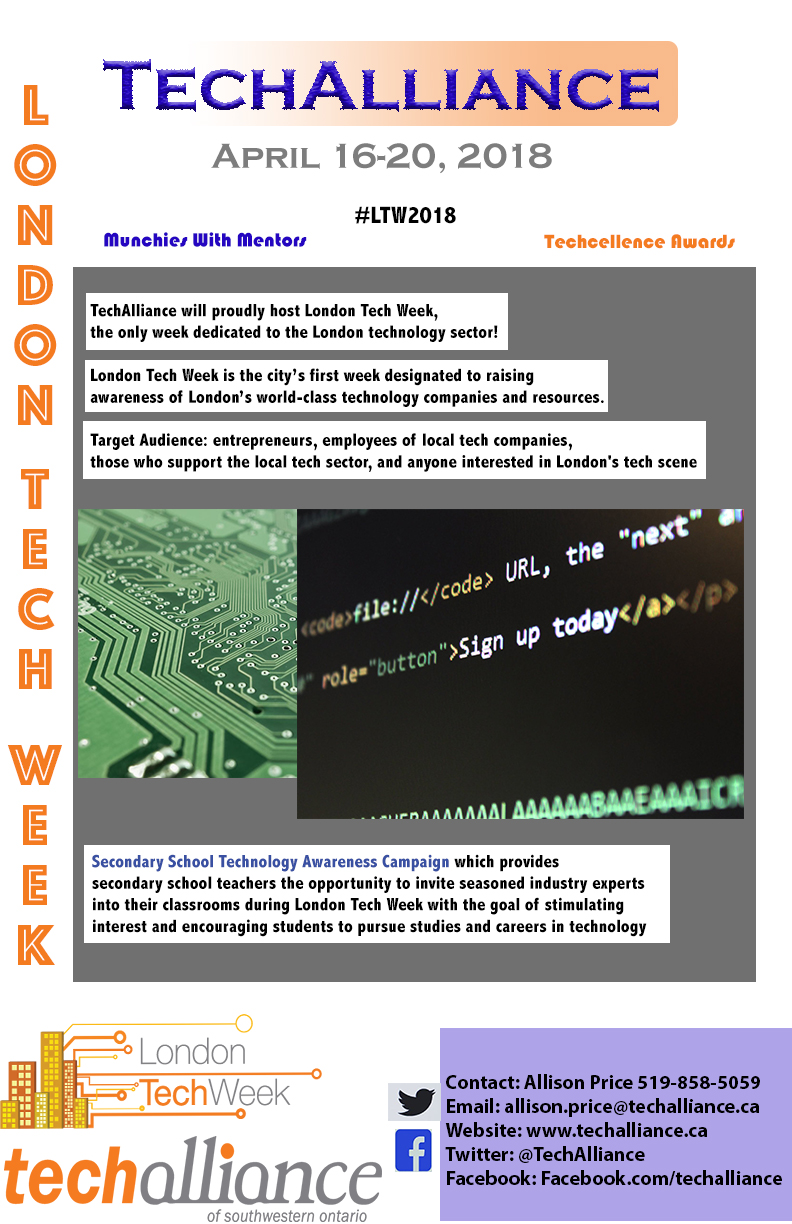 68/130
[Speaker Notes: kquinn42_poster.jpg]
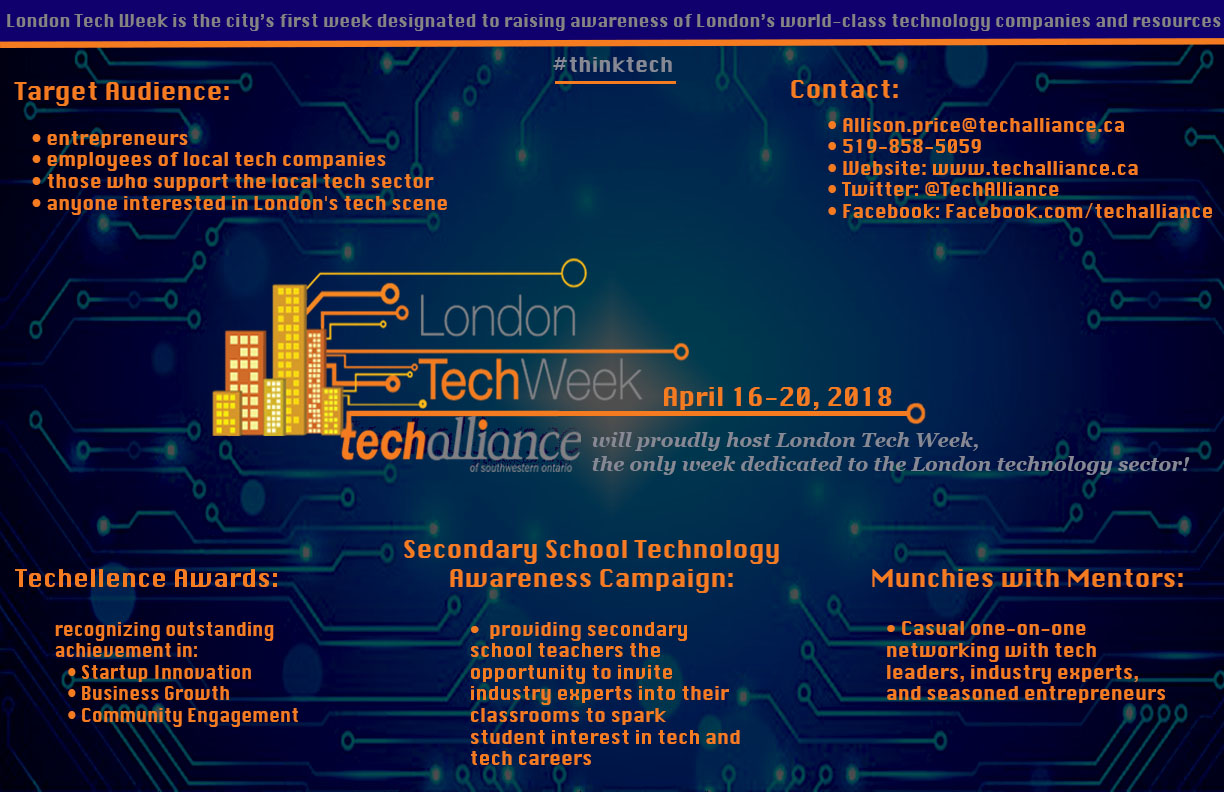 69/130
[Speaker Notes: kpostlet_poster.jpg]
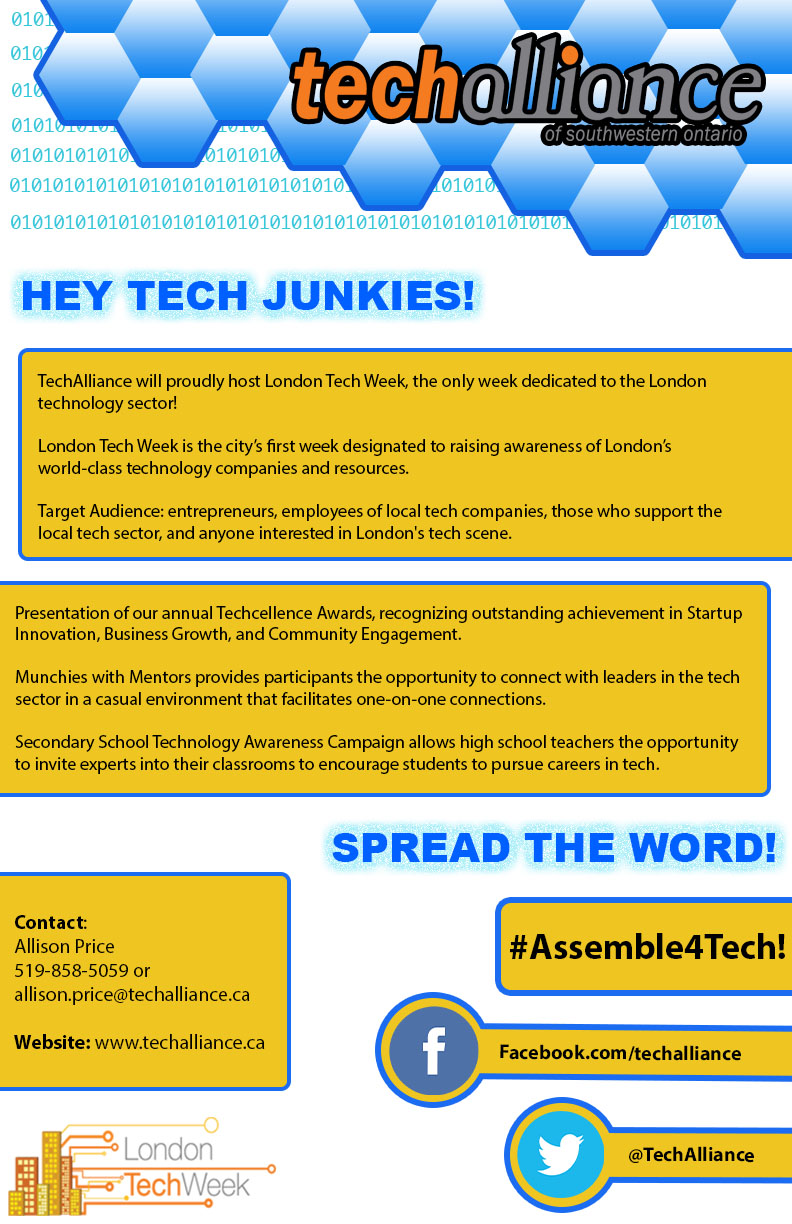 70/130
[Speaker Notes: kperath_poster.jpg]
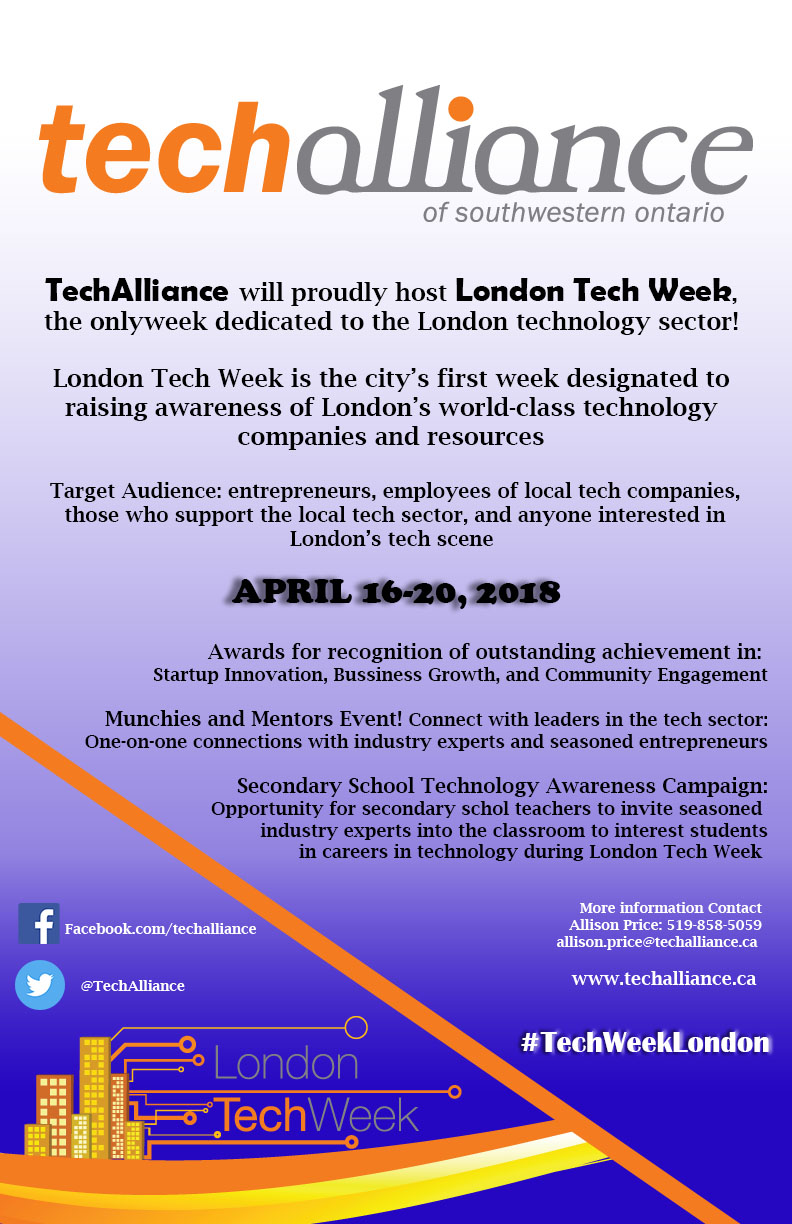 71/130
[Speaker Notes: knegus2_poster.jpg]
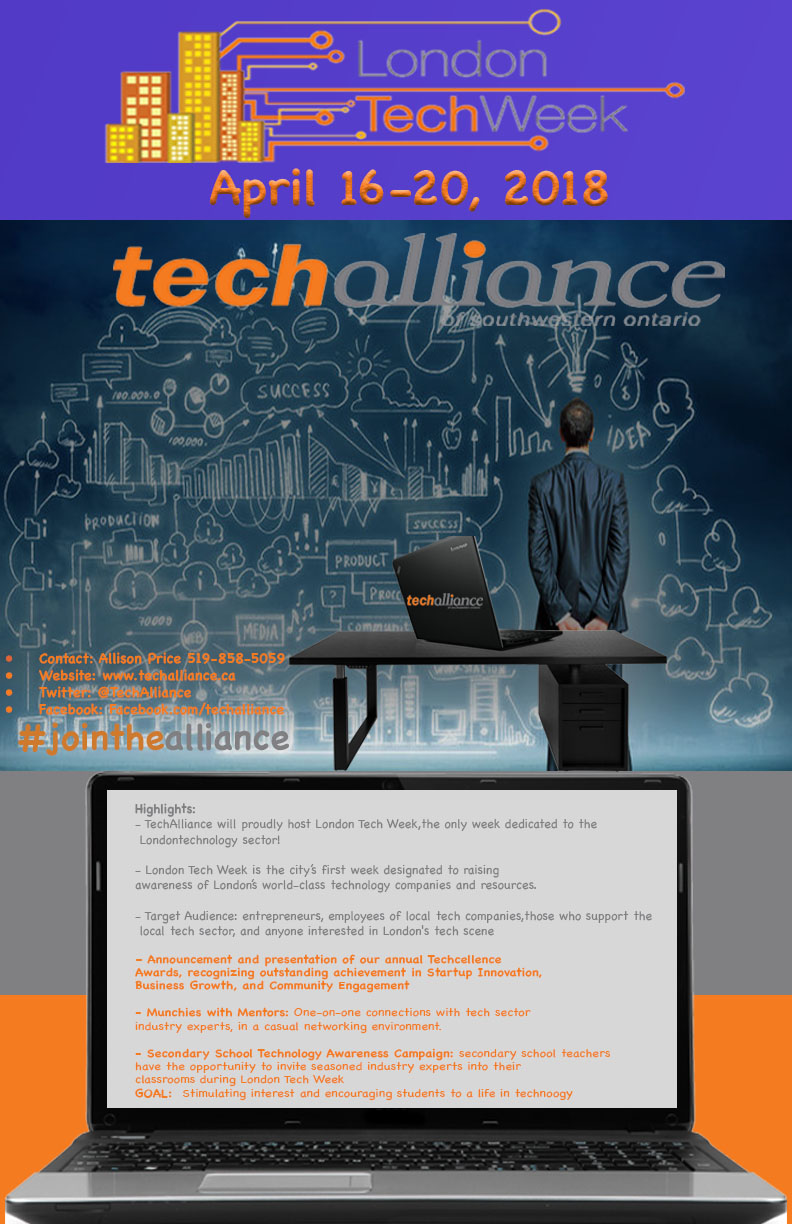 72/130
[Speaker Notes: jross268_poster.jpg]
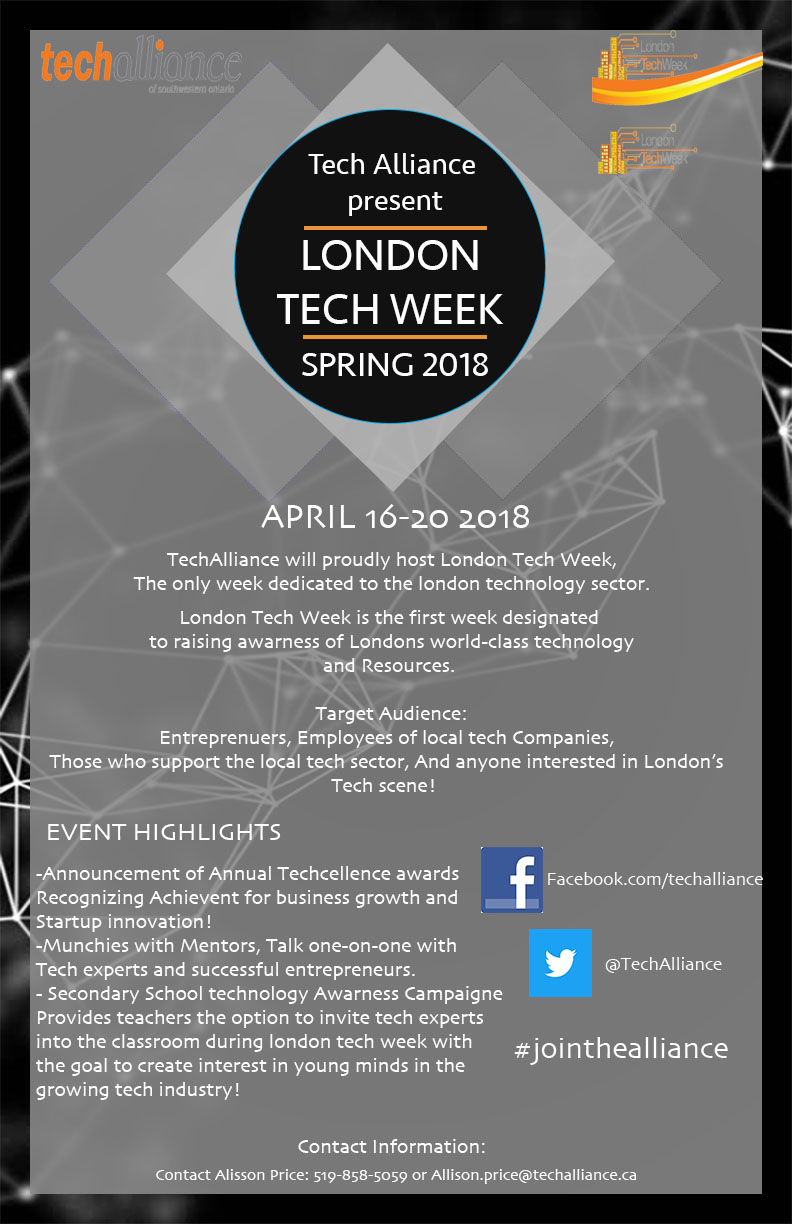 73/130
[Speaker Notes: jriedel_poster.jpg]
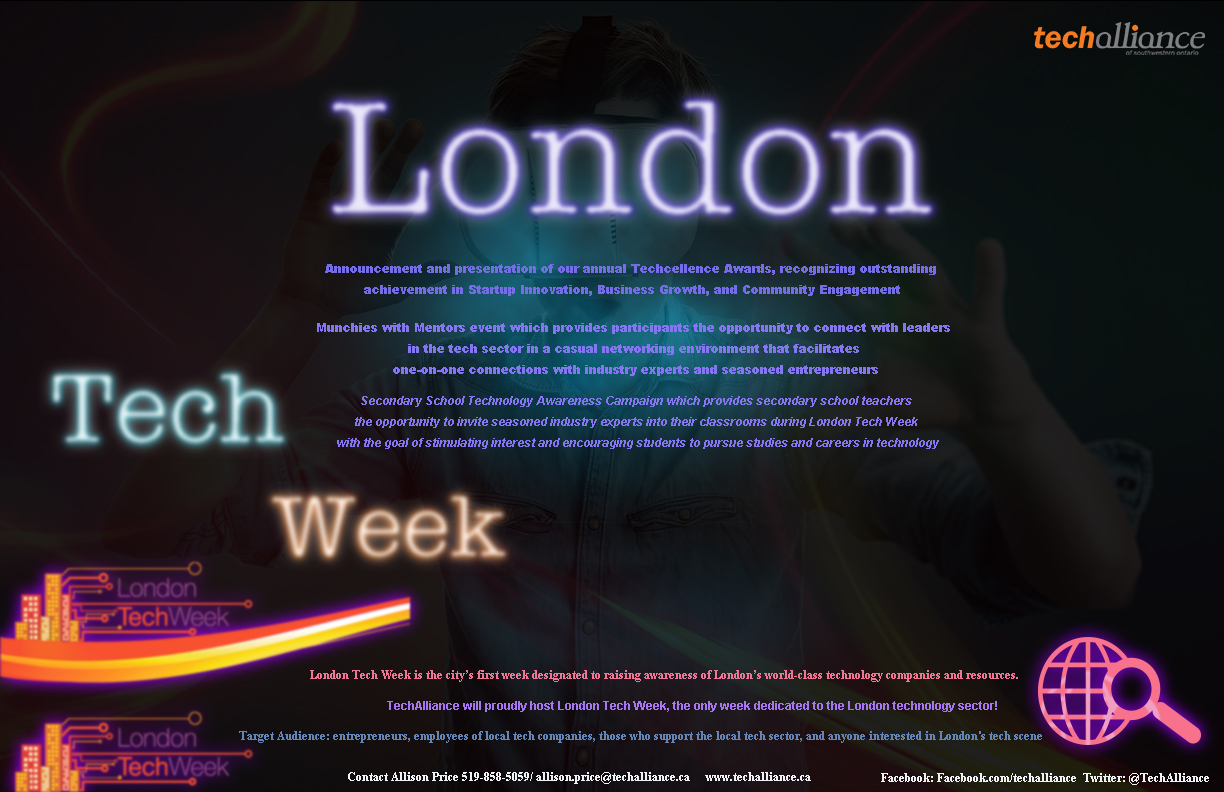 74/130
[Speaker Notes: jren65_poster.jpg]
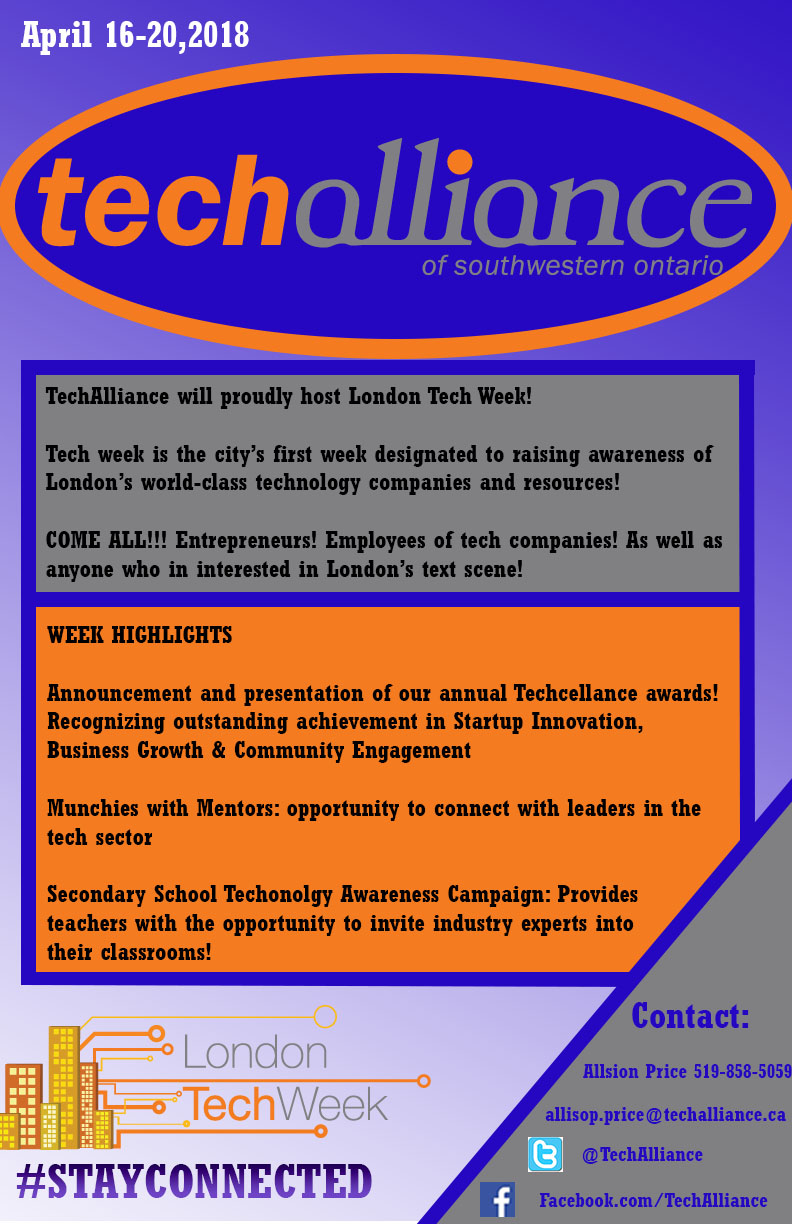 75/130
[Speaker Notes: jperry53_poster.jpg]
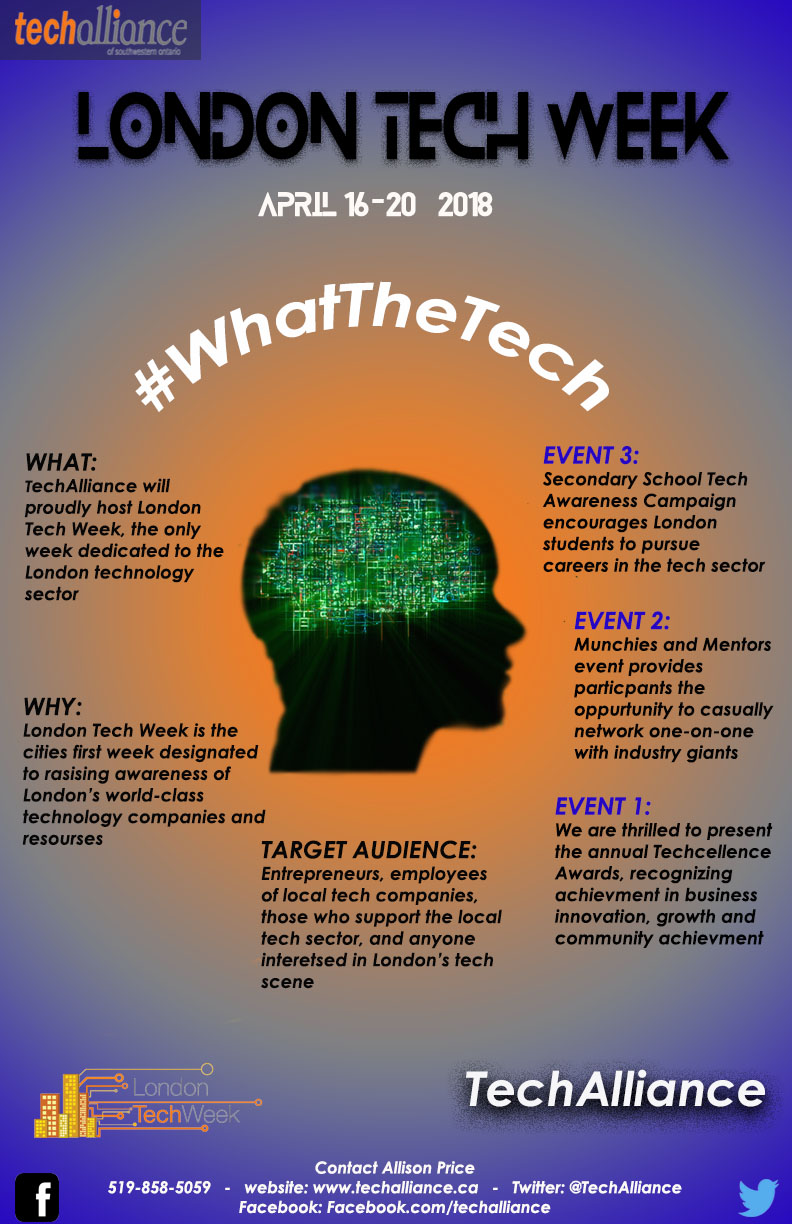 76/130
[Speaker Notes: jpedvis_poster.jpg]
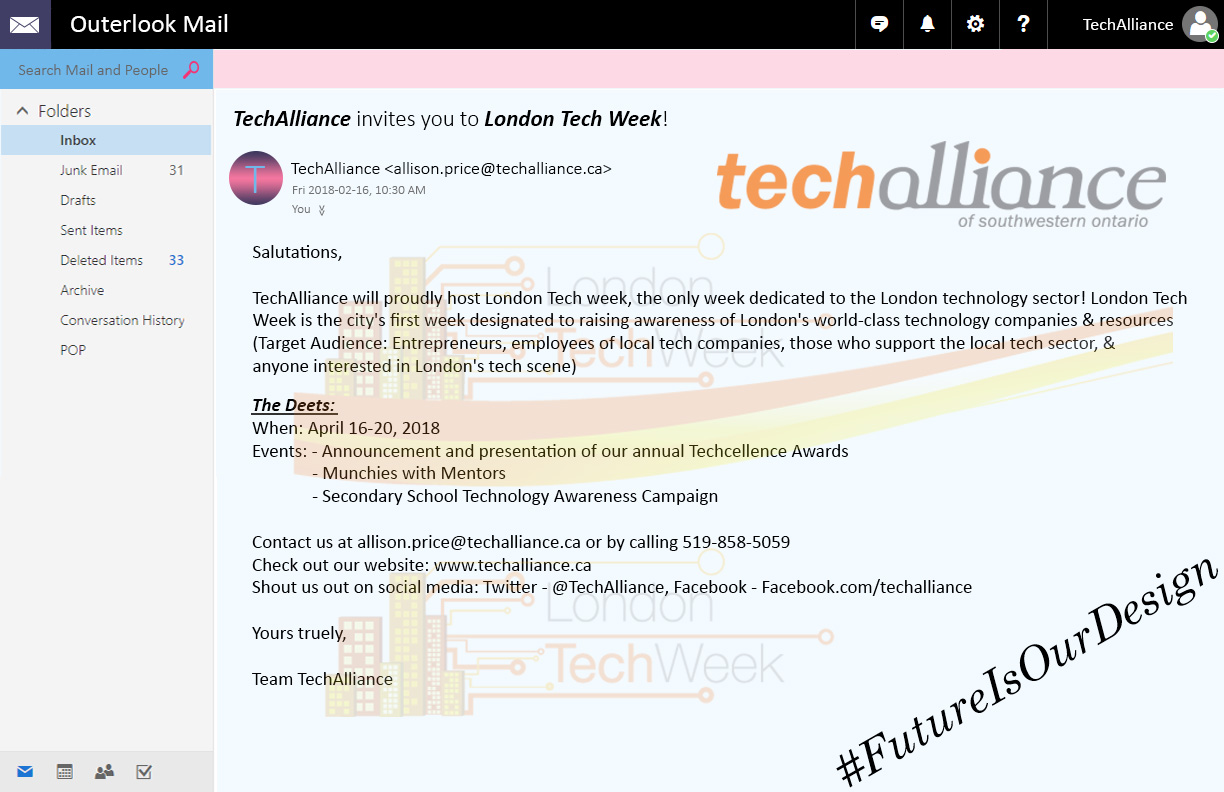 77/130
[Speaker Notes: jpark732_poster.jpg]
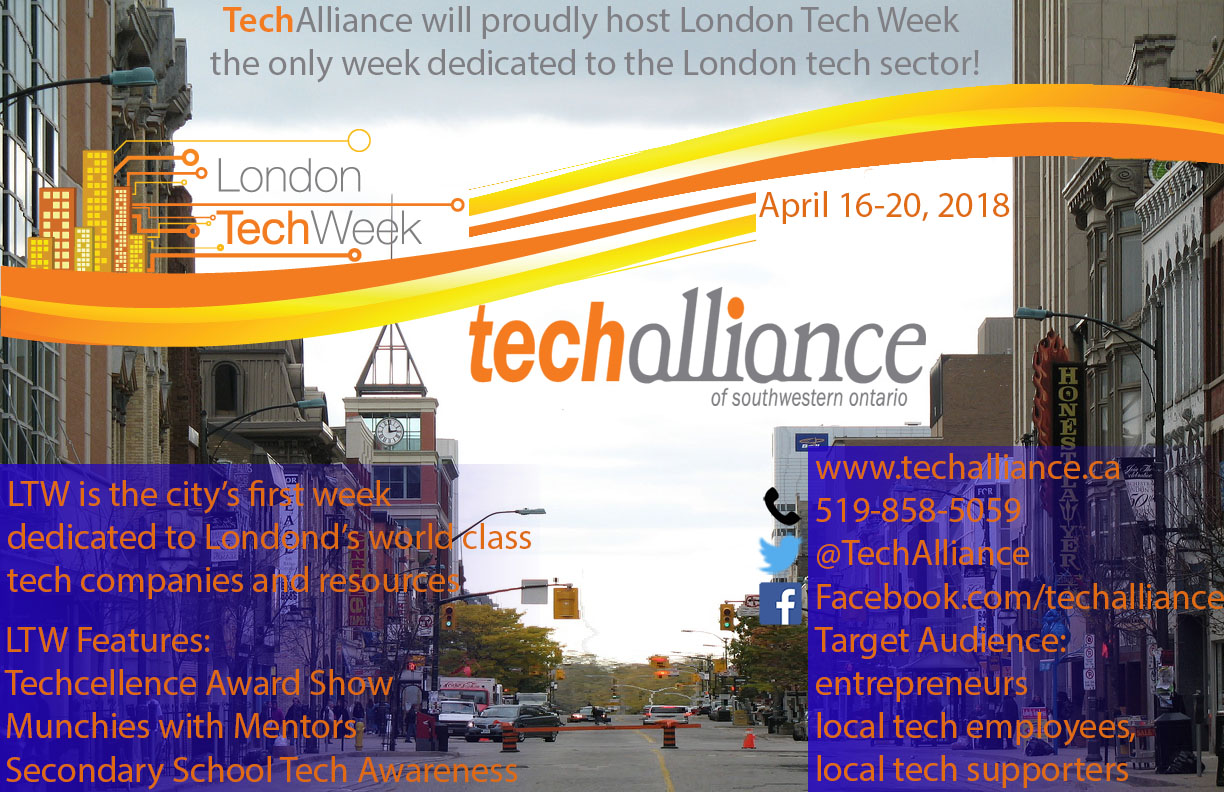 78/130
[Speaker Notes: jpaparou_poster.jpg]
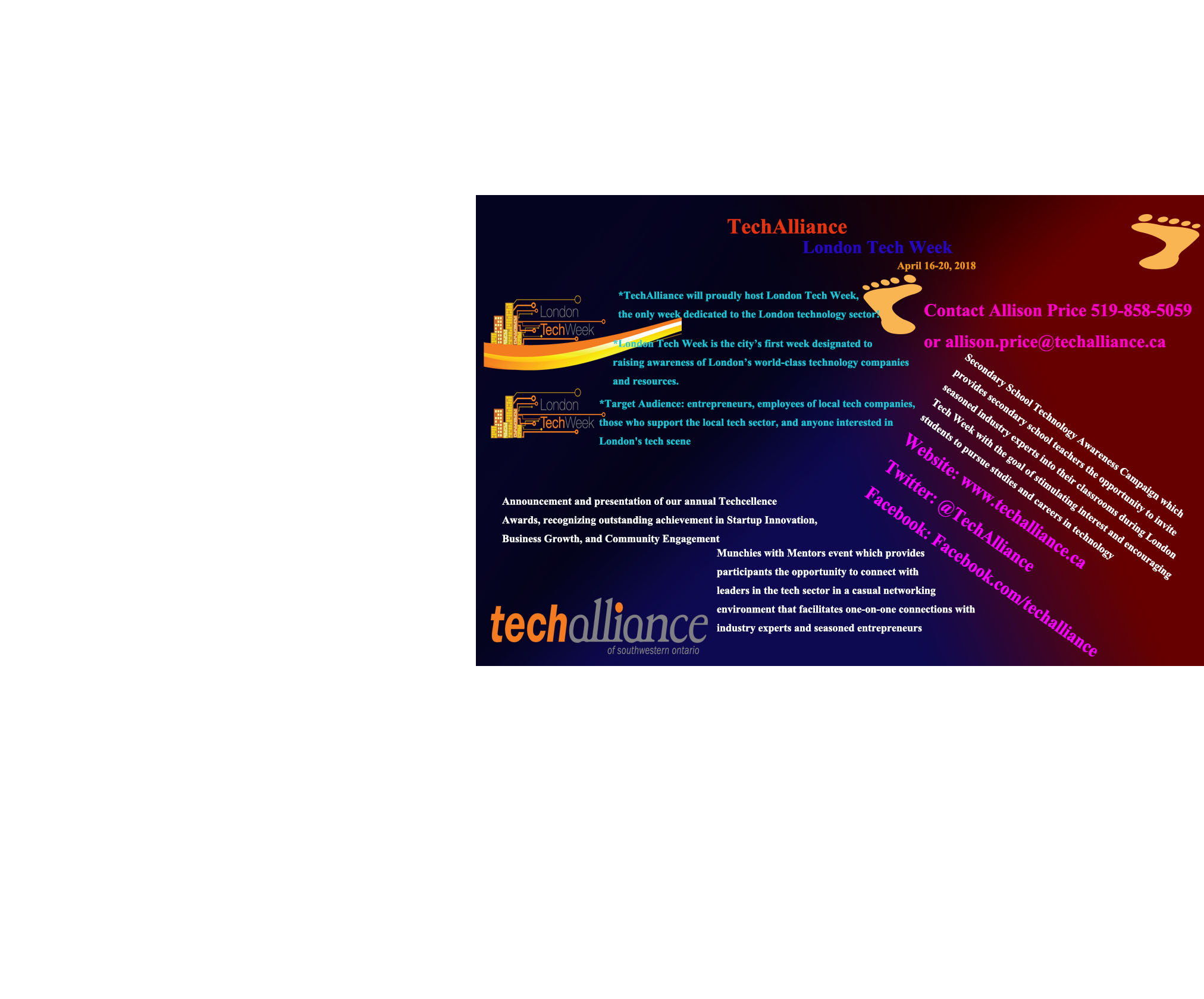 79/130
[Speaker Notes: jnie23_poster.jpg]
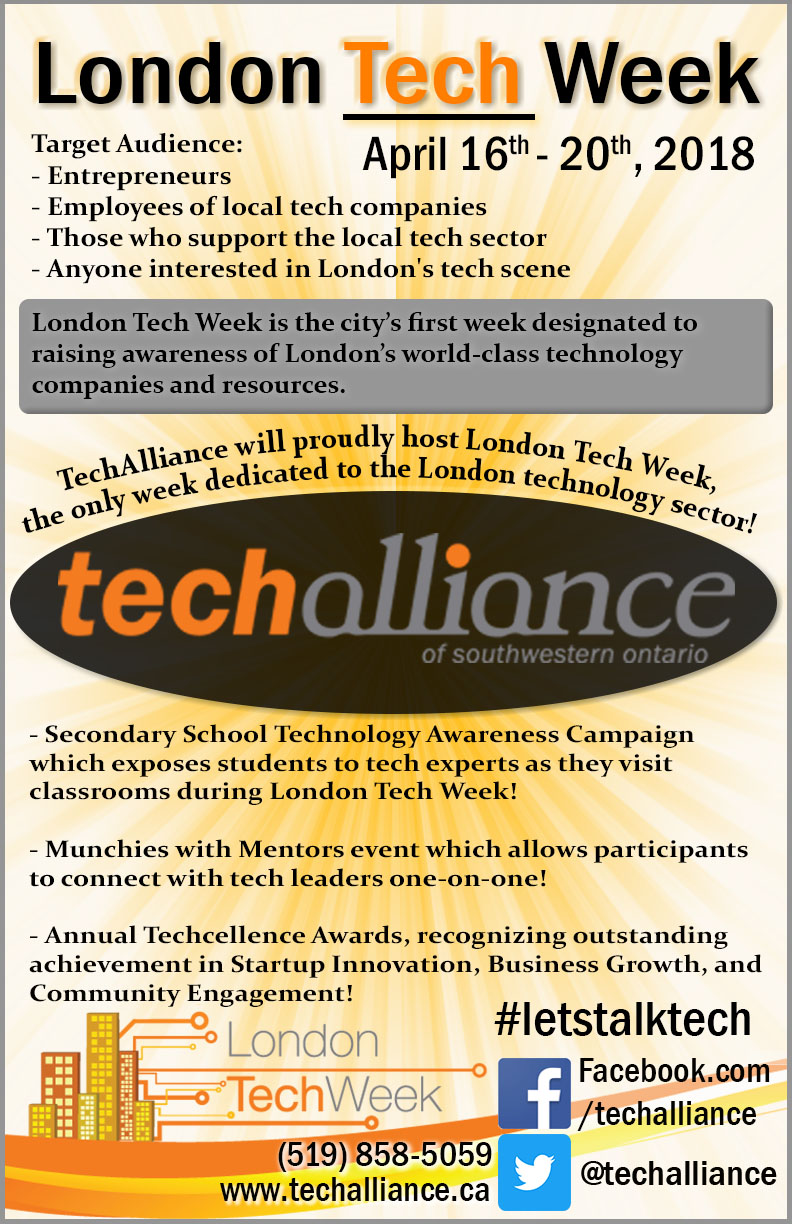 80/130
[Speaker Notes: jmoroney_poster.jpg]
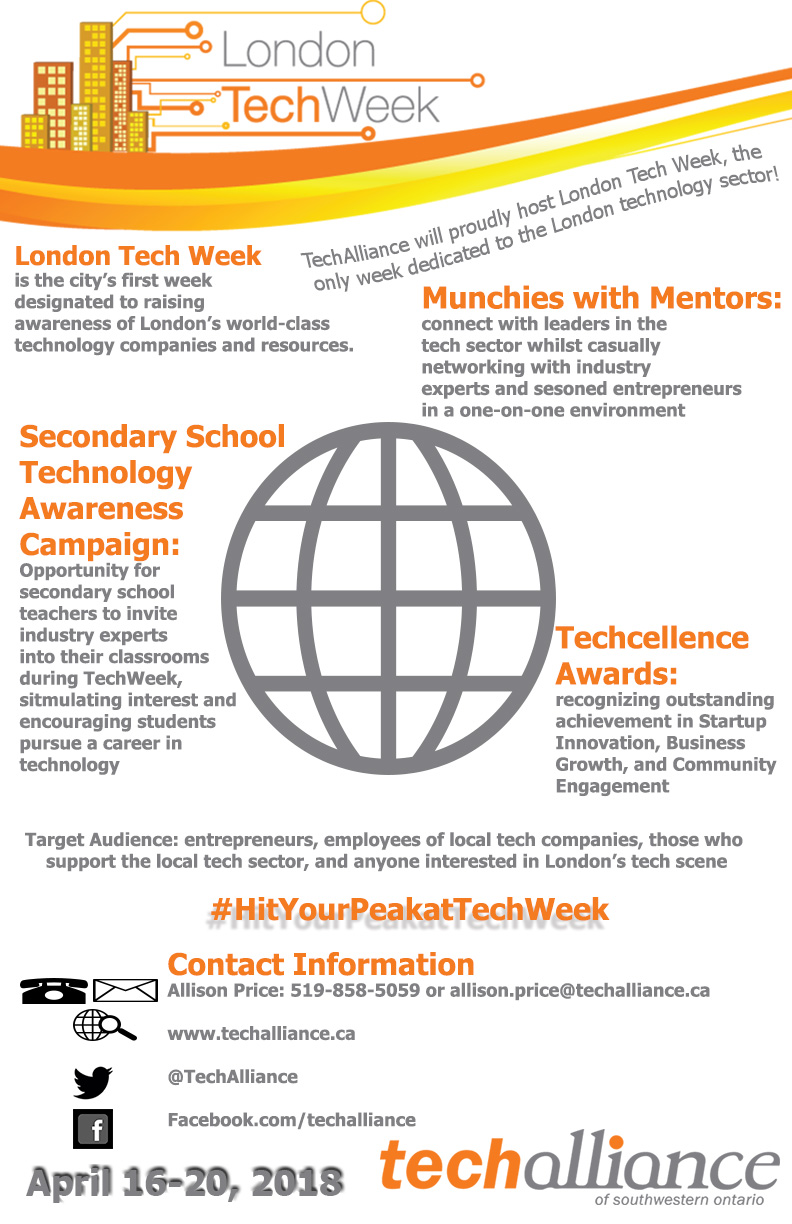 81/130
[Speaker Notes: jmoor52_poster.jpg]
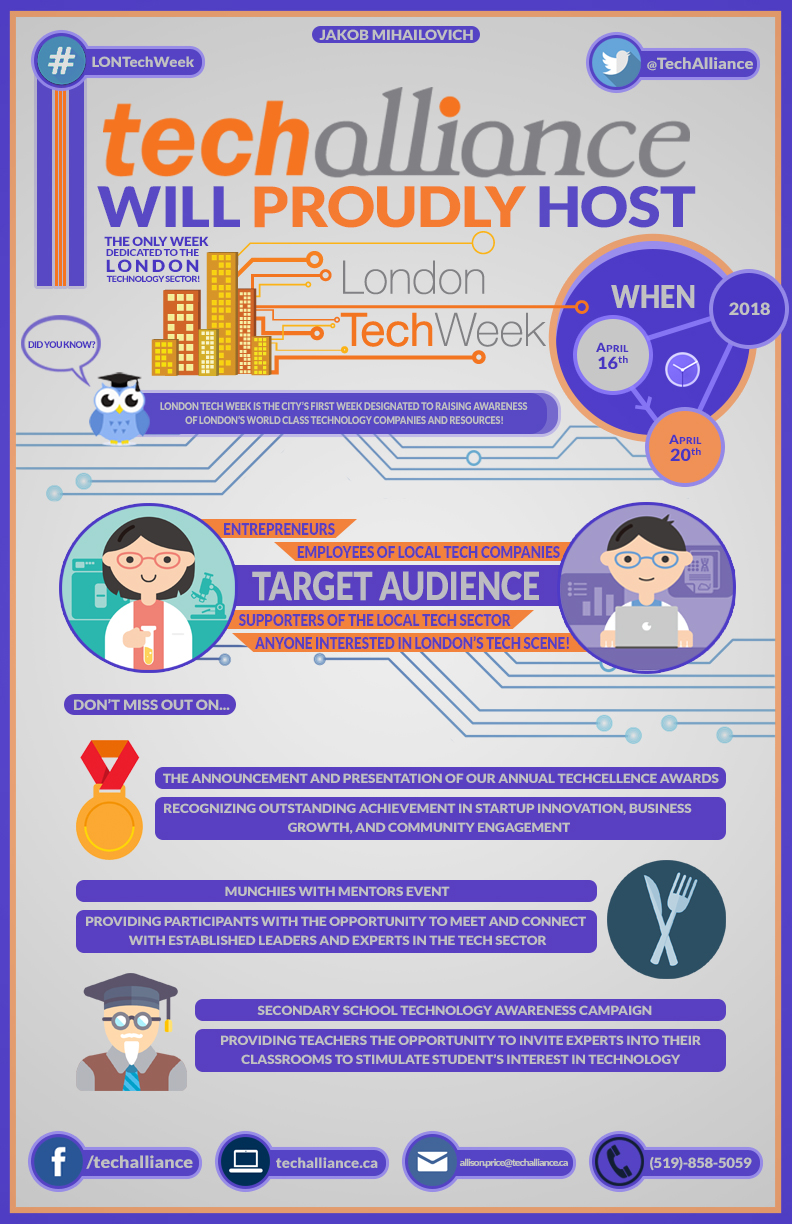 82/130
[Speaker Notes: jmihailo_poster.jpg]
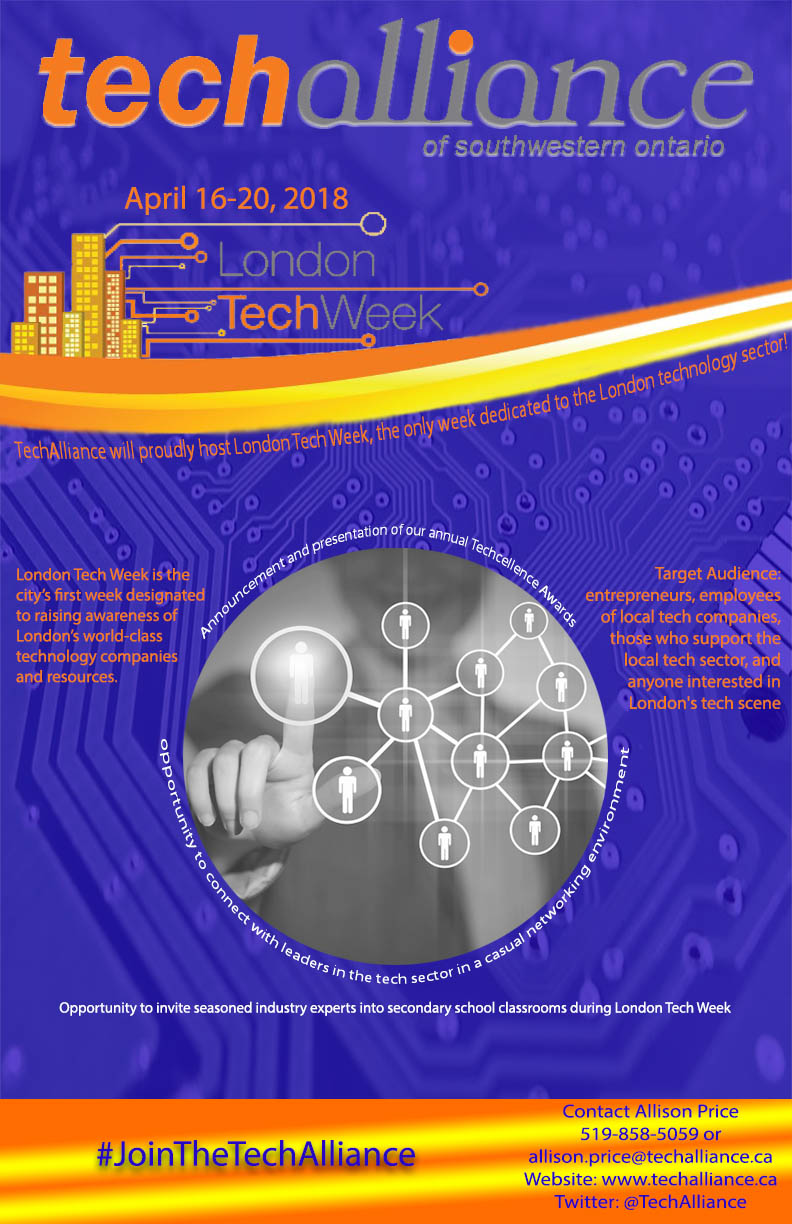 83/130
[Speaker Notes: jmatson2_poster.jpg]
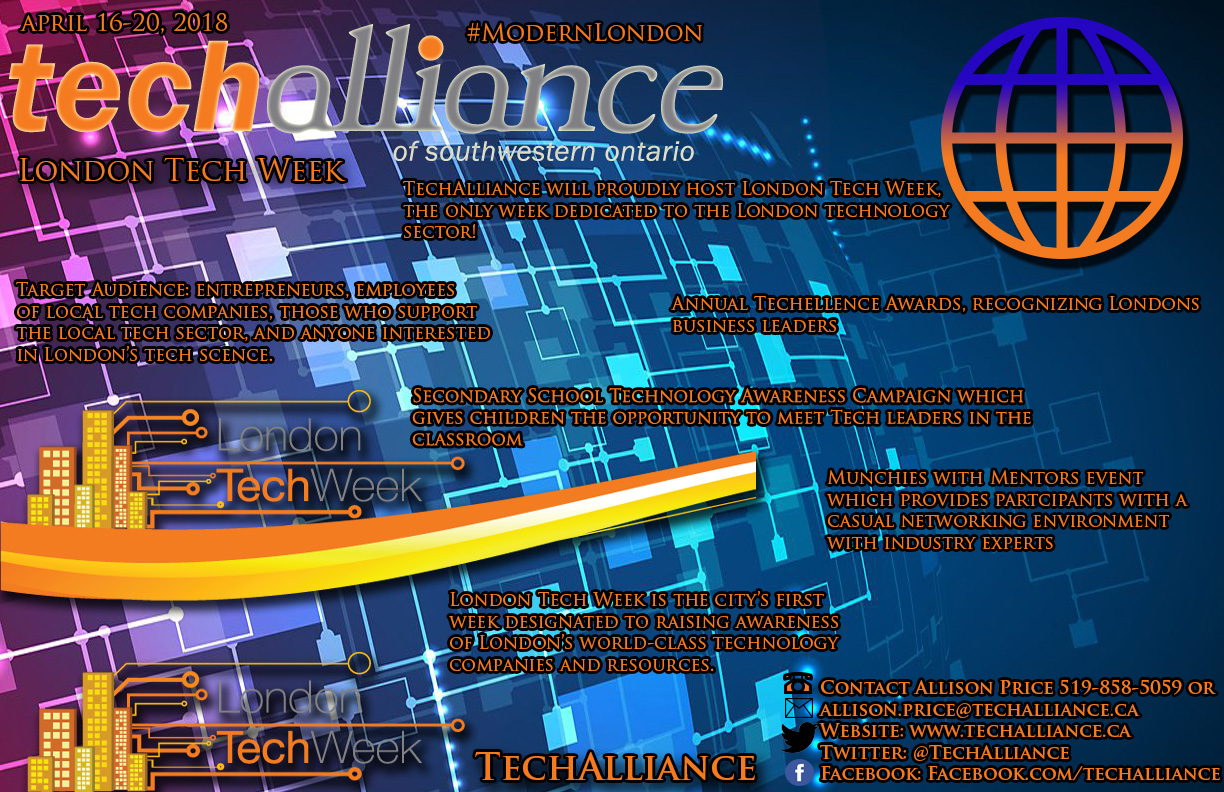 84/130
[Speaker Notes: jmarkov5_poster.jpg]
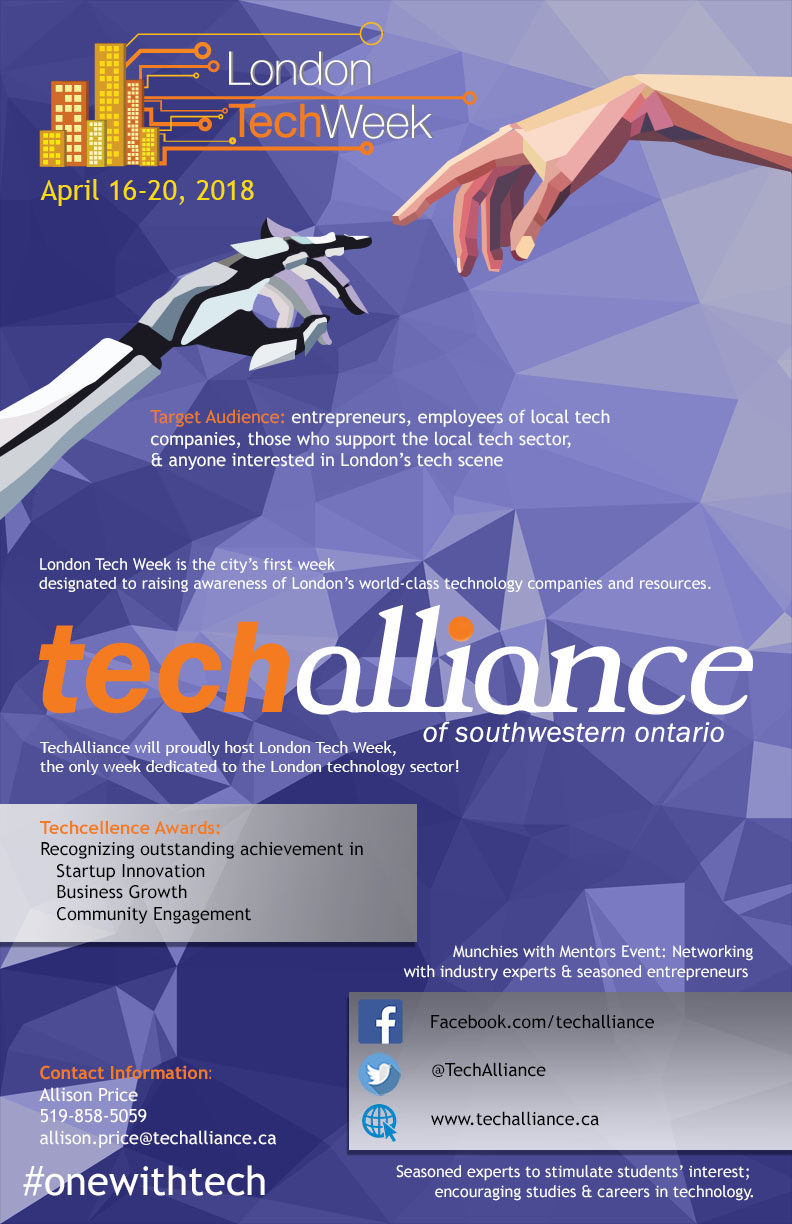 85/130
[Speaker Notes: ipark44_poster.jpg]
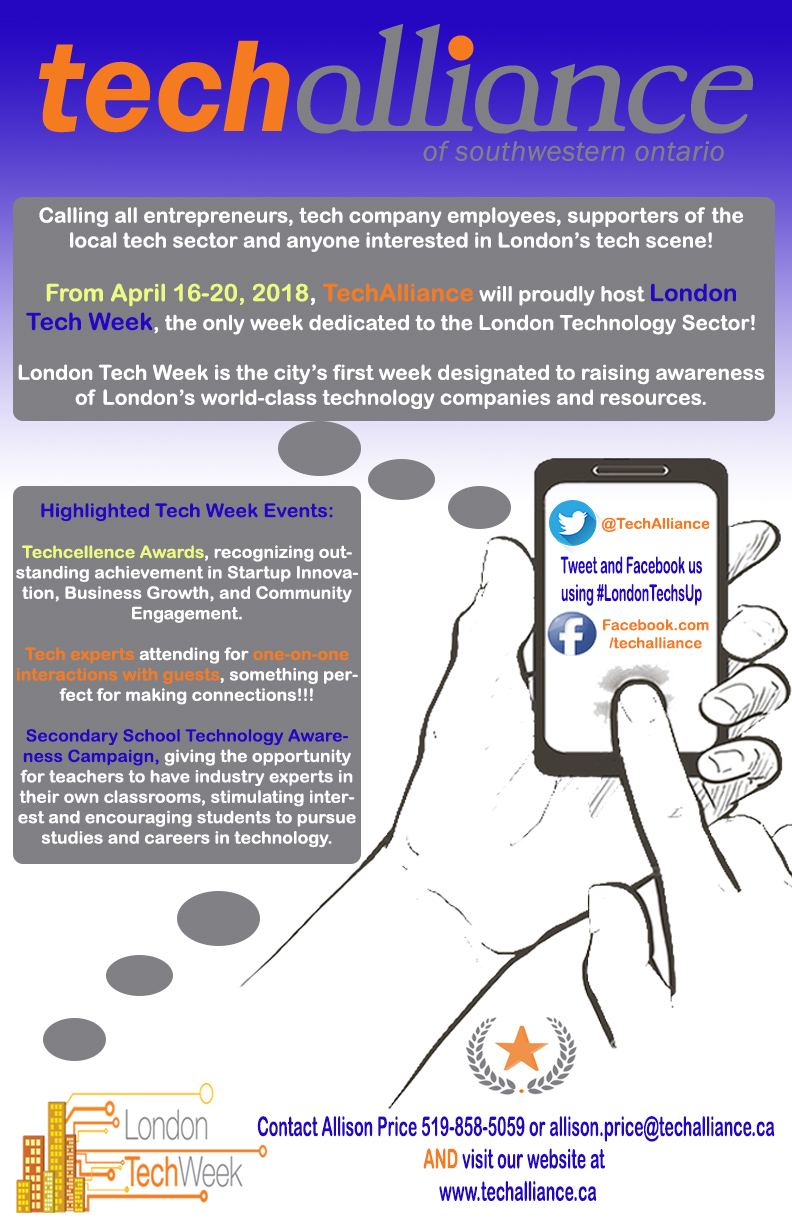 86/130
[Speaker Notes: hmyles_poster.jpg]
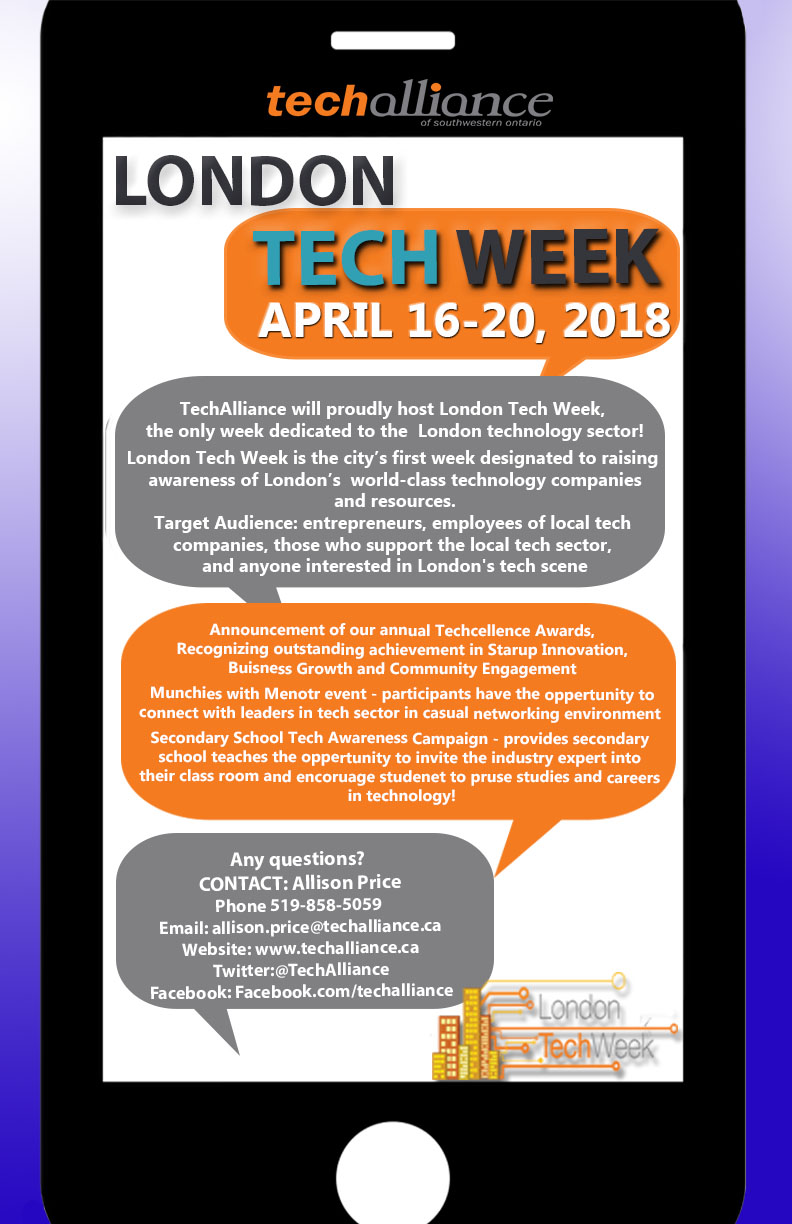 87/130
[Speaker Notes: hmoon42_poster.jpg]
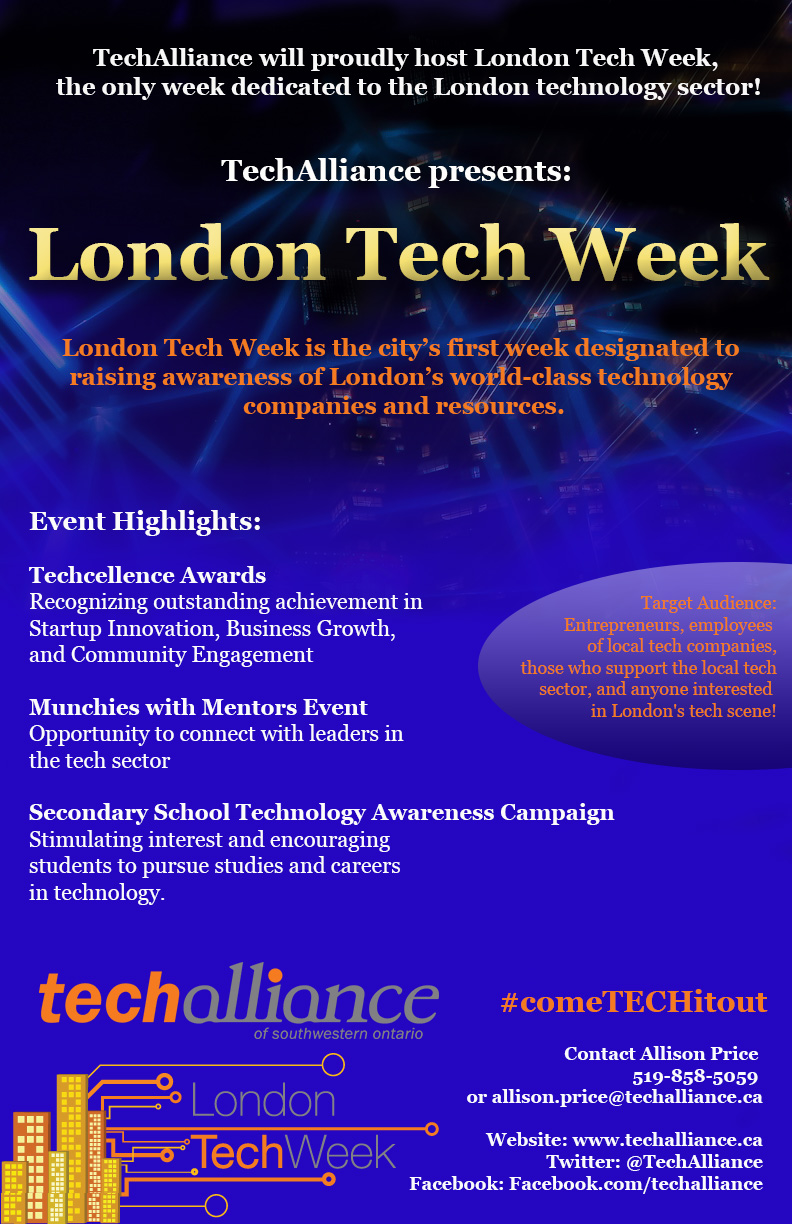 88/130
[Speaker Notes: hmccutc2_poster.jpg]
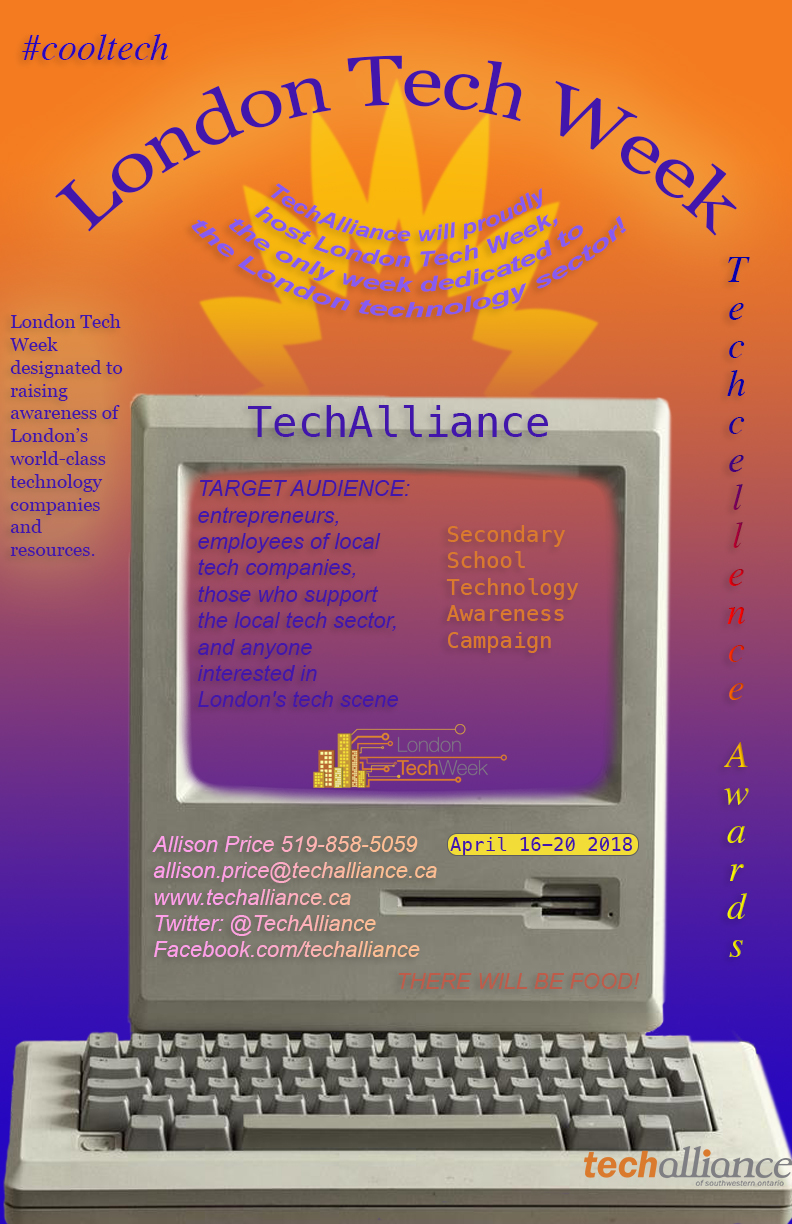 89/130
[Speaker Notes: gprevos2_poster.jpg]
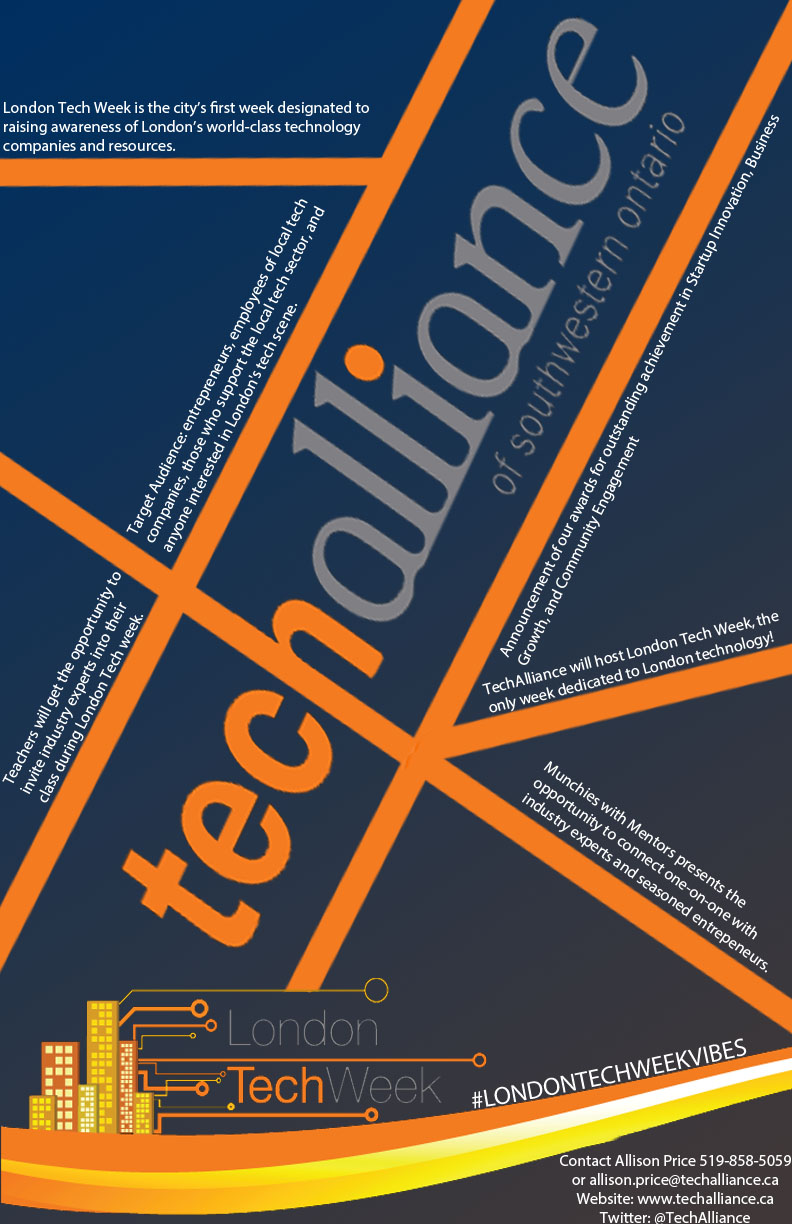 90/130
[Speaker Notes: gpannia_poster.jpg]
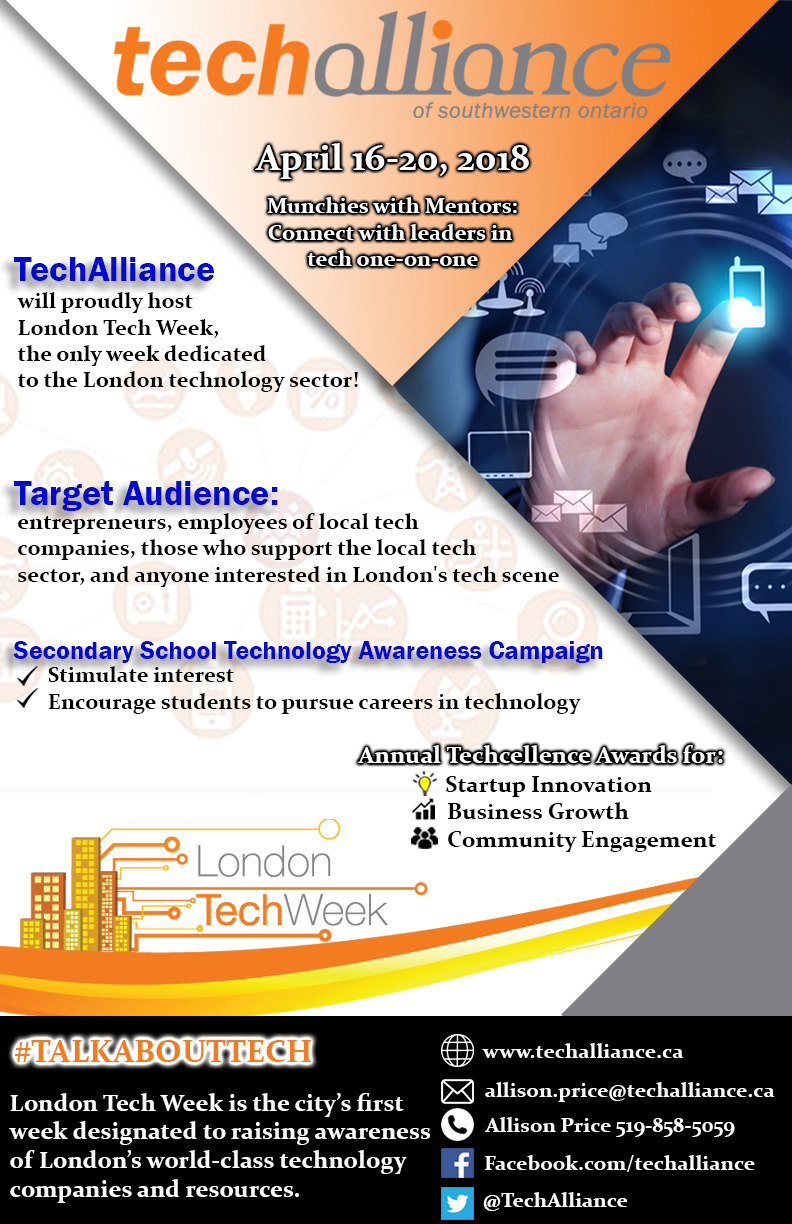 91/130
[Speaker Notes: gnguye2_poster.jpg]
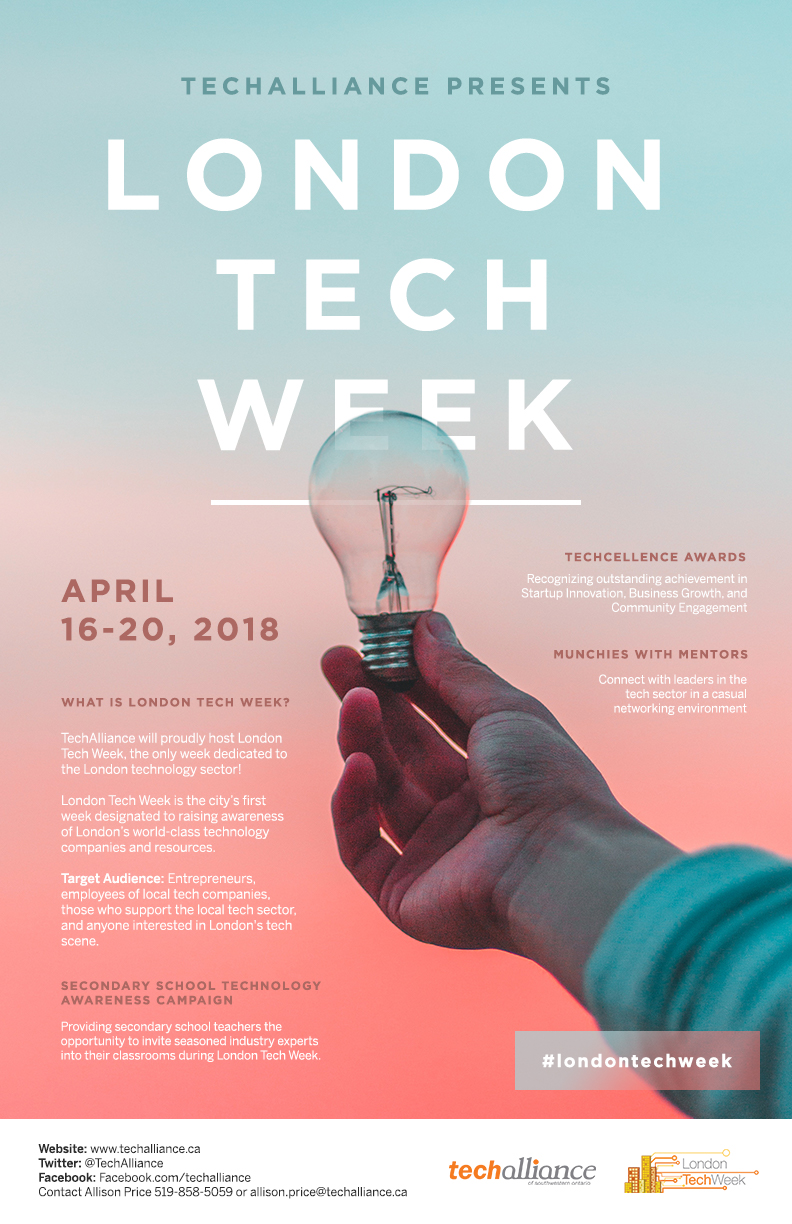 92/130
[Speaker Notes: gng54_poster.jpg]
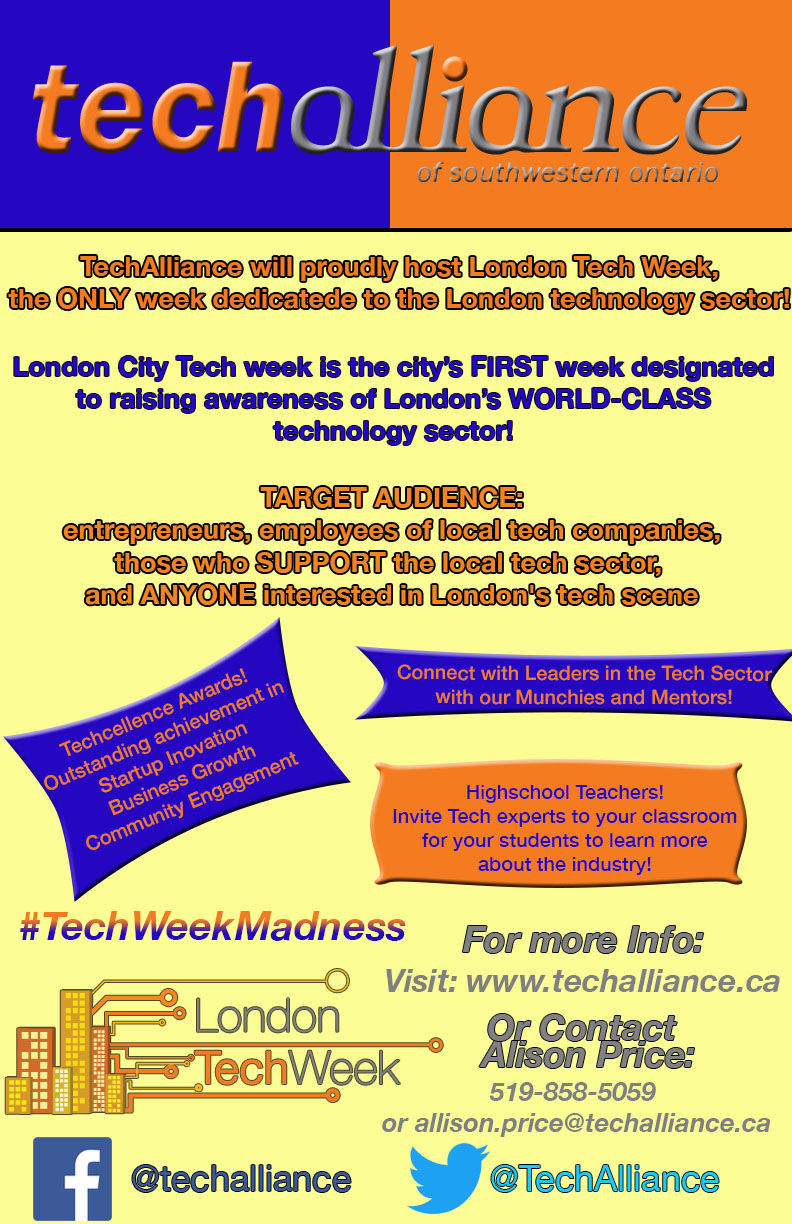 93/130
[Speaker Notes: fphan2_poster.jpg]
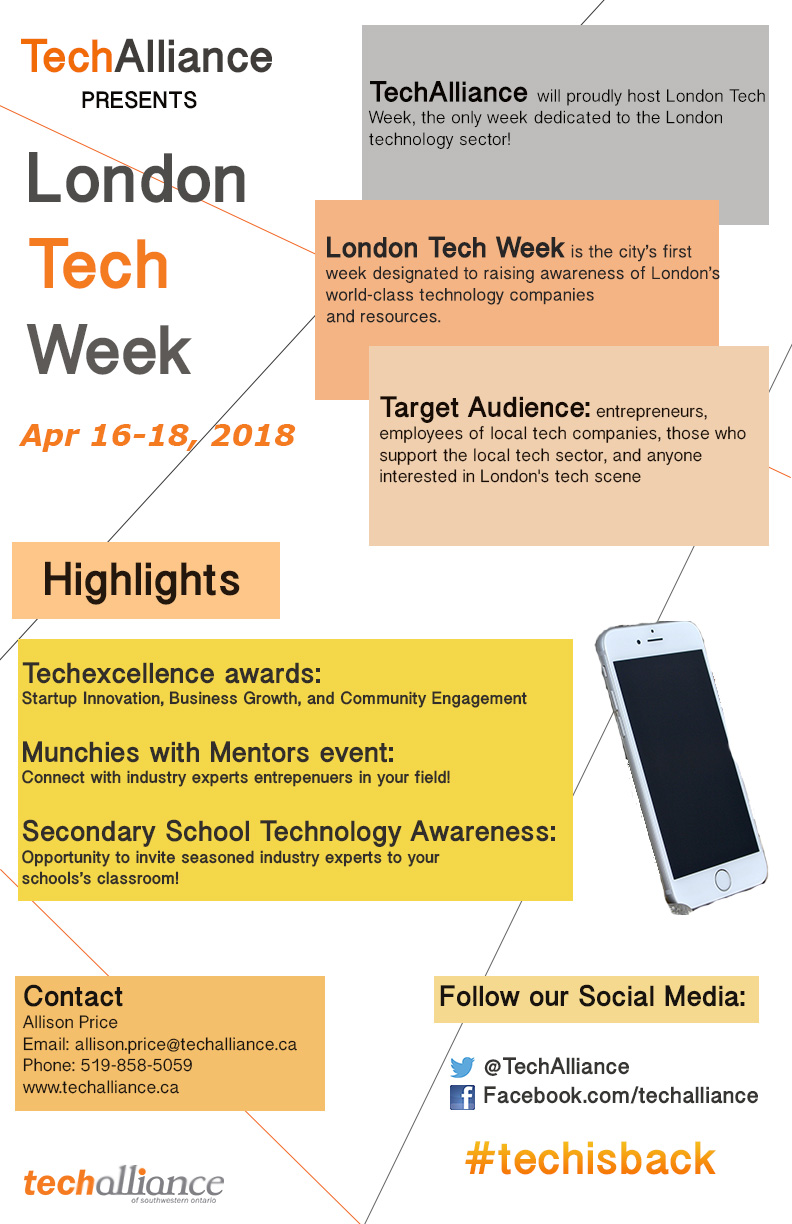 94/130
[Speaker Notes: fmiranda_poster.jpg]
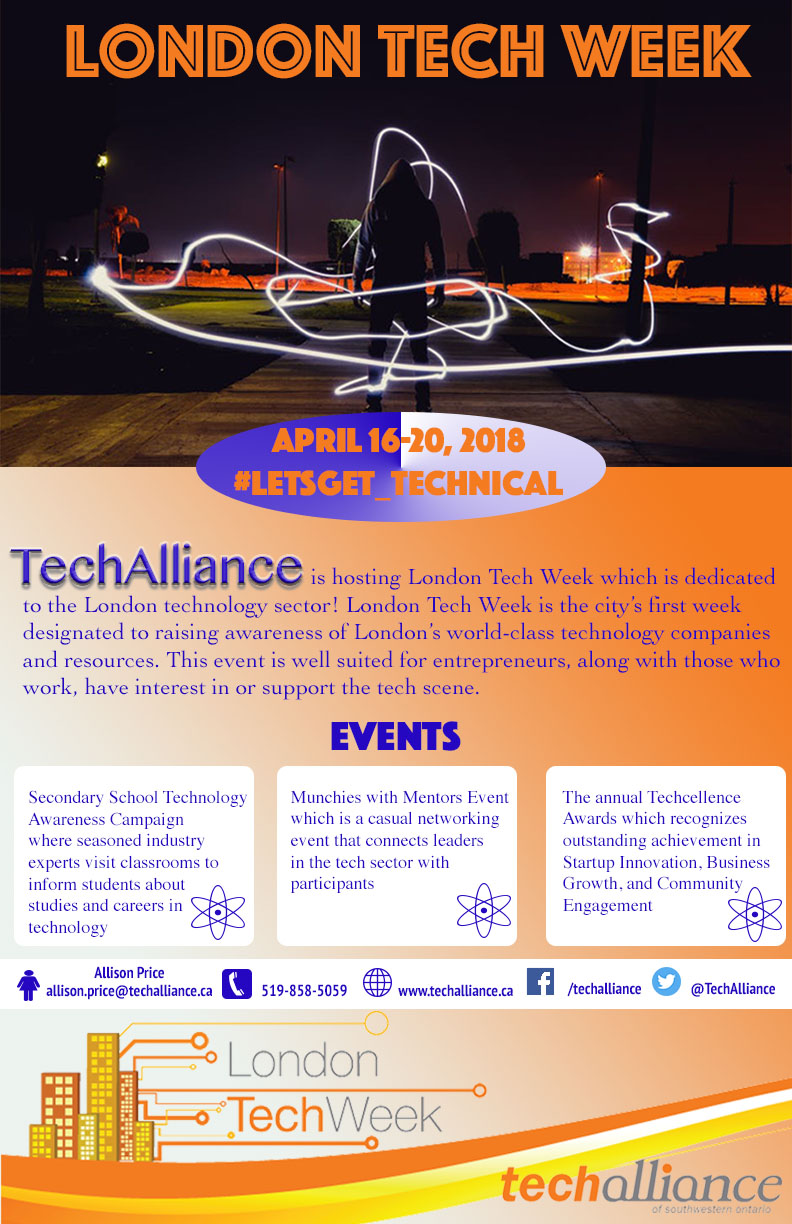 95/130
[Speaker Notes: erieger_poster.jpg]
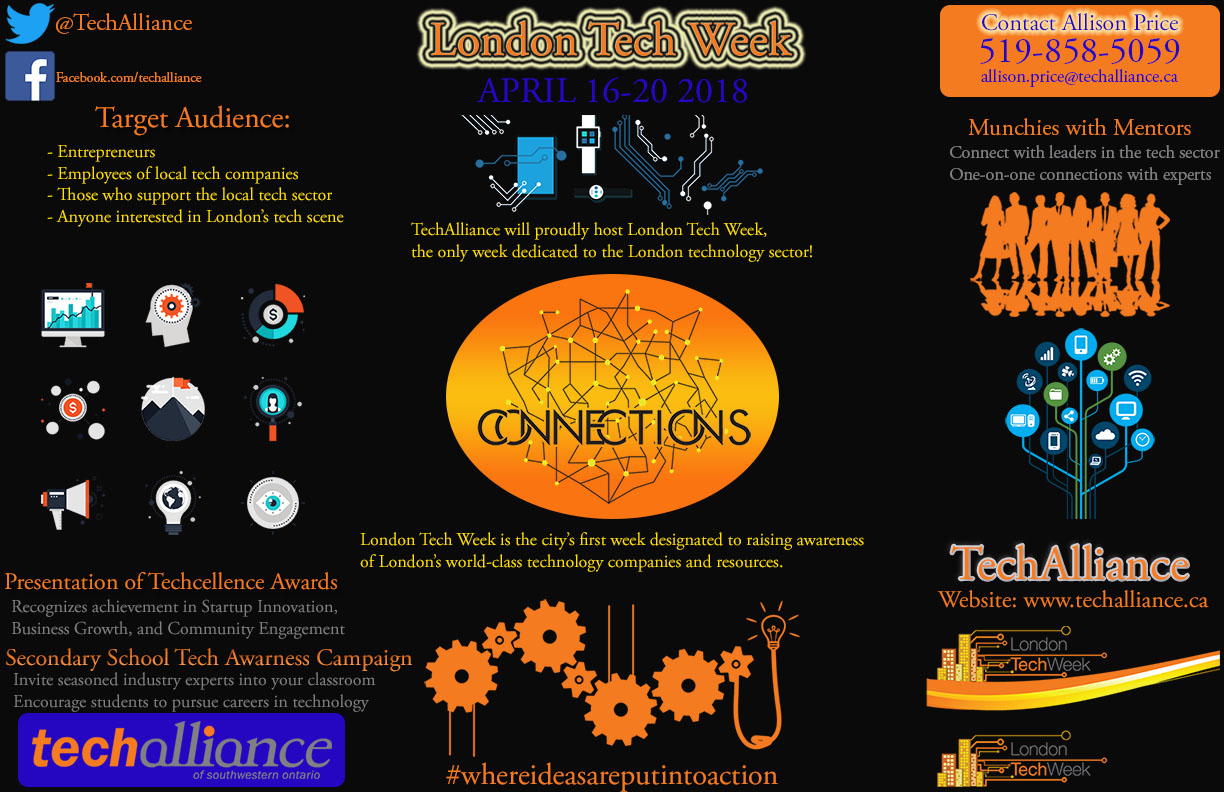 96/130
[Speaker Notes: emurra56_poster.jpg]
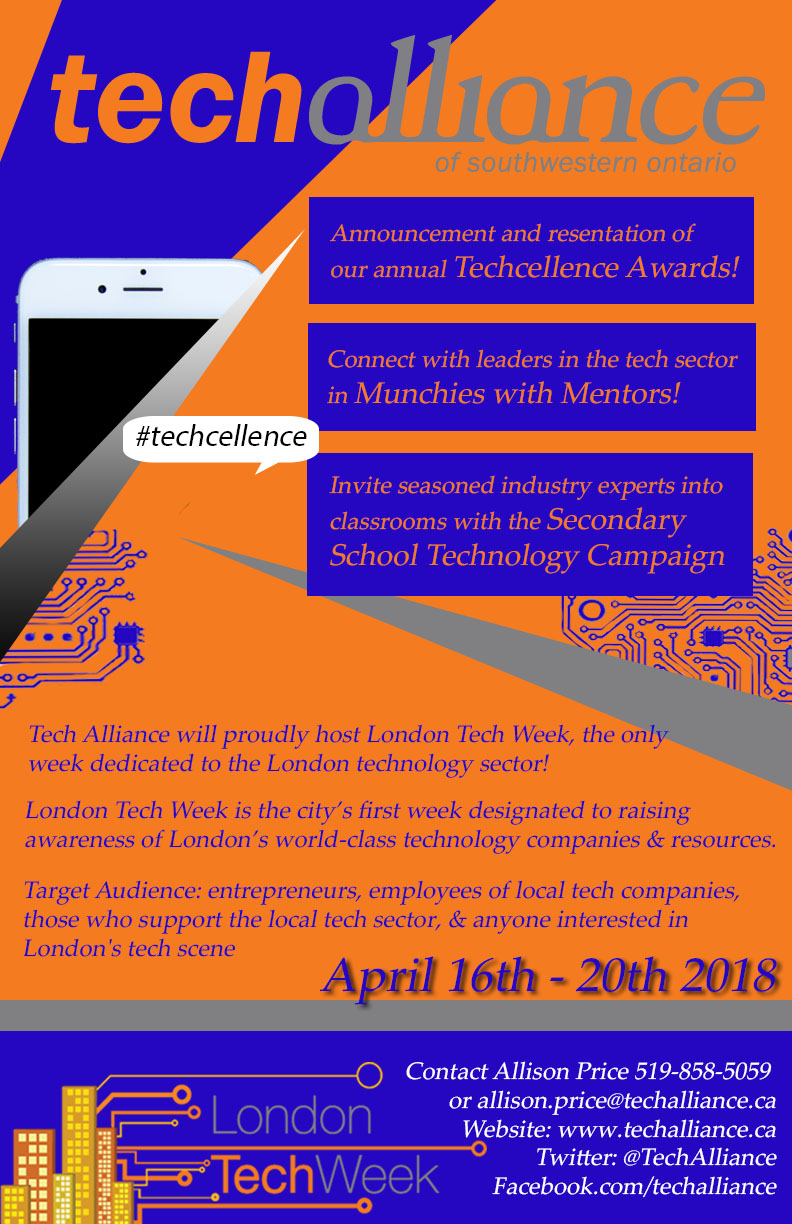 97/130
[Speaker Notes: emercy_poster.jpg]
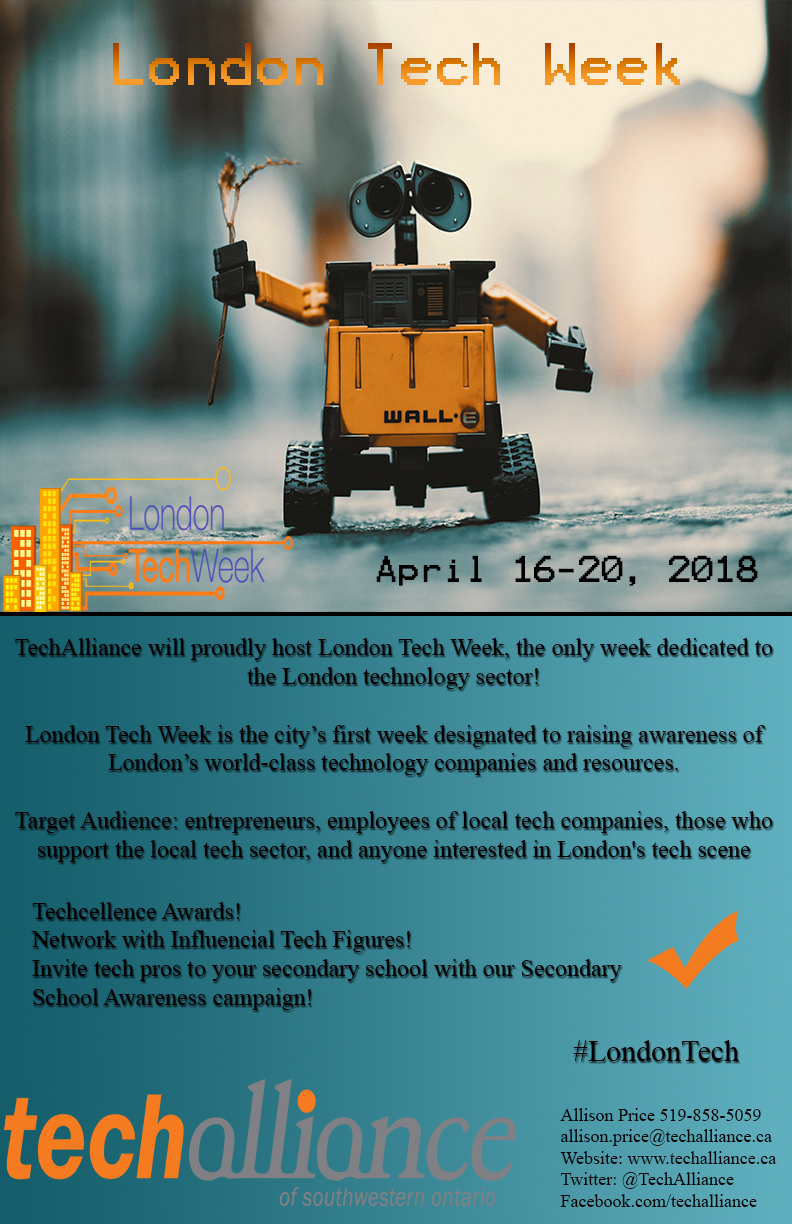 98/130
[Speaker Notes: droy29_poster.jpg]
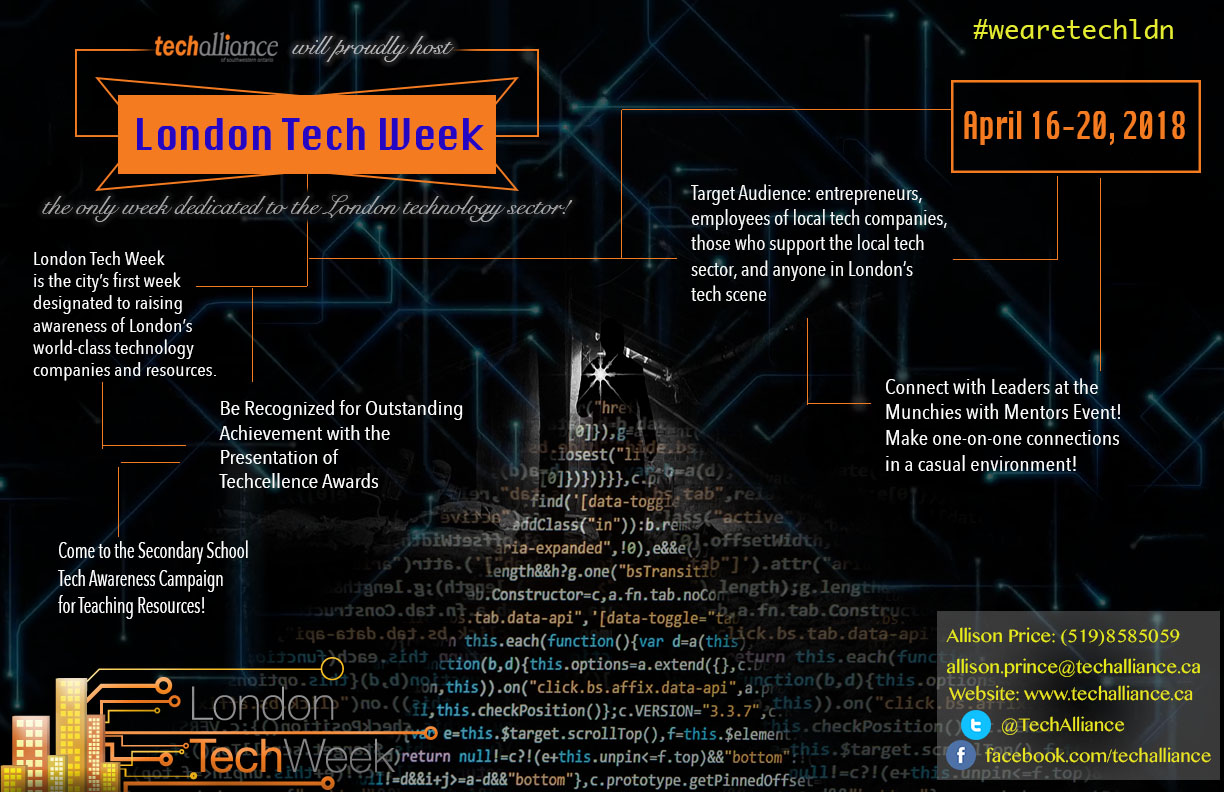 99/130
[Speaker Notes: dphan7_poster.jpg]
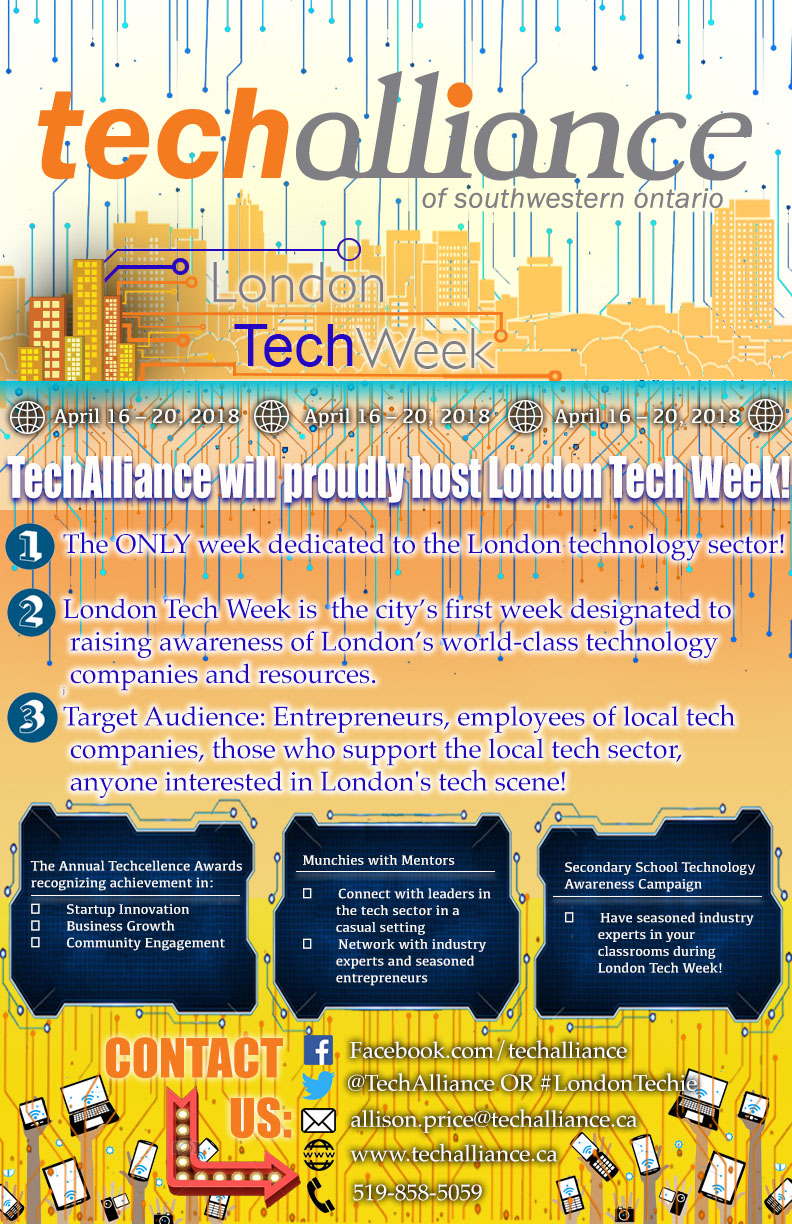 100/130
[Speaker Notes: dnakhwal_poster.jpg]
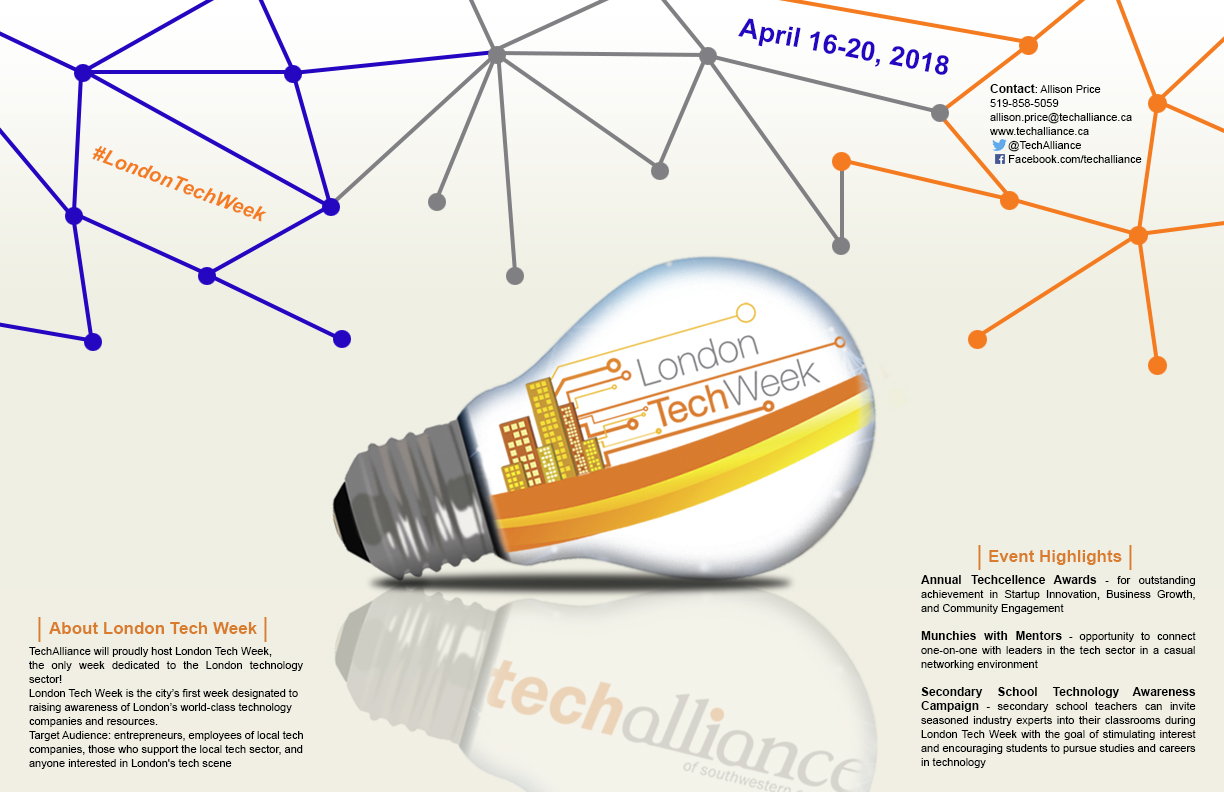 101/130
[Speaker Notes: dmutic_poster.jpg]
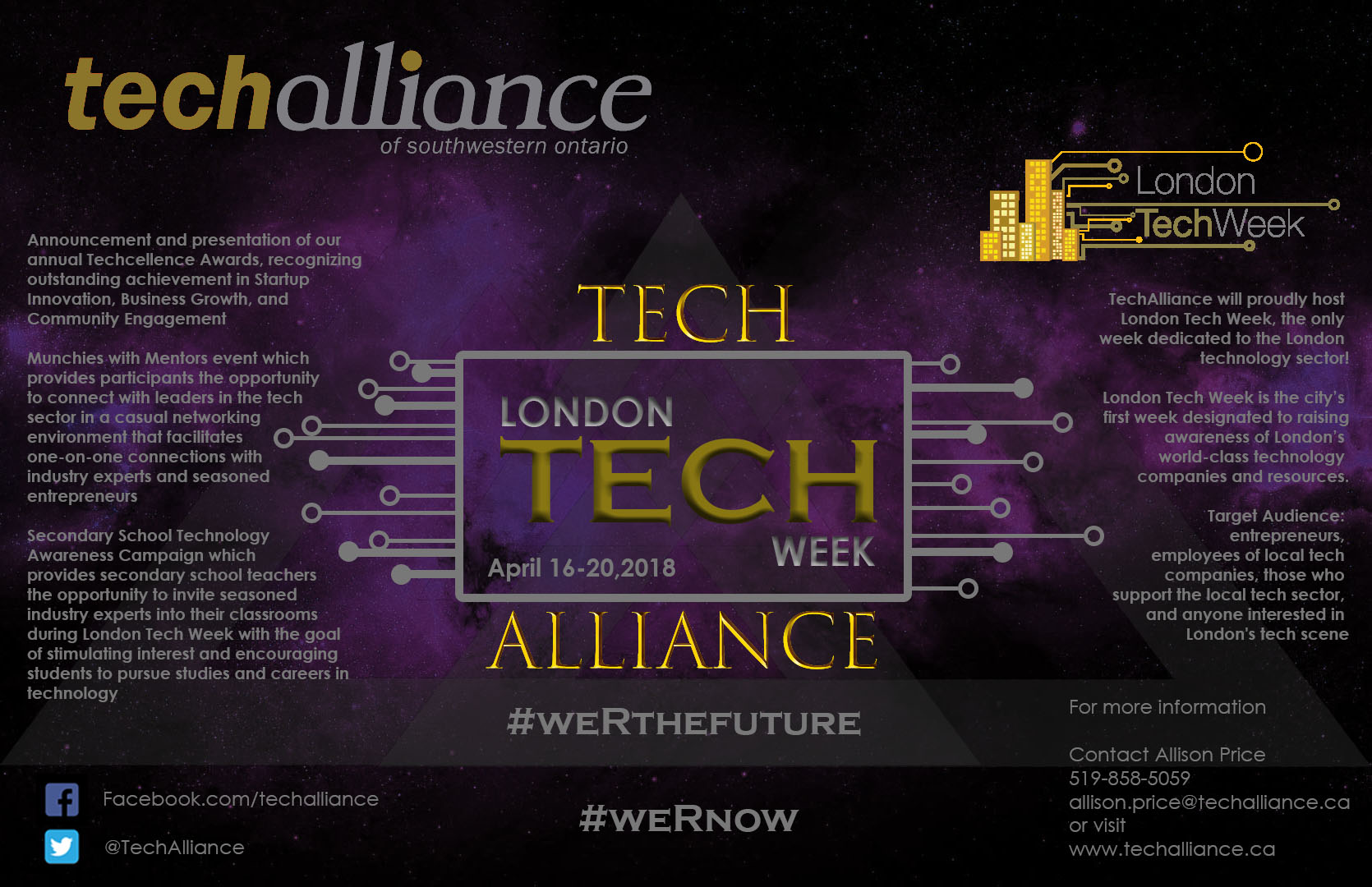 102/130
[Speaker Notes: dminnis_poster.jpg]
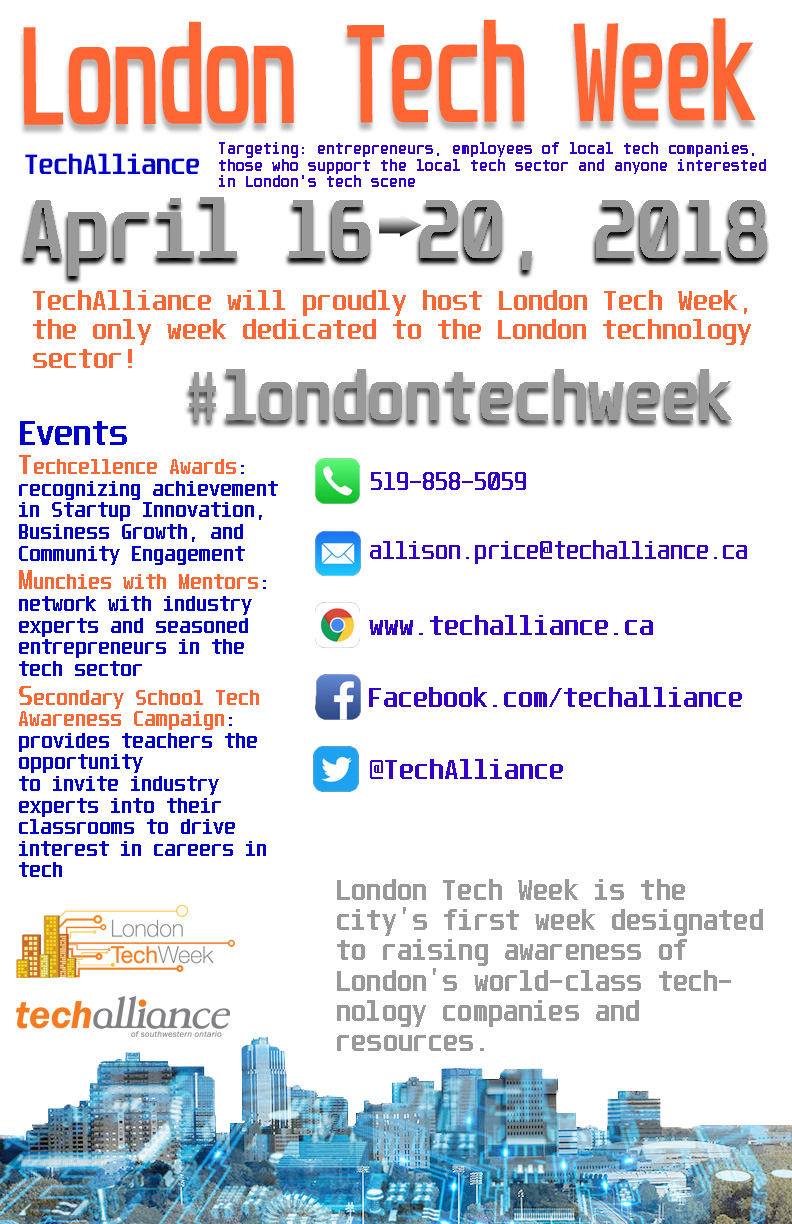 103/130
[Speaker Notes: dmille86_poster.jpg]
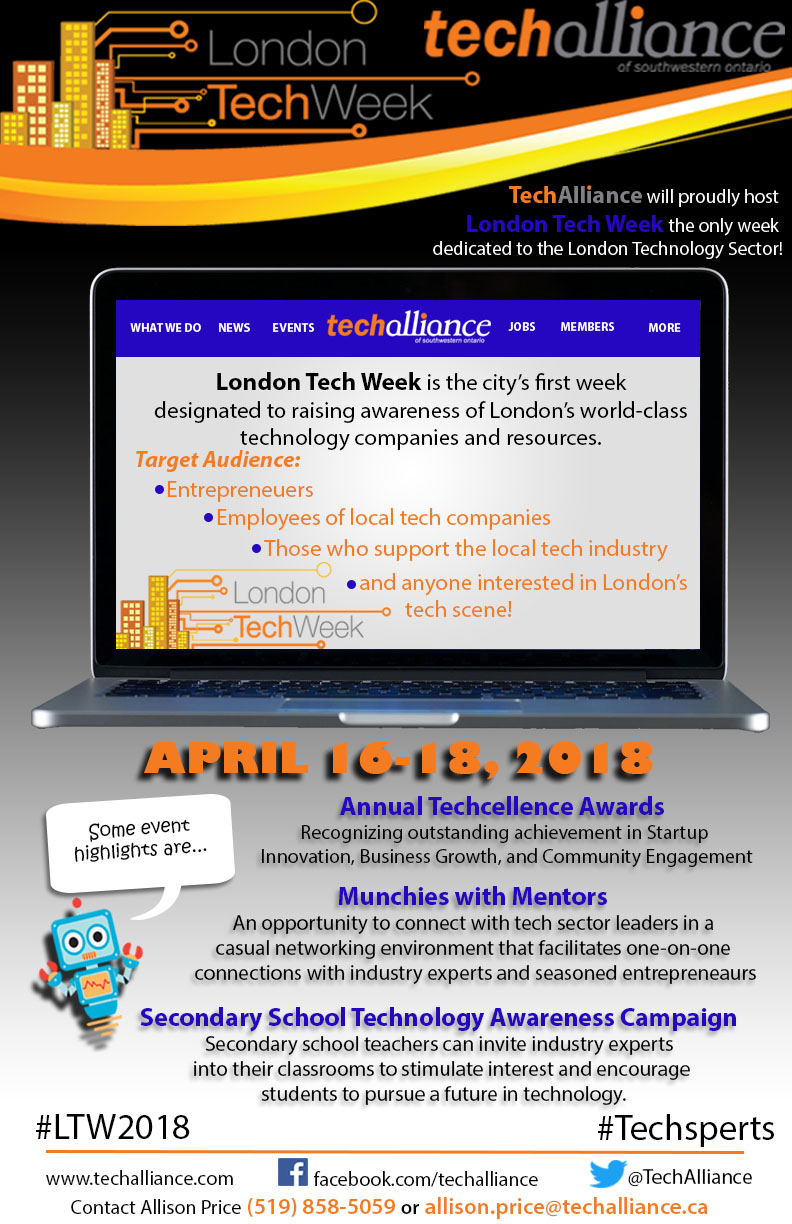 104/130
[Speaker Notes: dmcwhirt_poster.jpg]
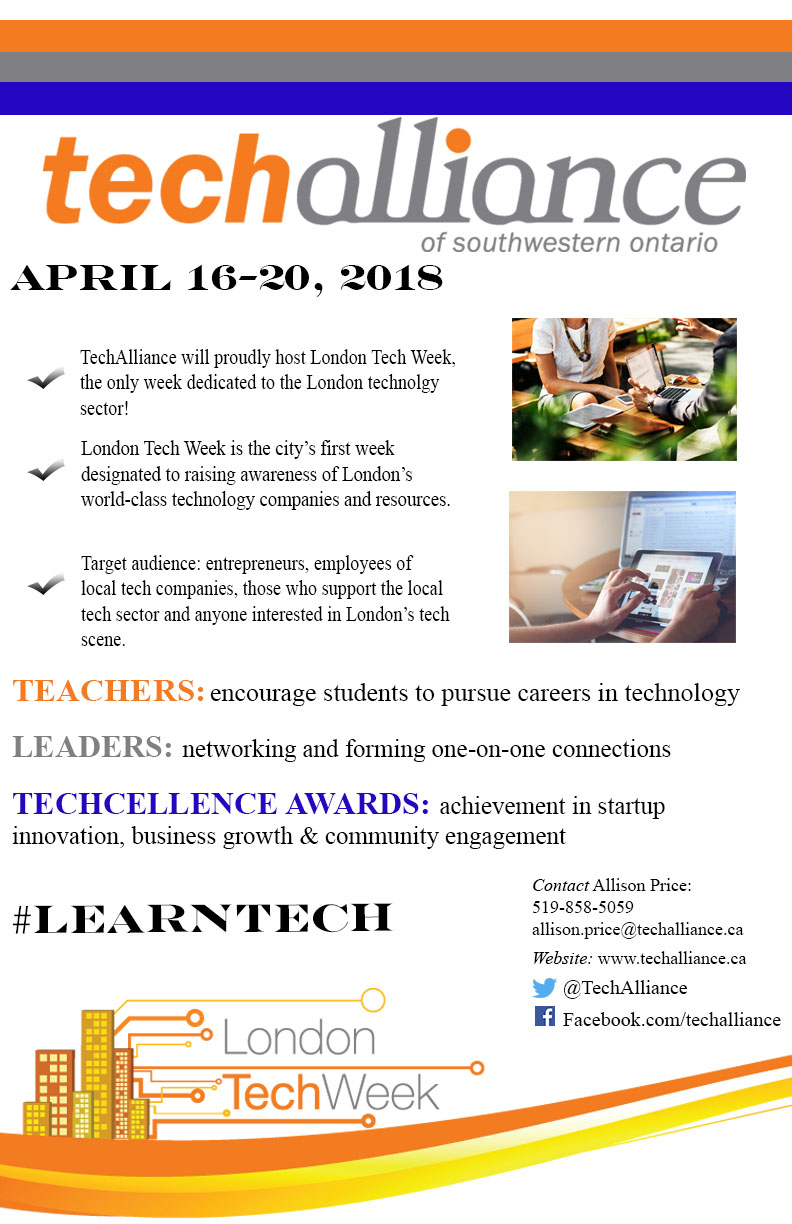 105/130
[Speaker Notes: dmavedat_poster.jpg]
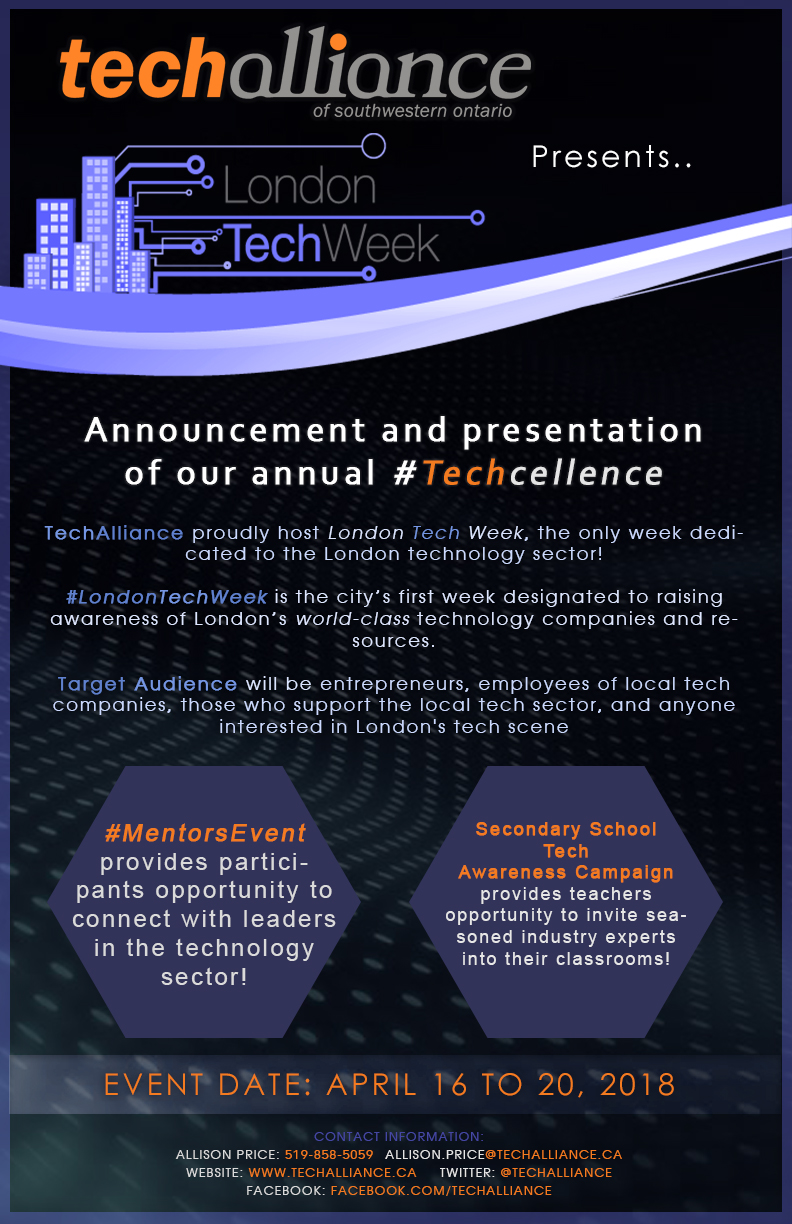 106/130
[Speaker Notes: dmatti3_poster.jpg]
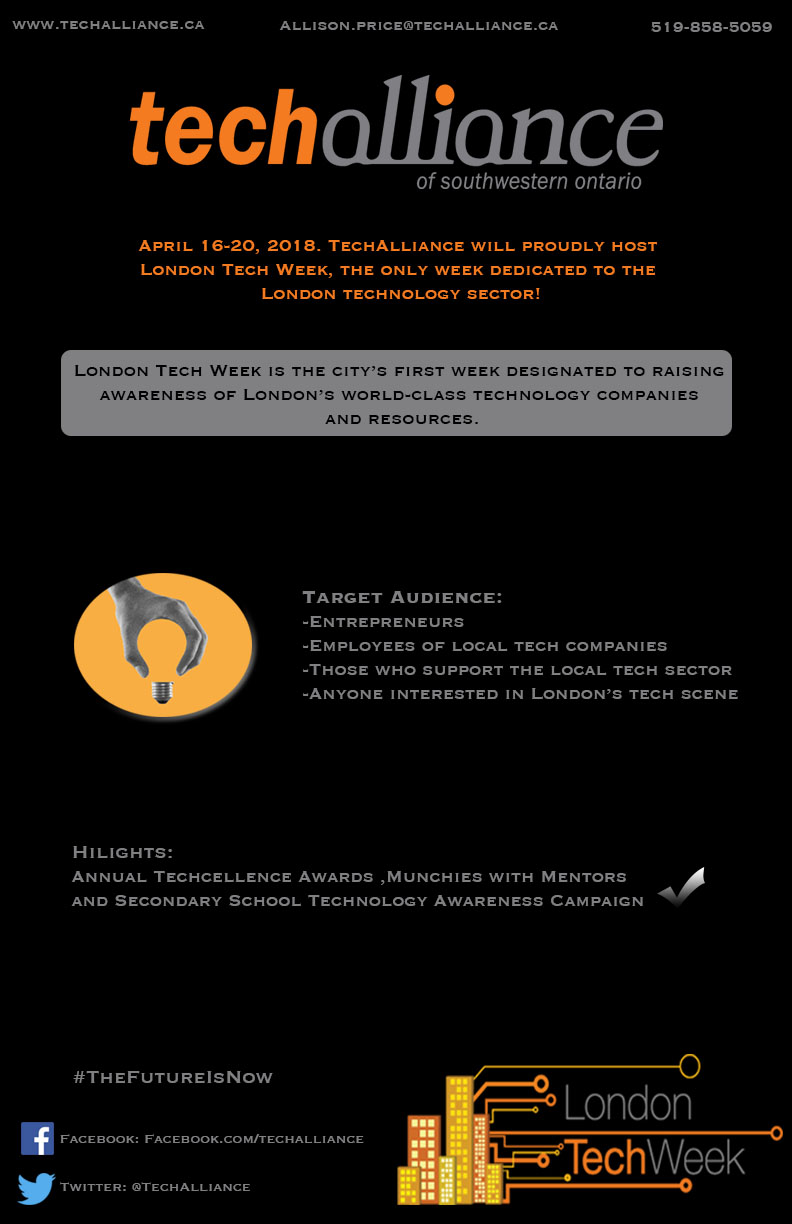 107/130
[Speaker Notes: croutbar_poster.jpg]
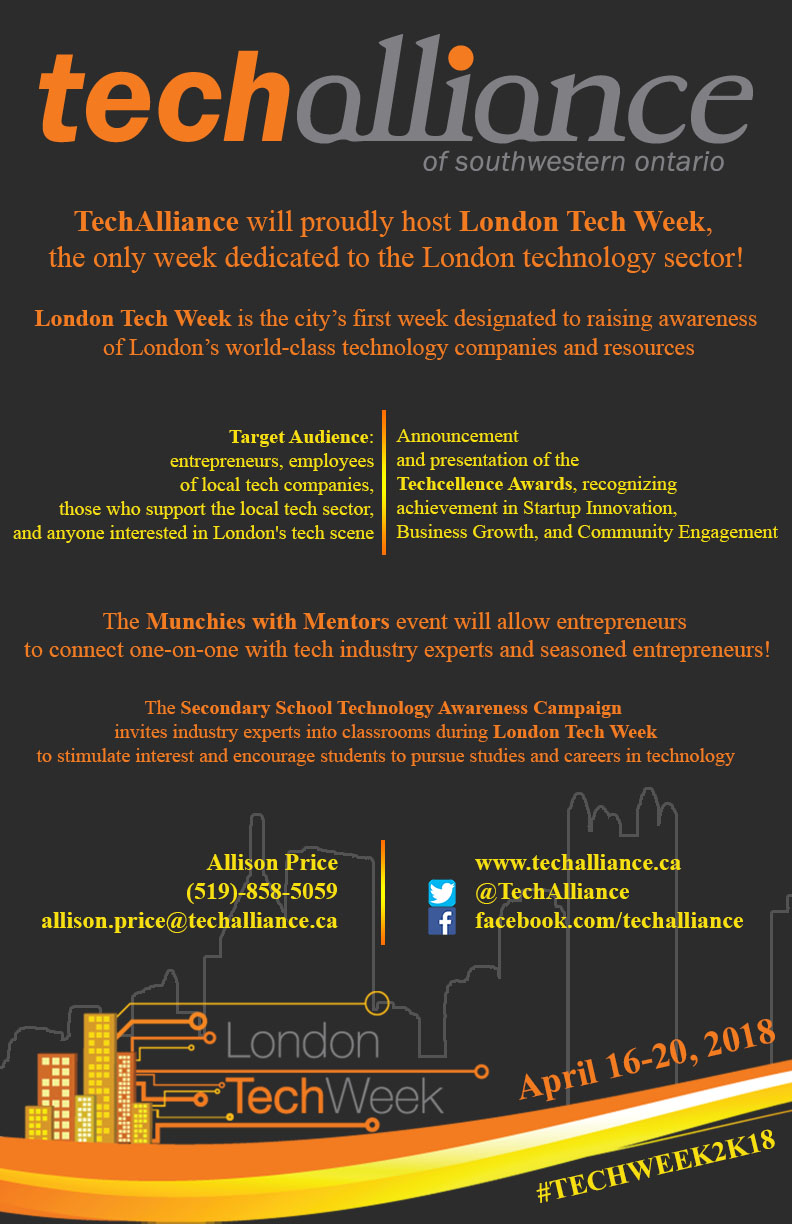 108/130
[Speaker Notes: croque5_poster.jpg]
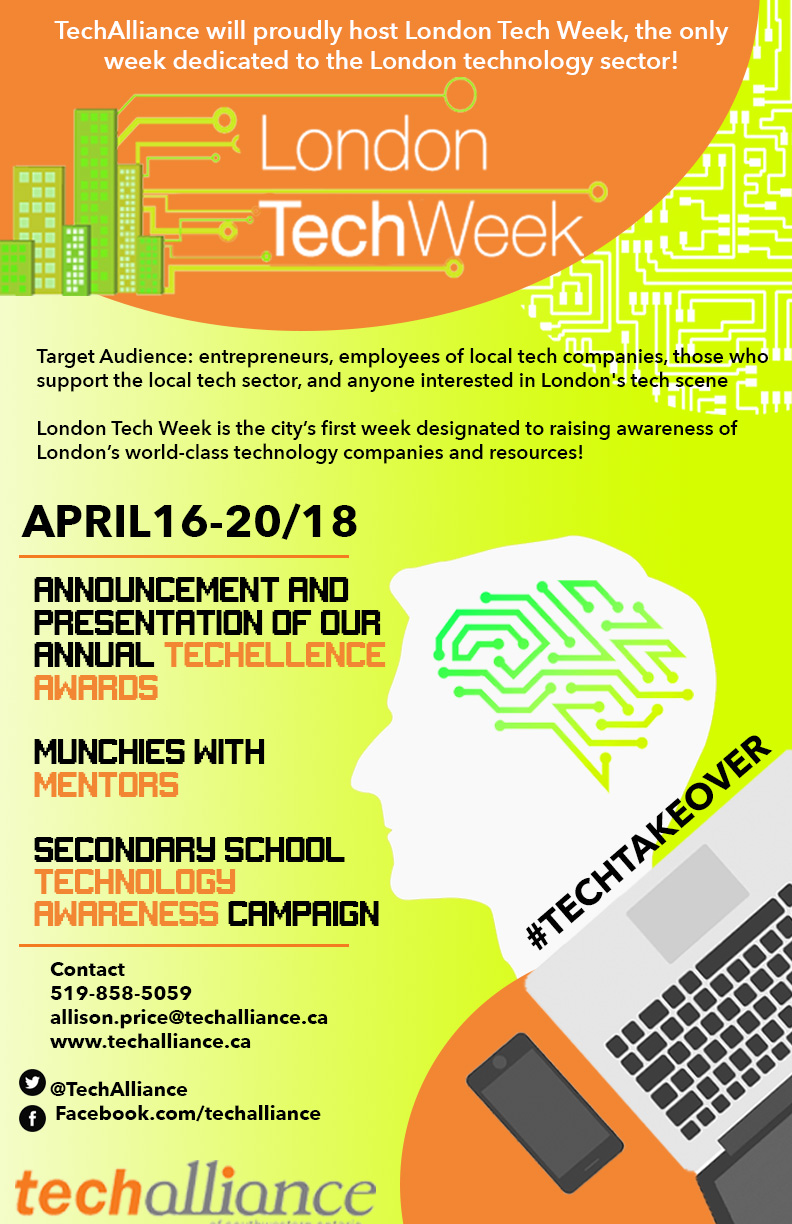 109/130
[Speaker Notes: crobi45_poster.jpg]
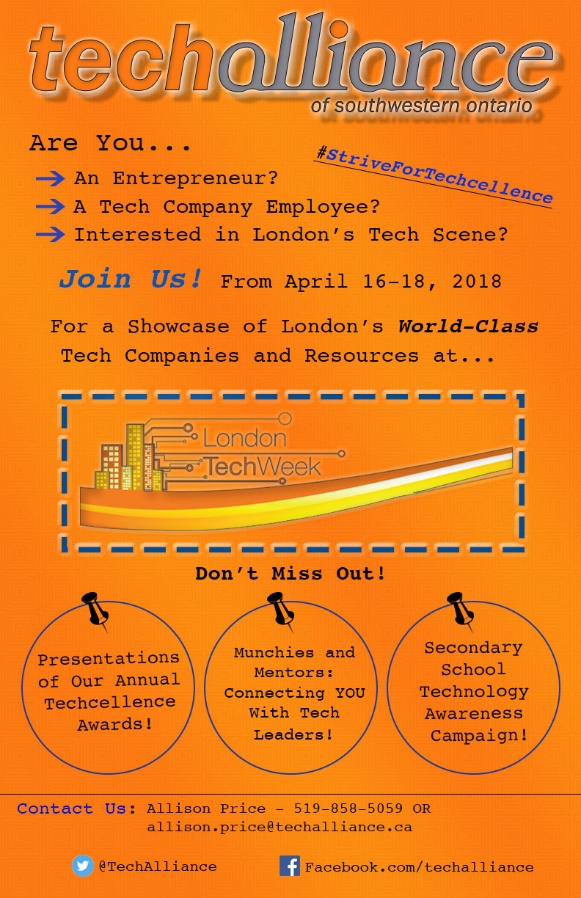 110/130
[Speaker Notes: cresnick_poster.jpg]
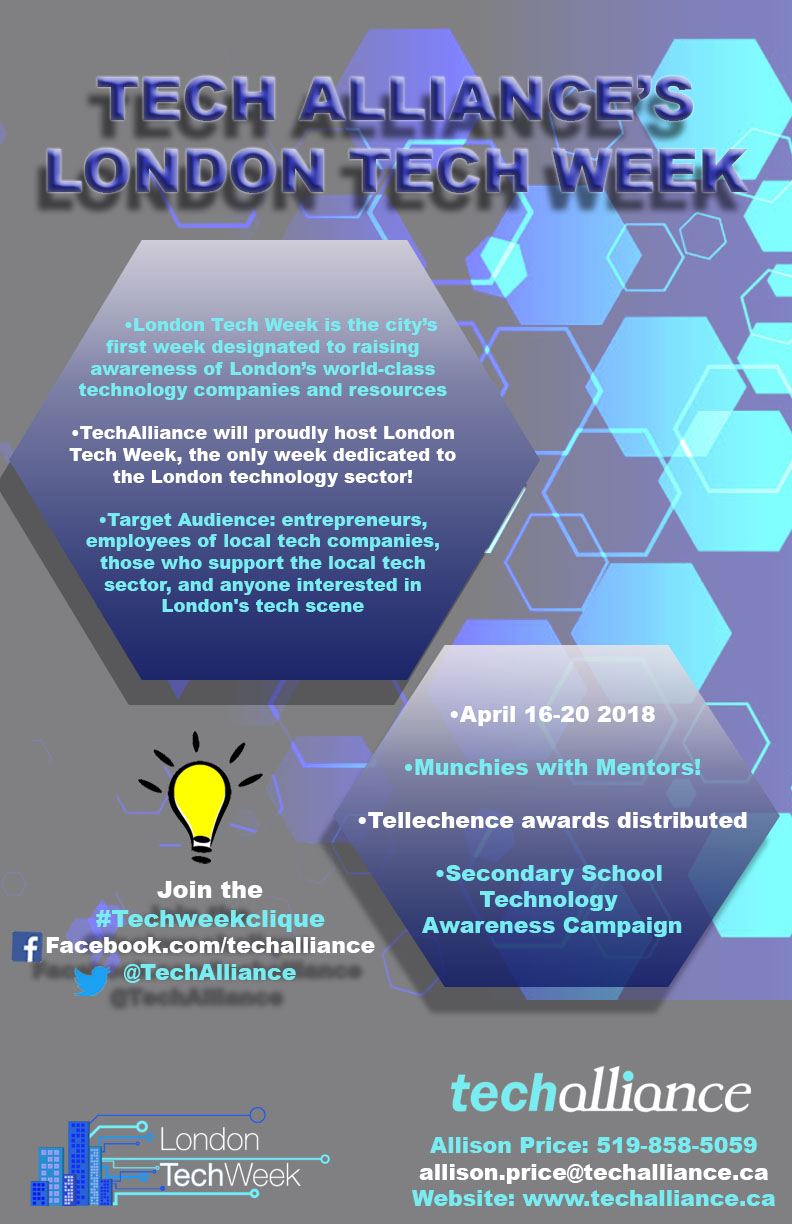 111/130
[Speaker Notes: cpoulio_poster.jpg]
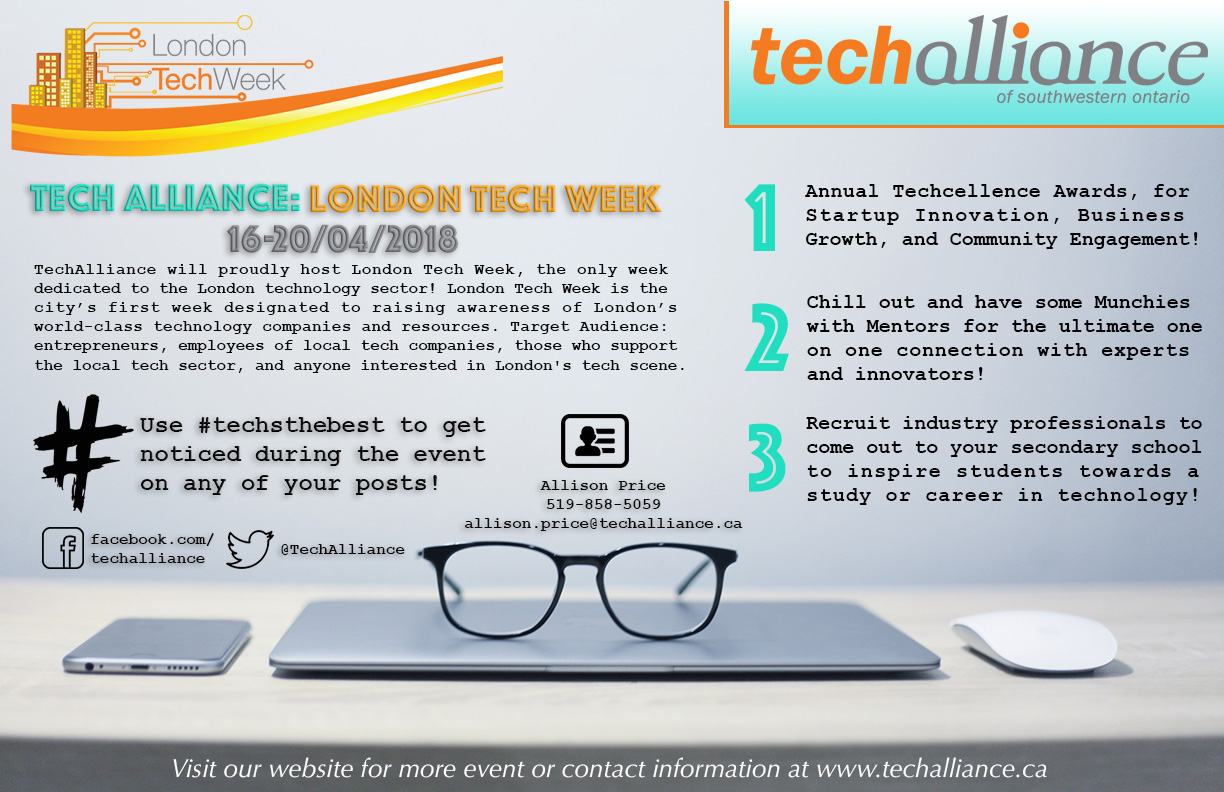 112/130
[Speaker Notes: cpinson2_poster.jpg]
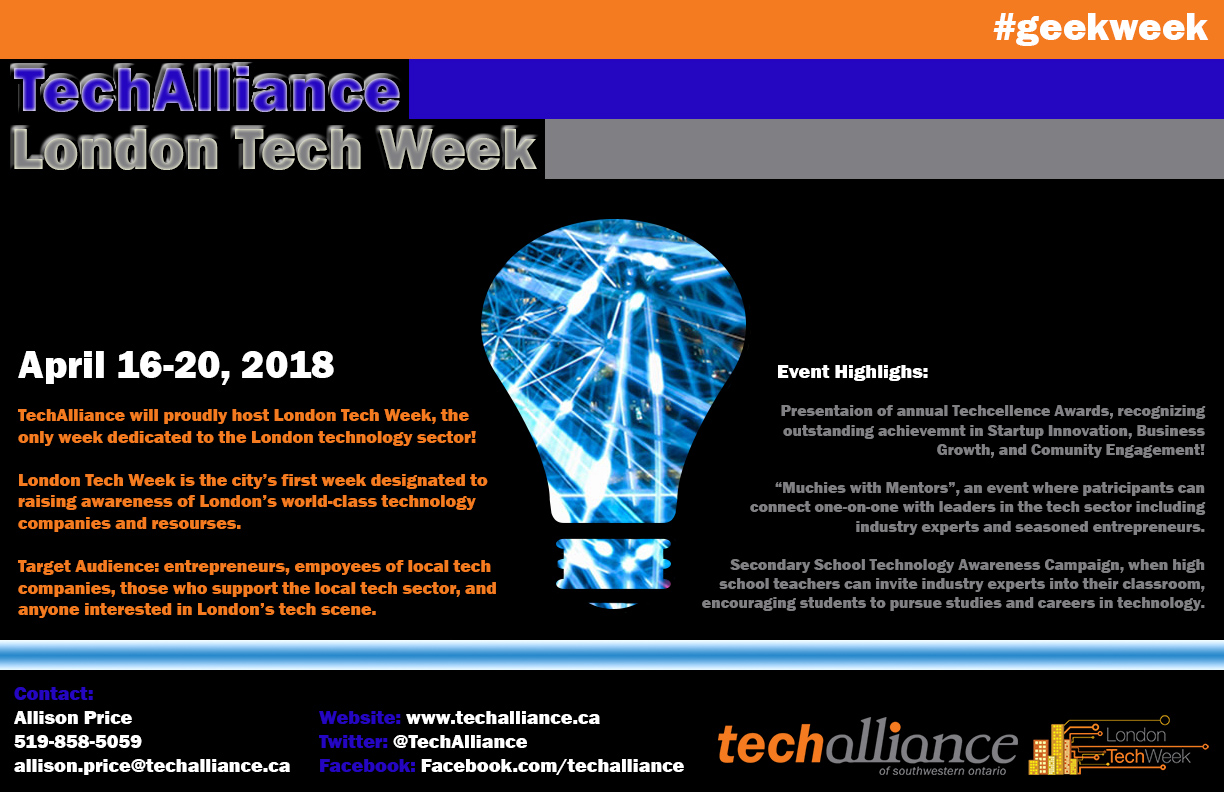 113/130
[Speaker Notes: coreil4_poster.jpg]
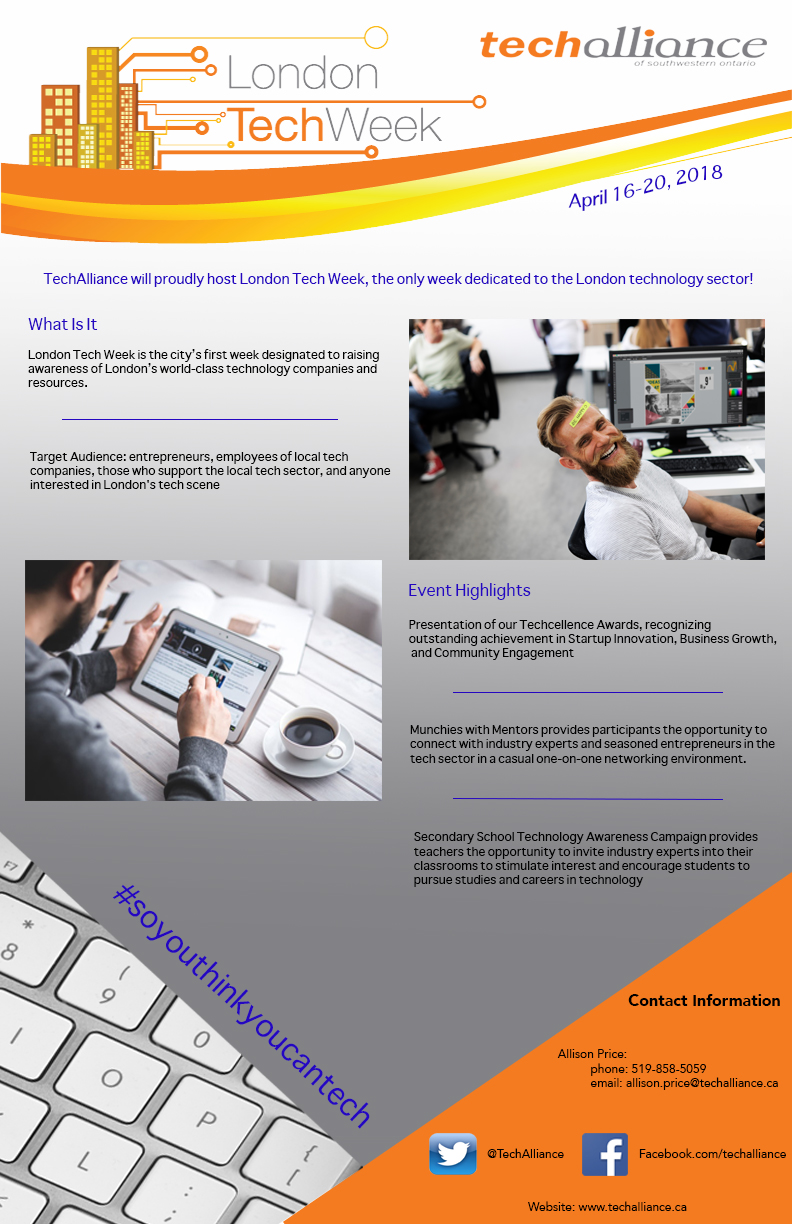 114/130
[Speaker Notes: cnorfolk_poster.jpg]
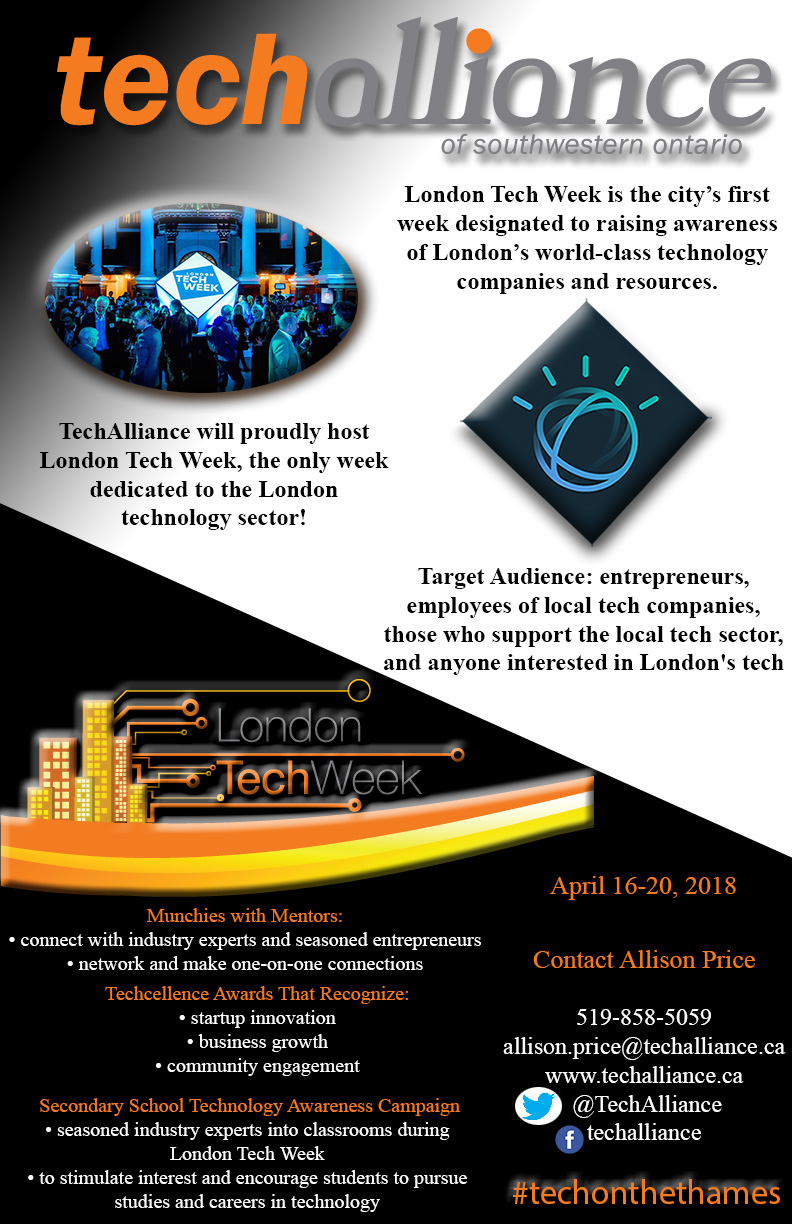 115/130
[Speaker Notes: cmcken29_poster.jpg]
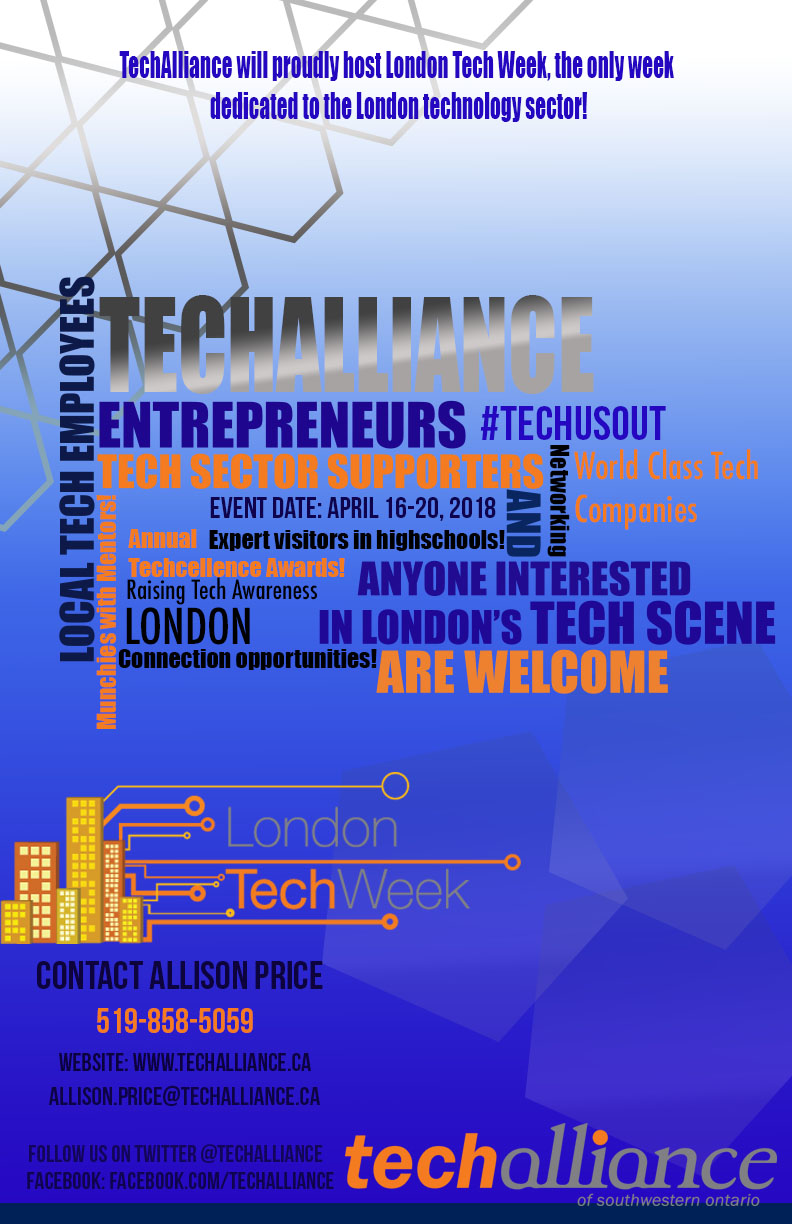 116/130
[Speaker Notes: cmarsh62_poster.jpg]
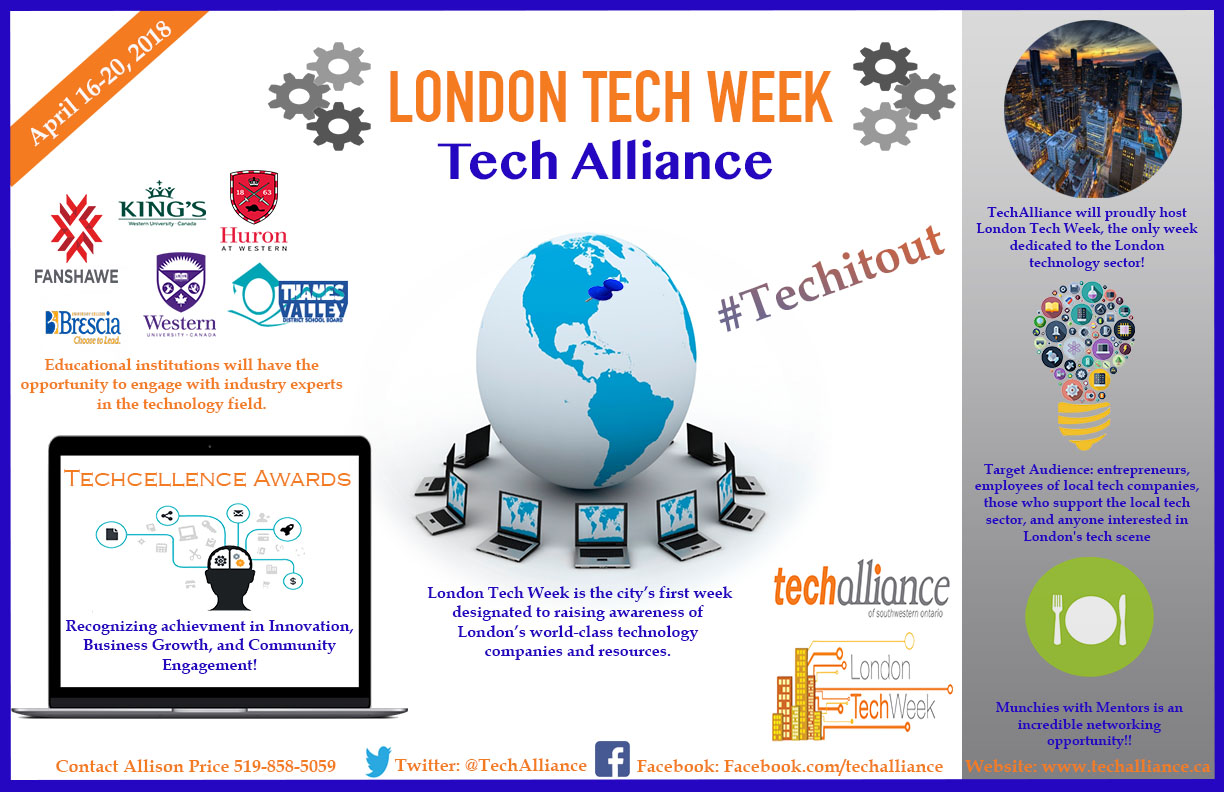 117/130
[Speaker Notes: cmarkman_poster.jpg]
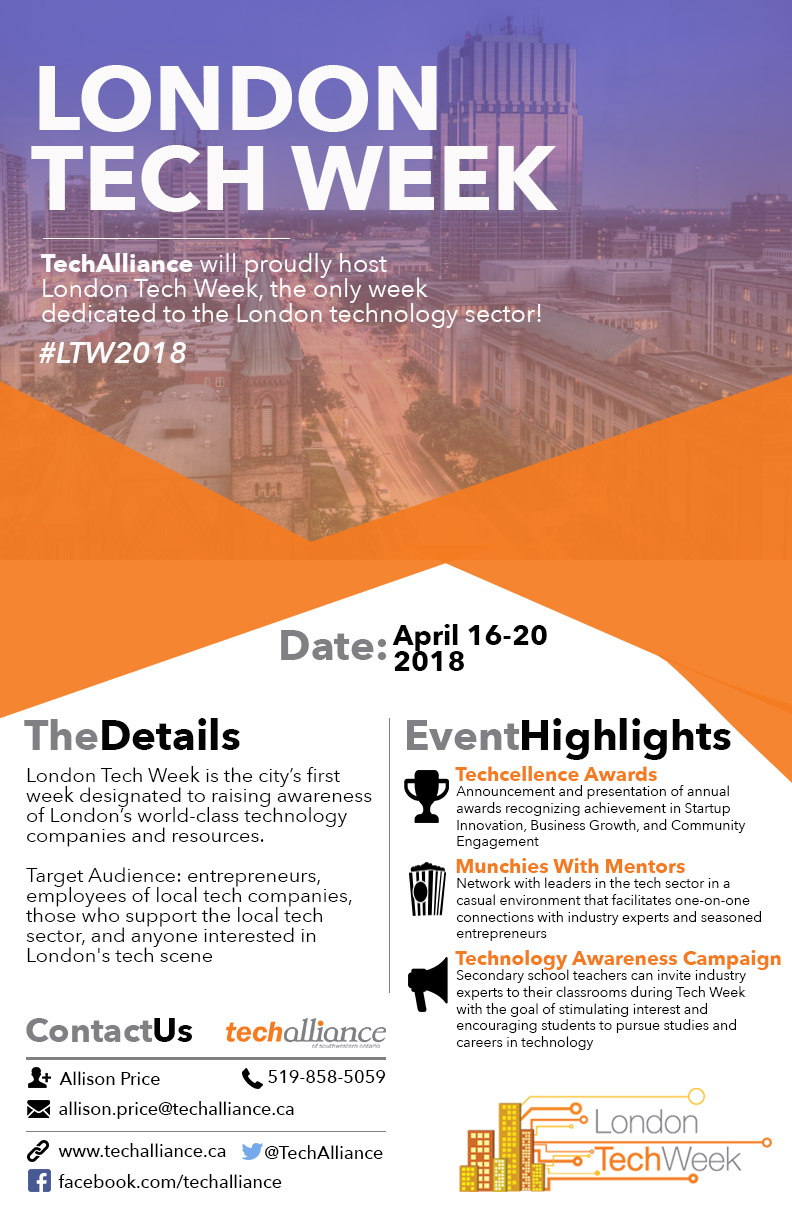 118/130
[Speaker Notes: bperez5_poster.jpg]
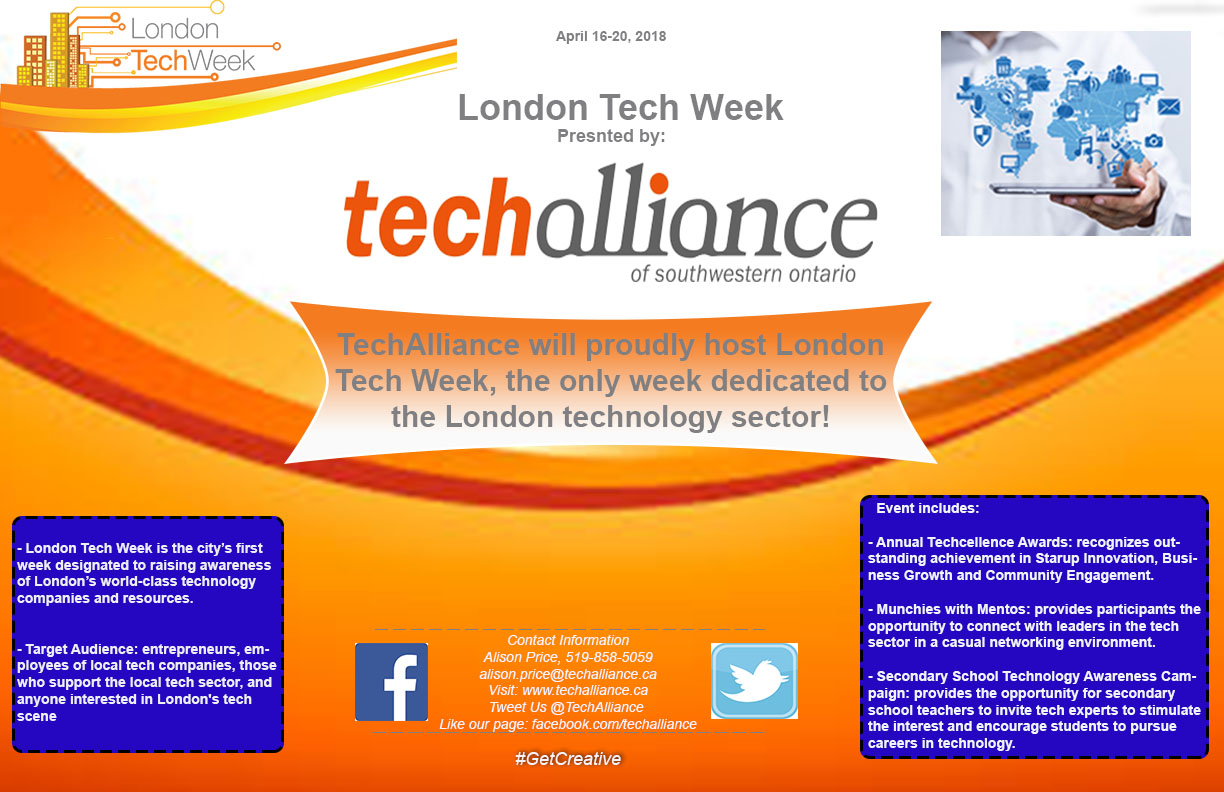 119/130
[Speaker Notes: bmcbean_poster.jpg]
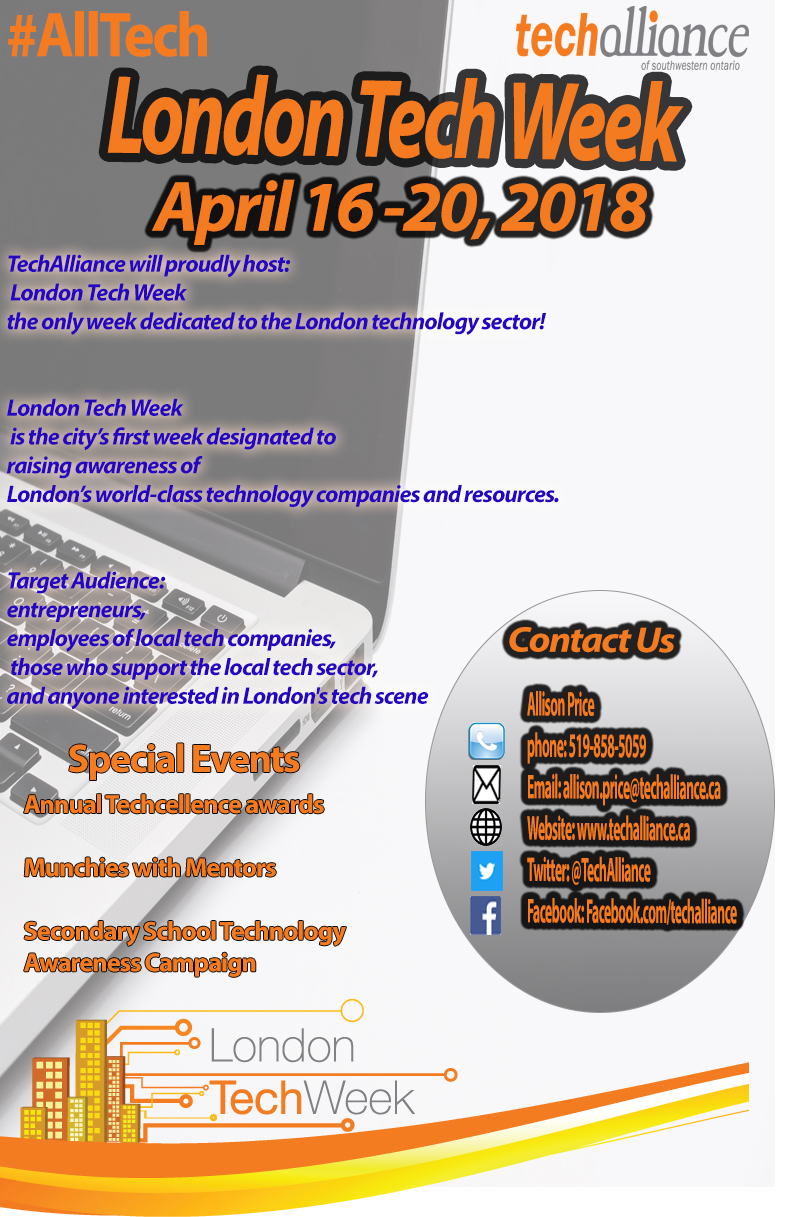 120/130
[Speaker Notes: arezaie2_poster.jpg]
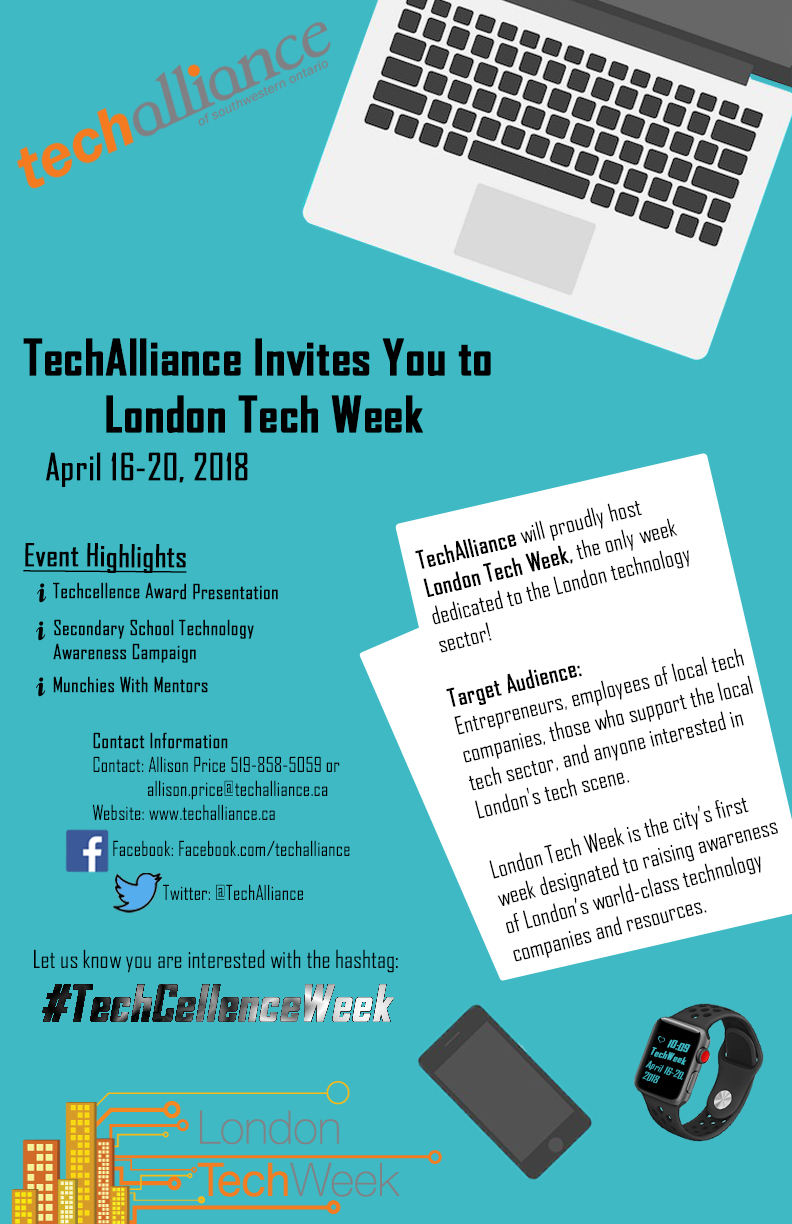 121/130
[Speaker Notes: apepers2_poster.jpg]
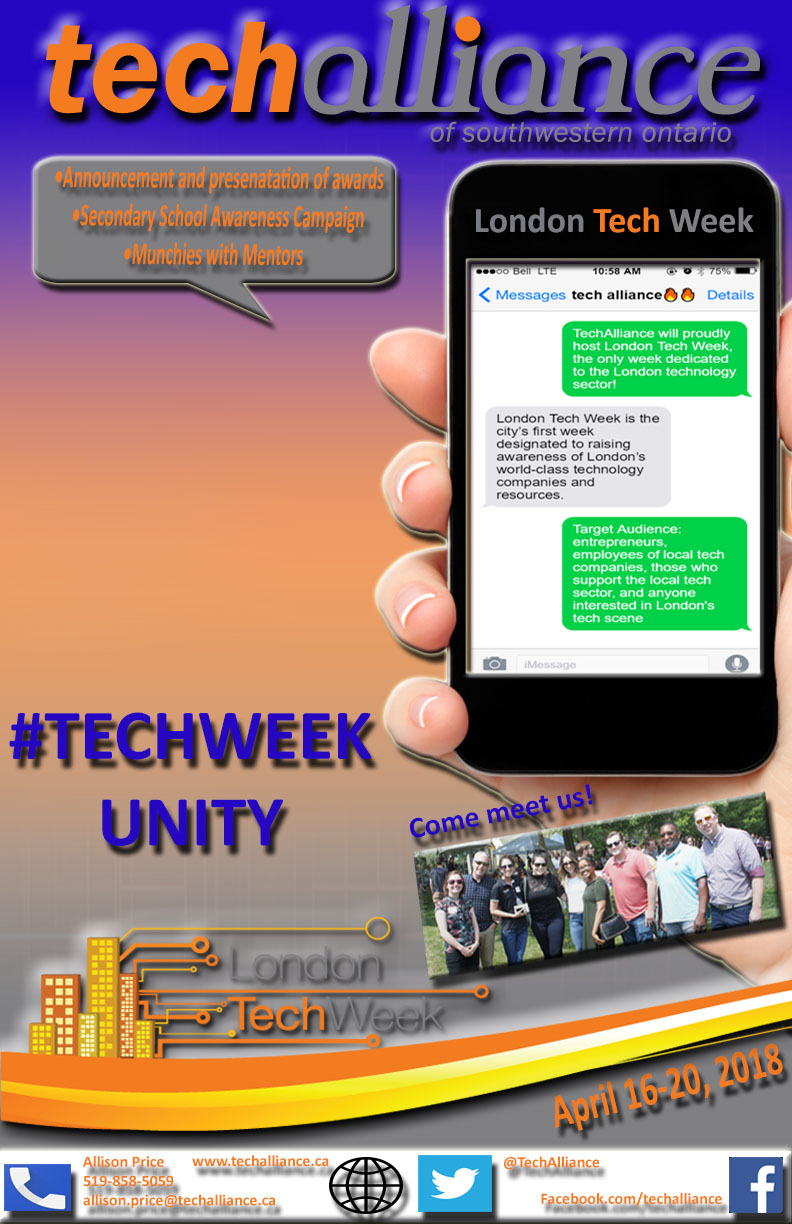 122/130
[Speaker Notes: apate465_poster.jpg]
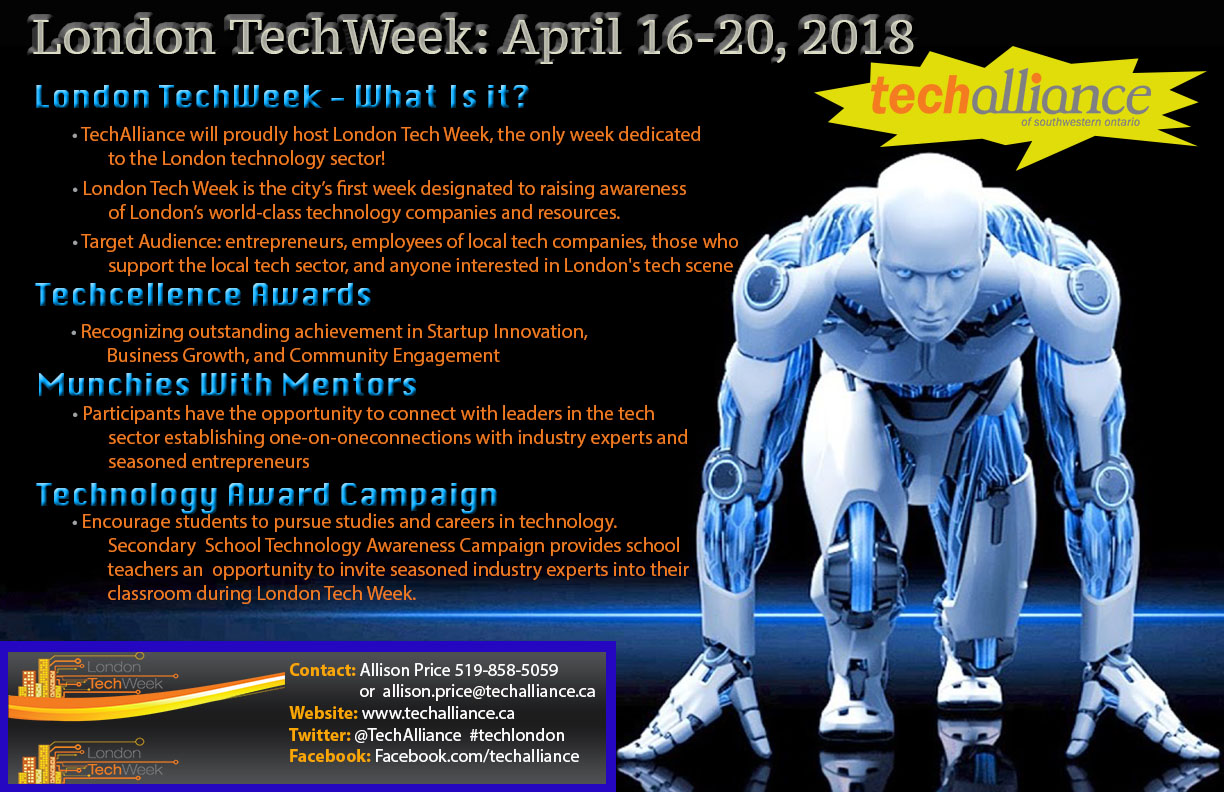 123/130
[Speaker Notes: apammett_poster.jpg]
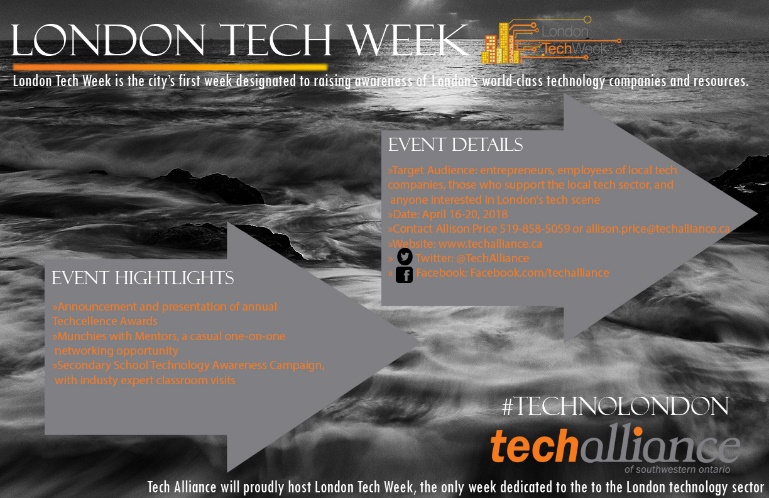 124/130
[Speaker Notes: aolsen4_poster.jpg]
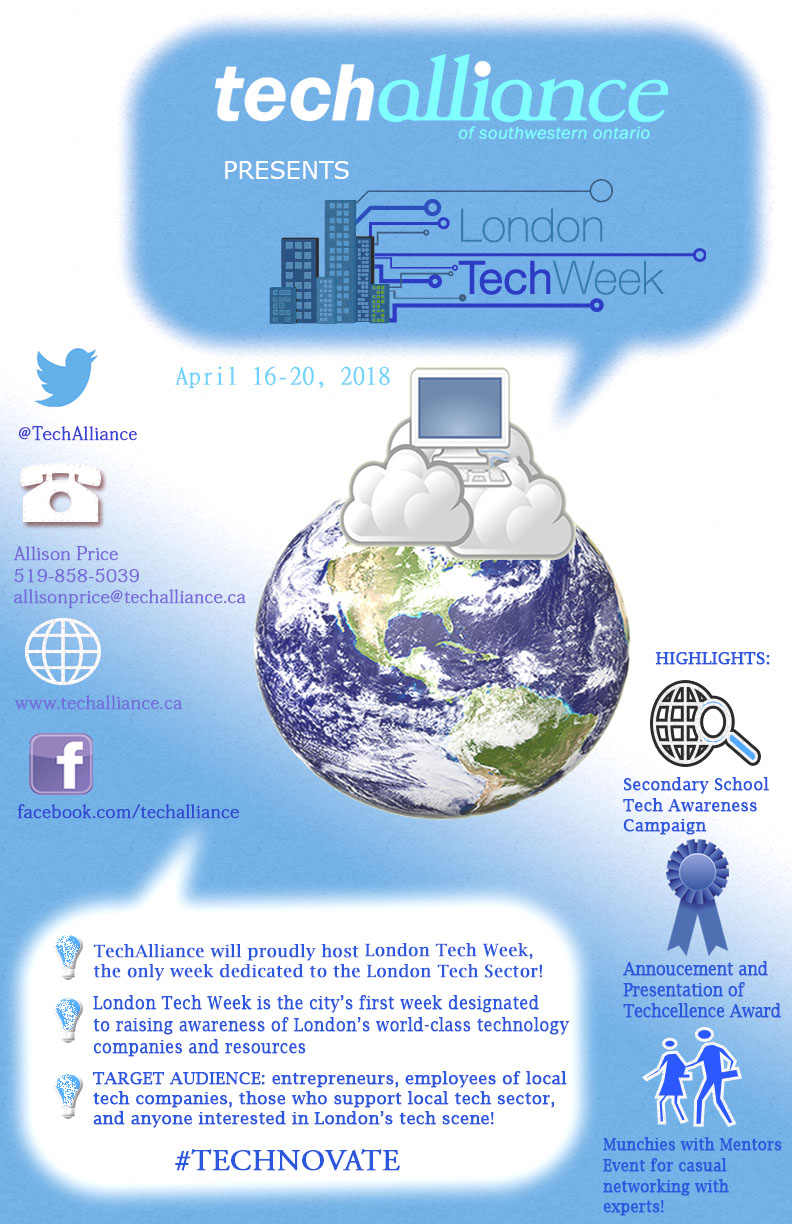 125/130
[Speaker Notes: anikitov_poster.jpg]
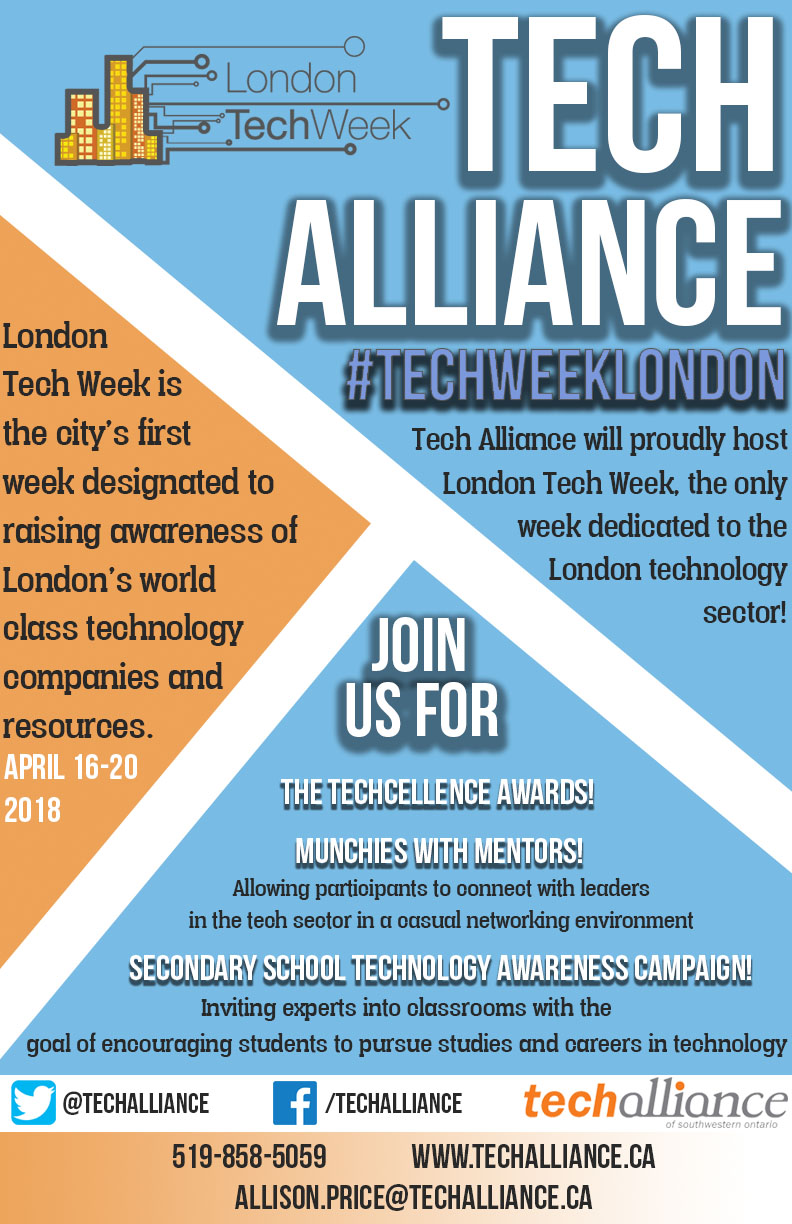 126/130
[Speaker Notes: anadali_poster.jpg]
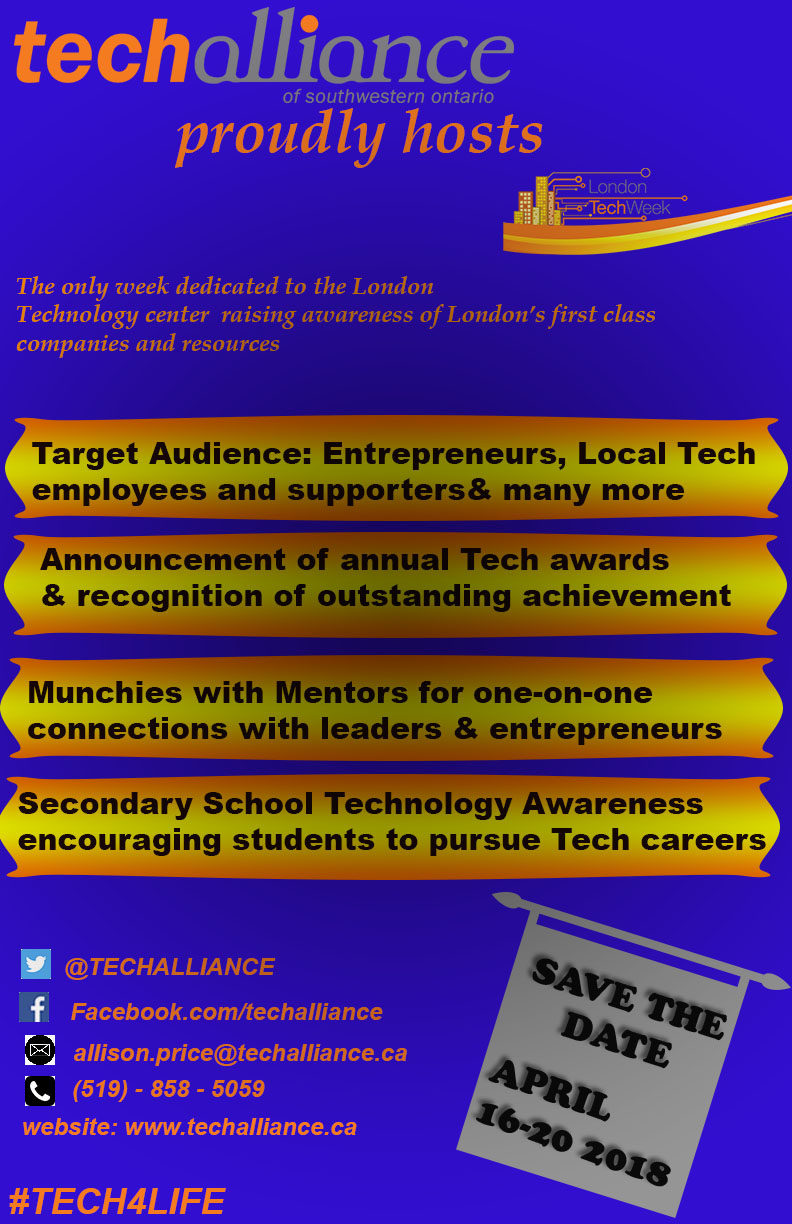 127/130
[Speaker Notes: amuselma_poster.jpg]
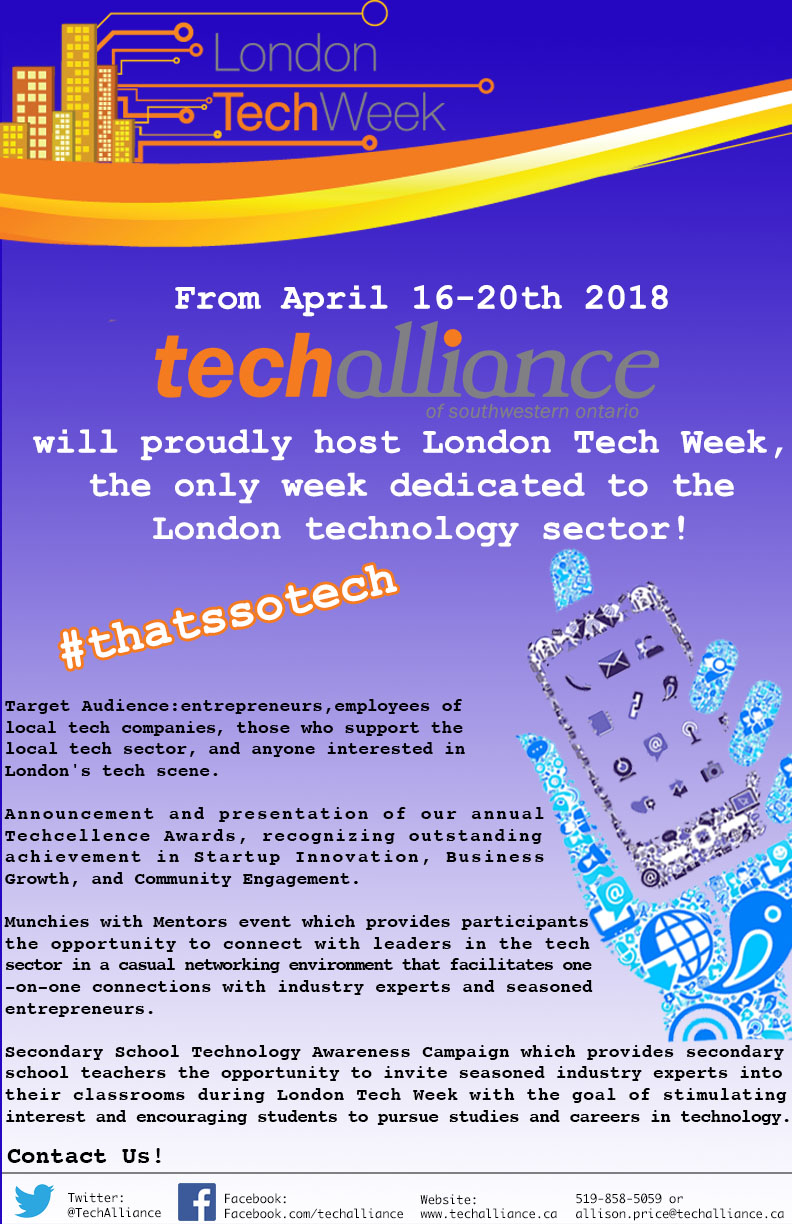 128/130
[Speaker Notes: amogil_poster.jpg]
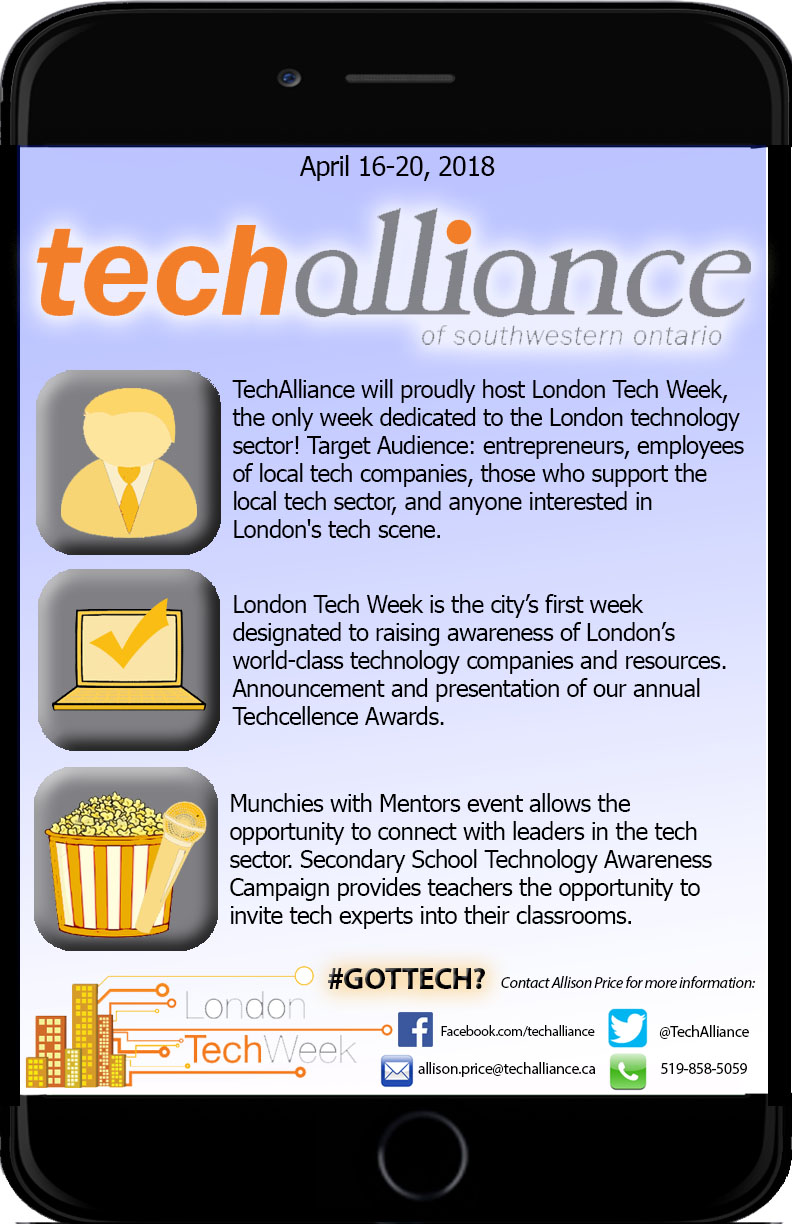 129/130
[Speaker Notes: amiziole_poster.jpg]
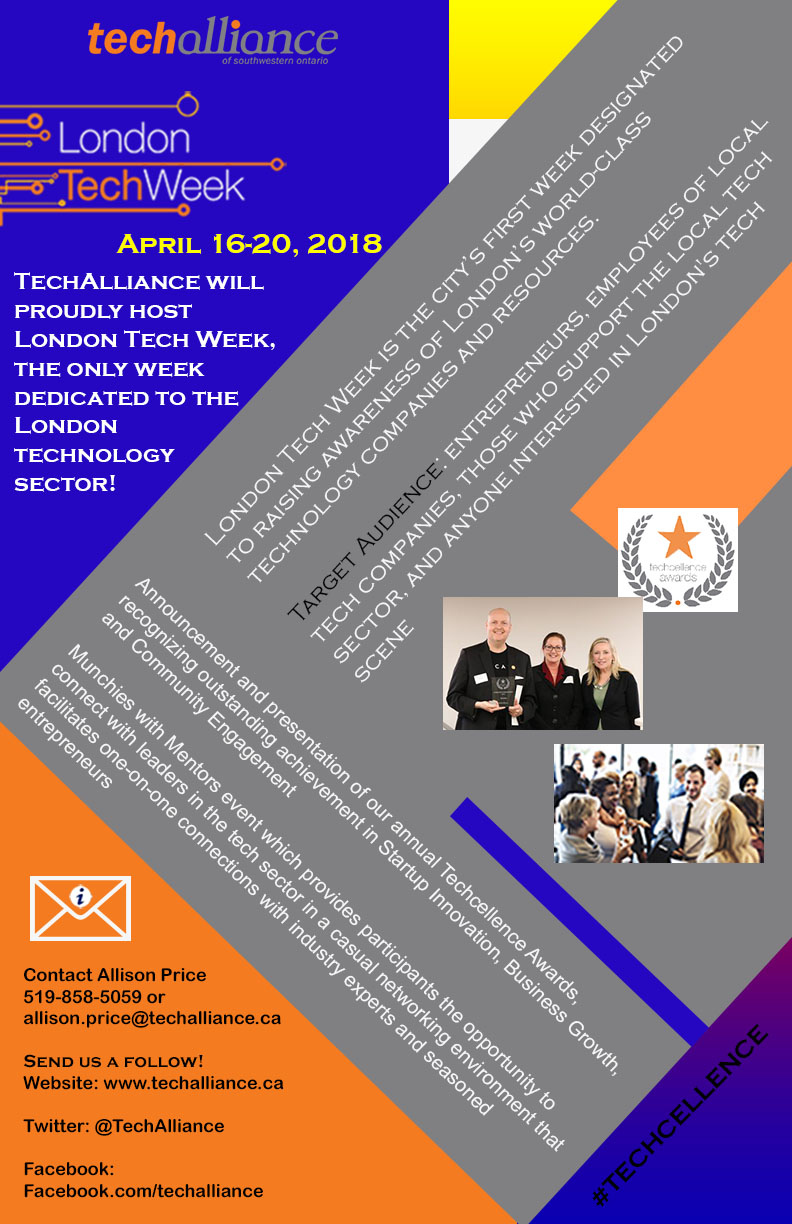 130/130
[Speaker Notes: amfuru_poster.jpg]